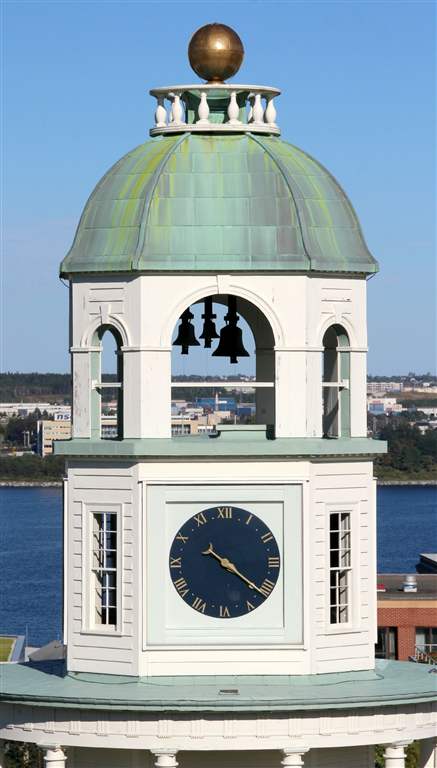 CAPD/ACDP 2015 ANNUAL MEETING
Halifax, Nova Scotia        September 25-26
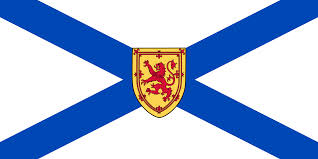 Local Organizing Committee
Dr. Jennifer MacLellan, Chair
Drs. Ross Anderson, Tracy Doyle, Heather Dyment, Anil Joshi
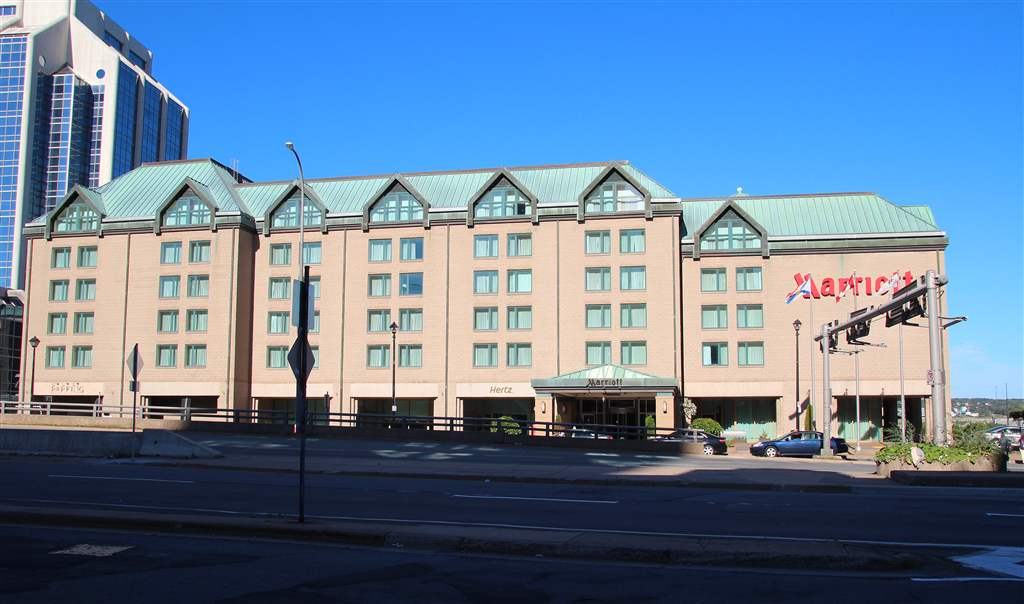 Conference Venue
Halifax Marriott Harbourfront Hotel
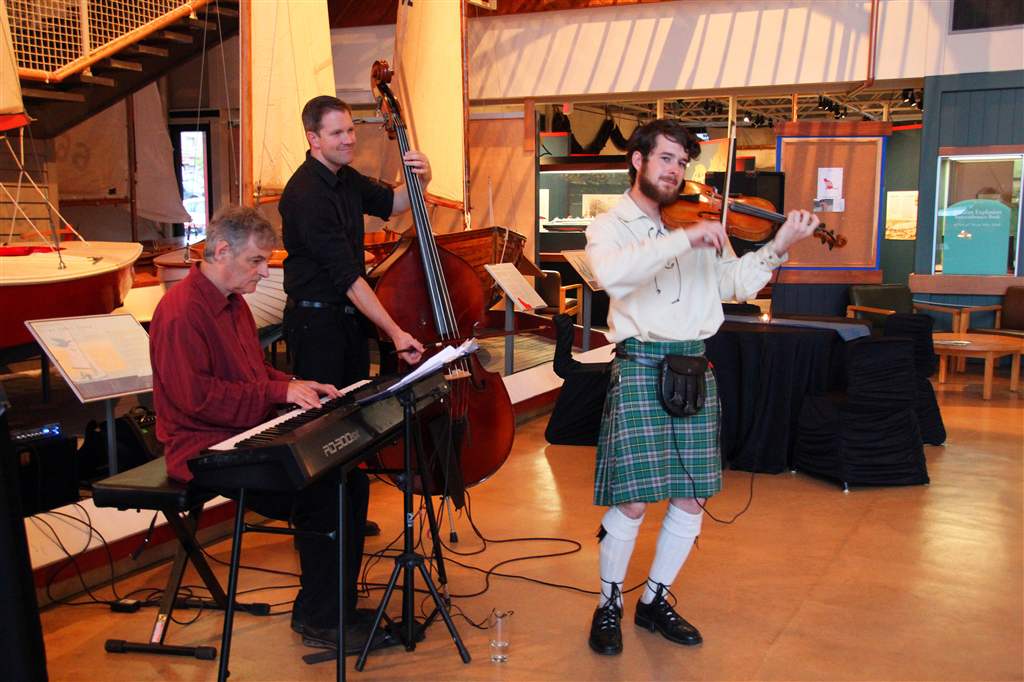 Opening Reception Entertainment by The Fine Tuners
               www.thefinetuners.ca
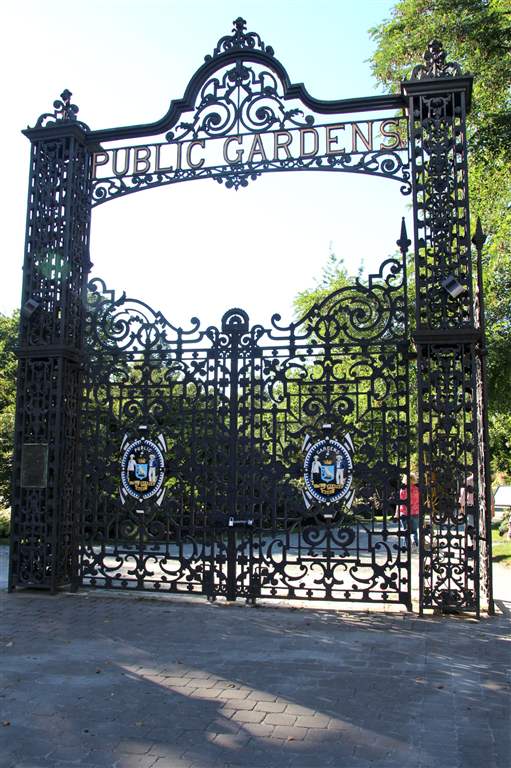 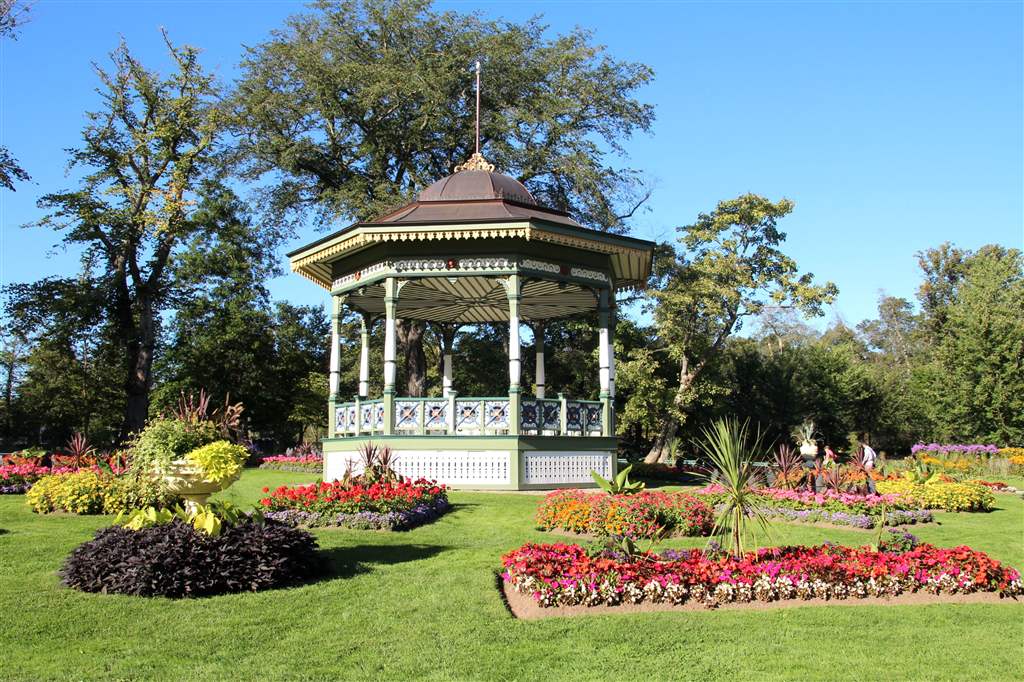 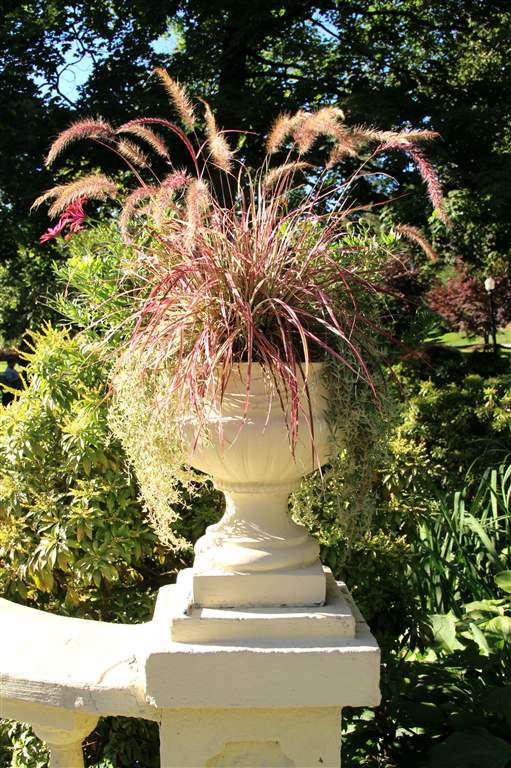 Strolling around Halifax
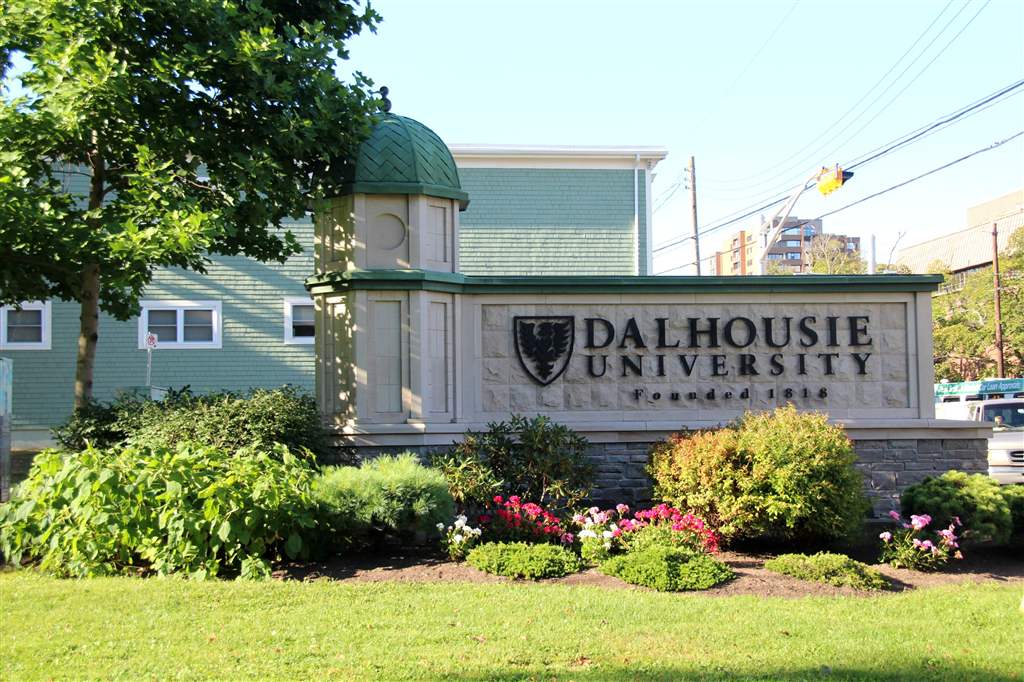 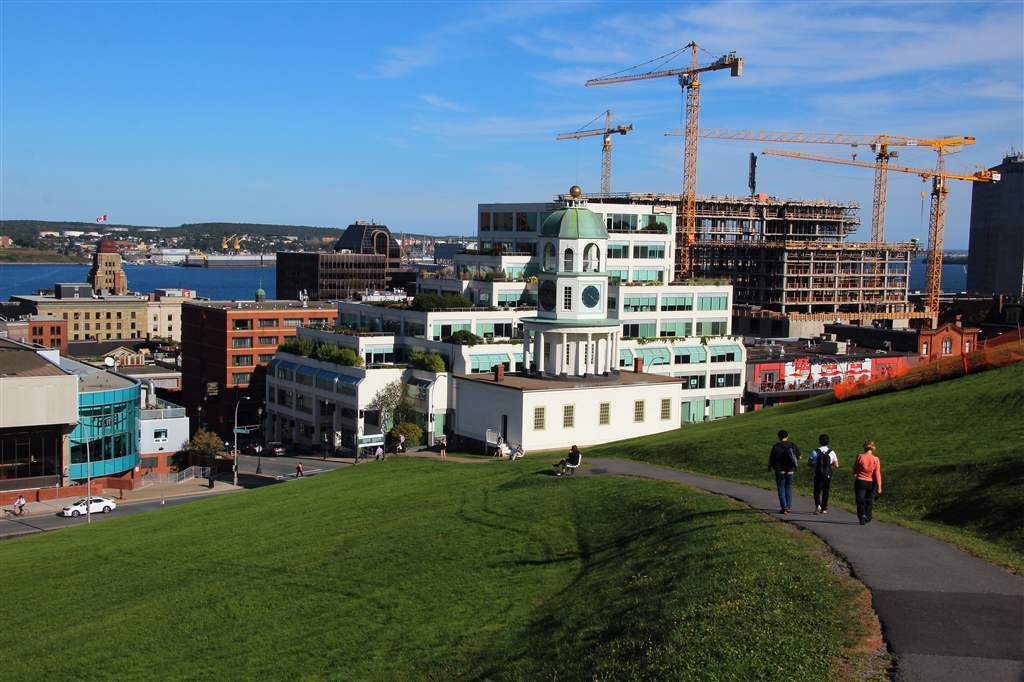 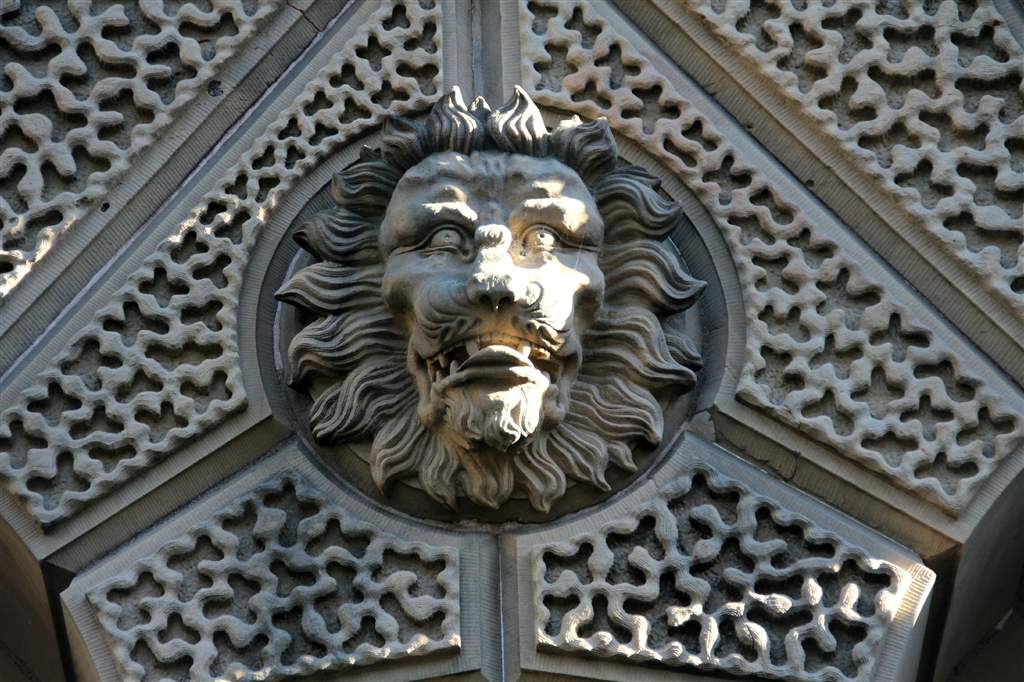 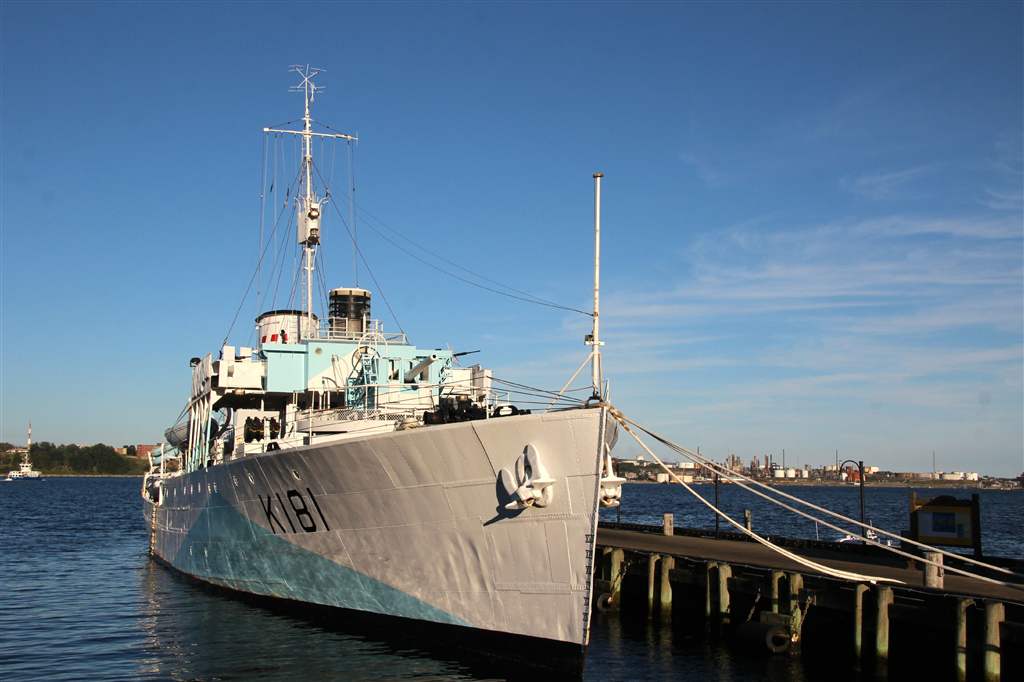 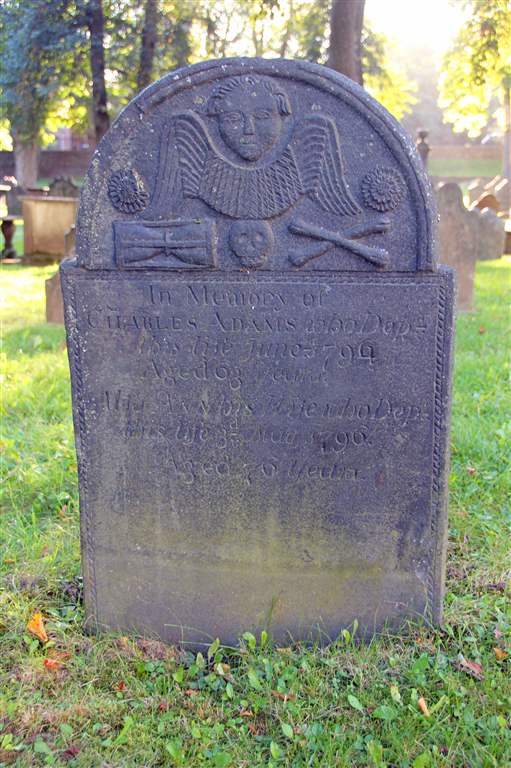 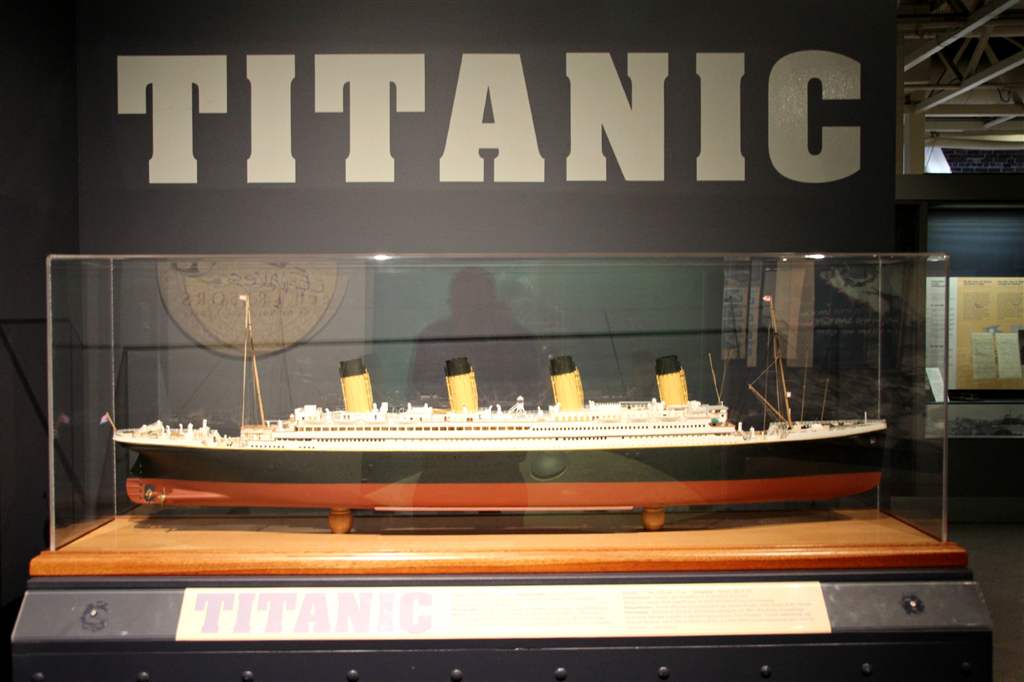 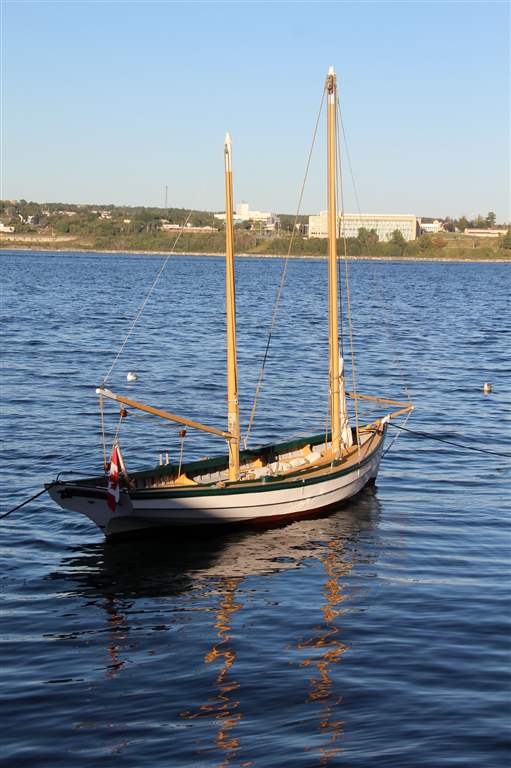 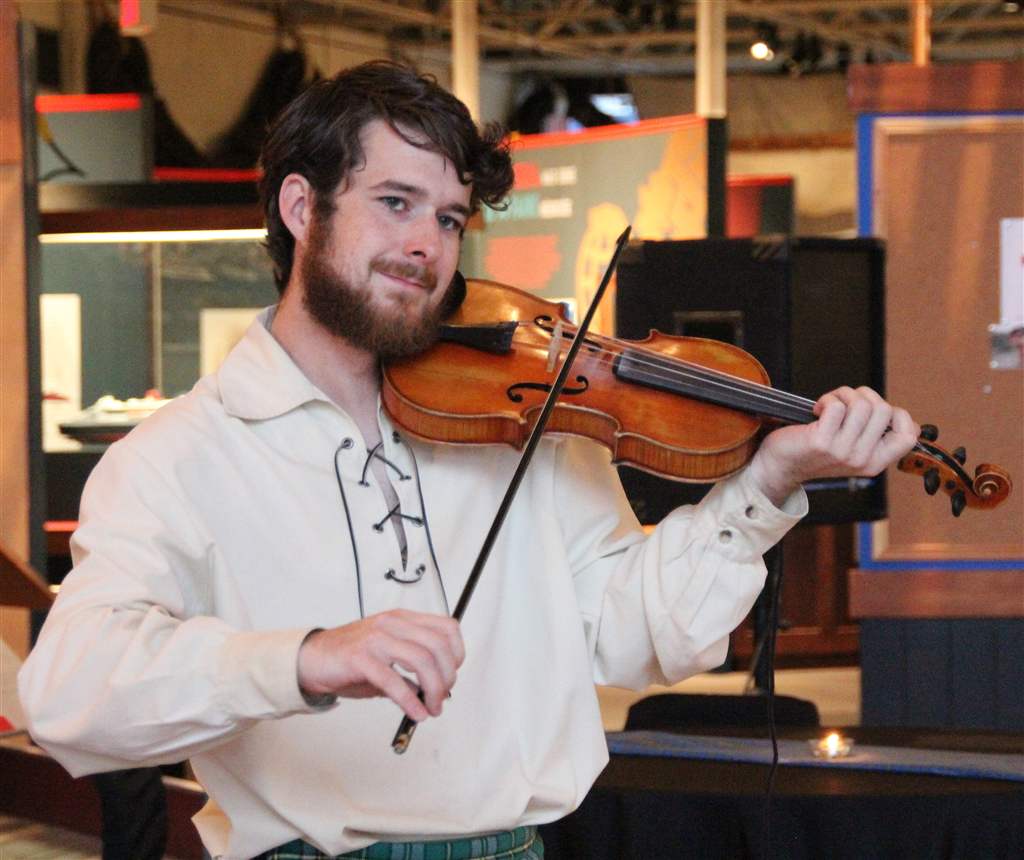 Meeting of the Executive Committee on September 24, 2015
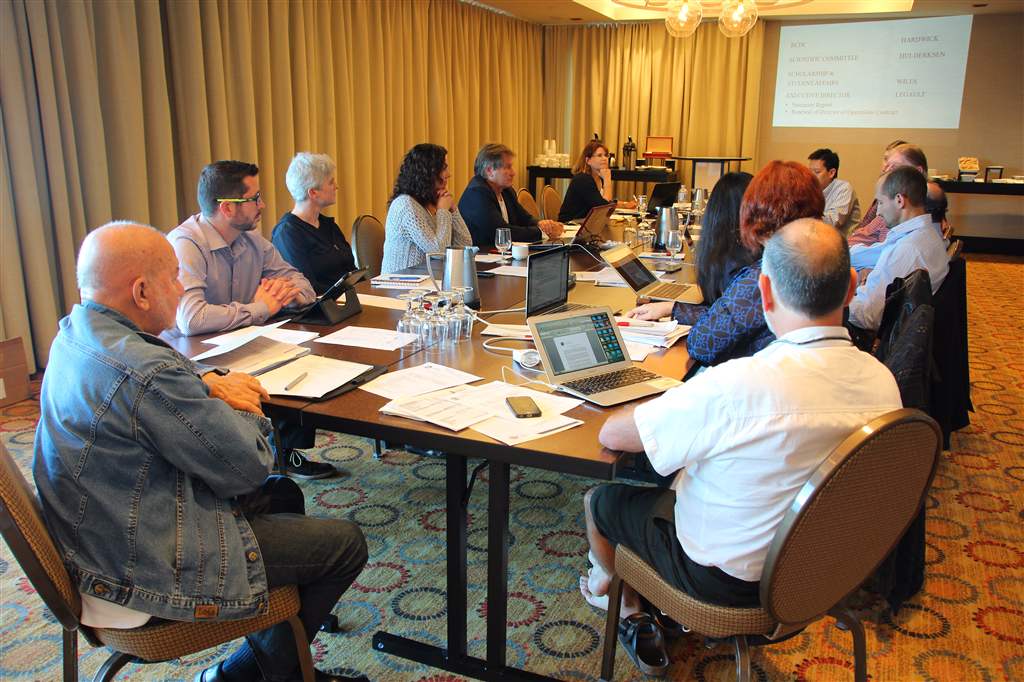 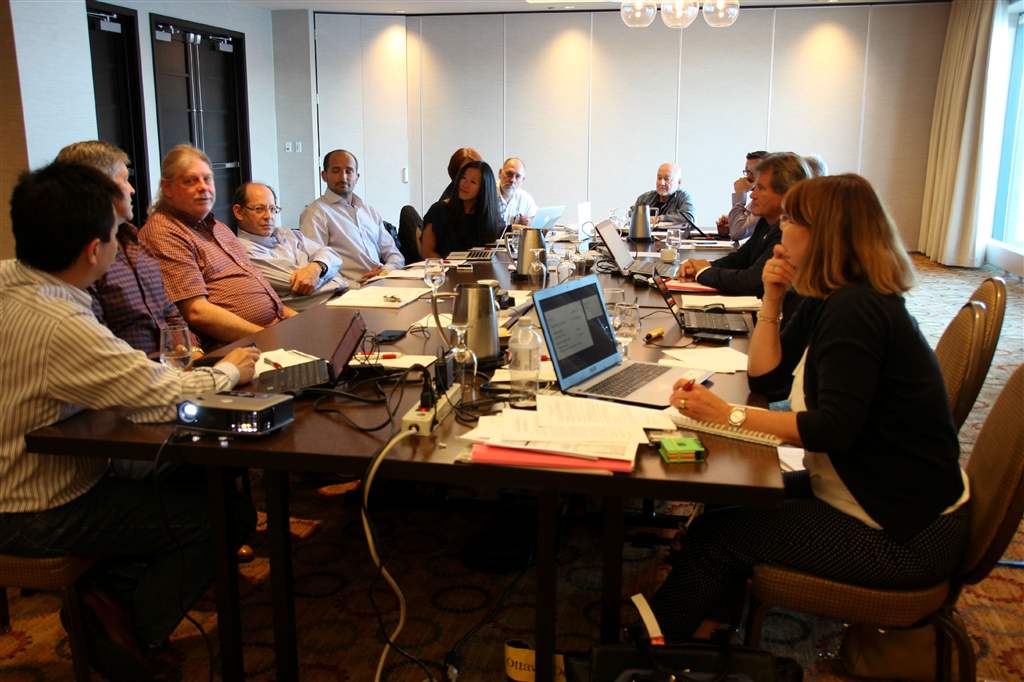 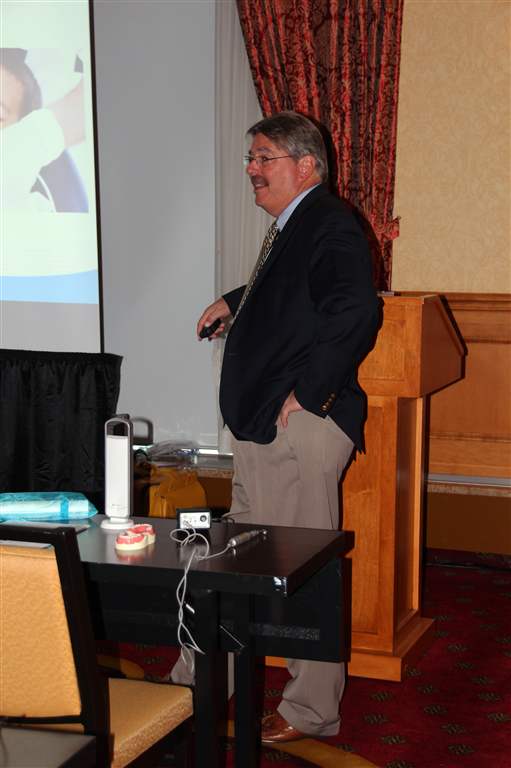 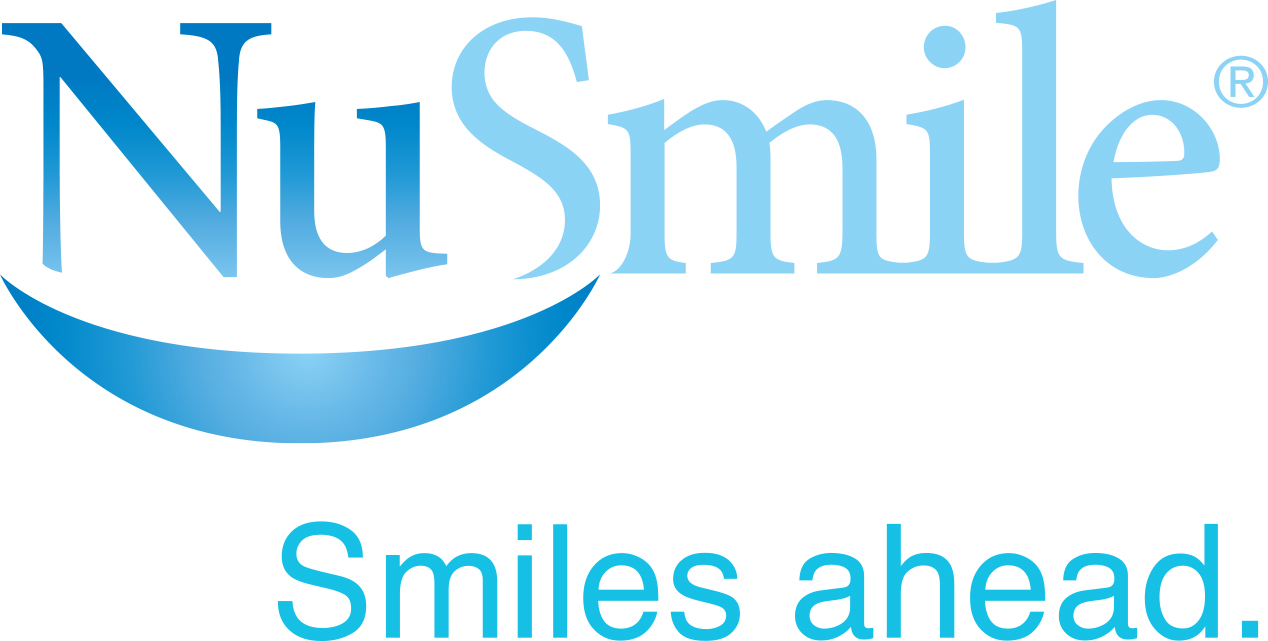 Satellite Symposium, sponsored by NuSmile, featuring Dr. Kevin Donly on "Esthetic Pediatric Crowns  In-Depth"
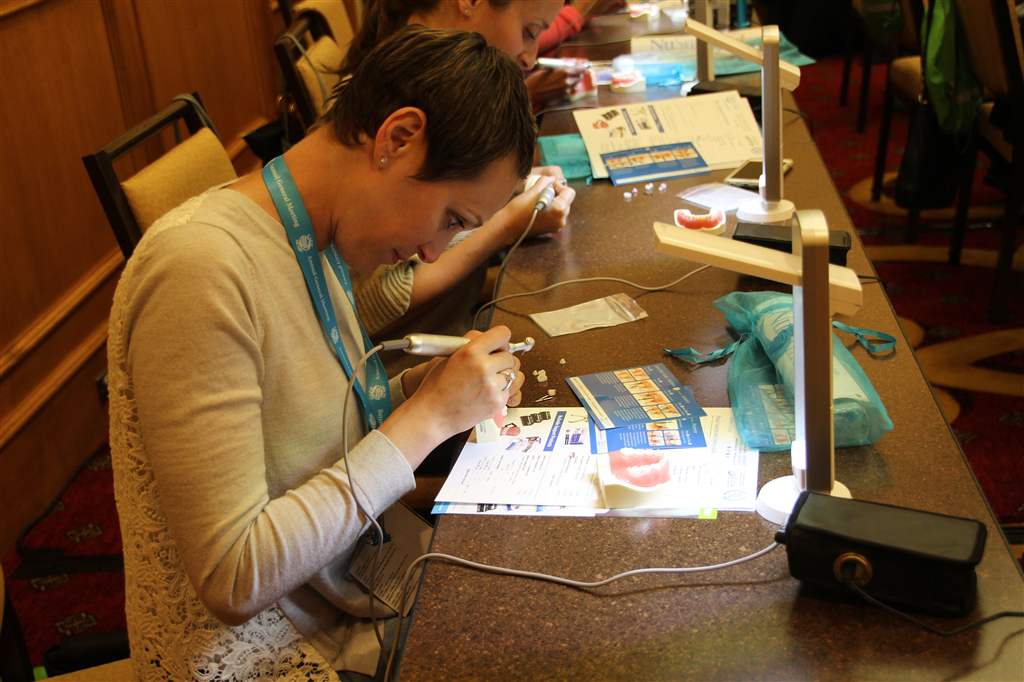 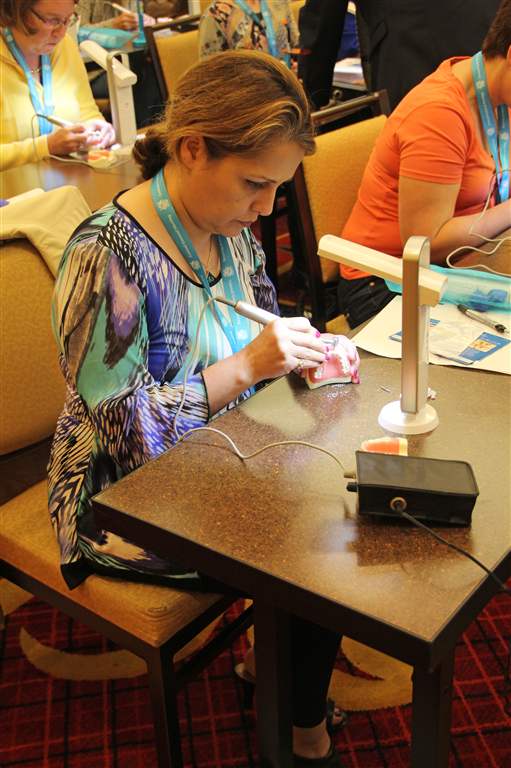 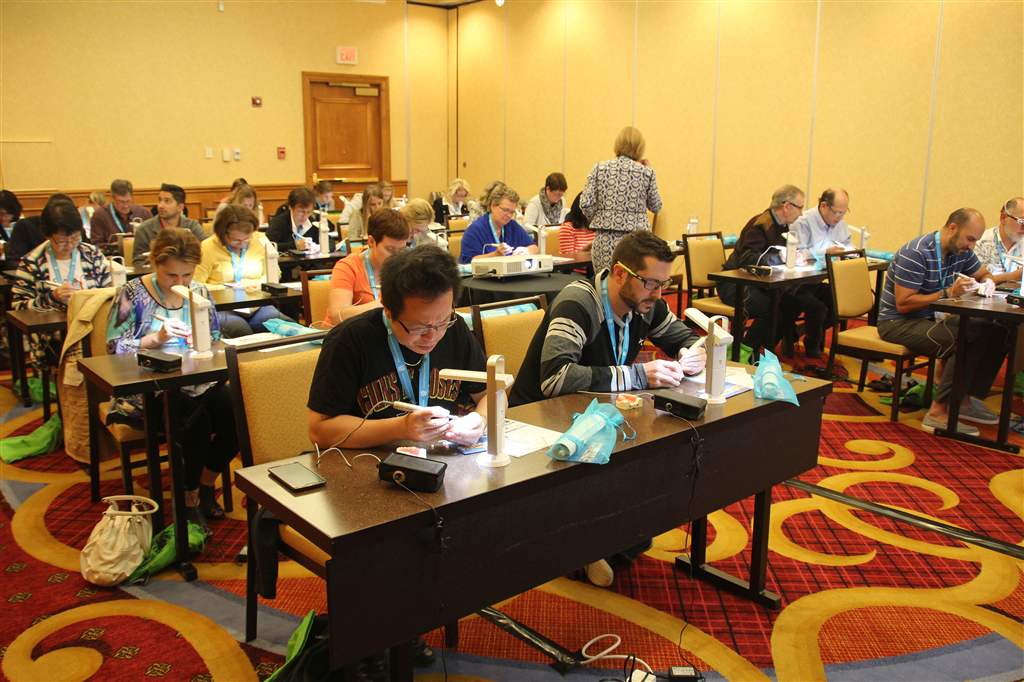 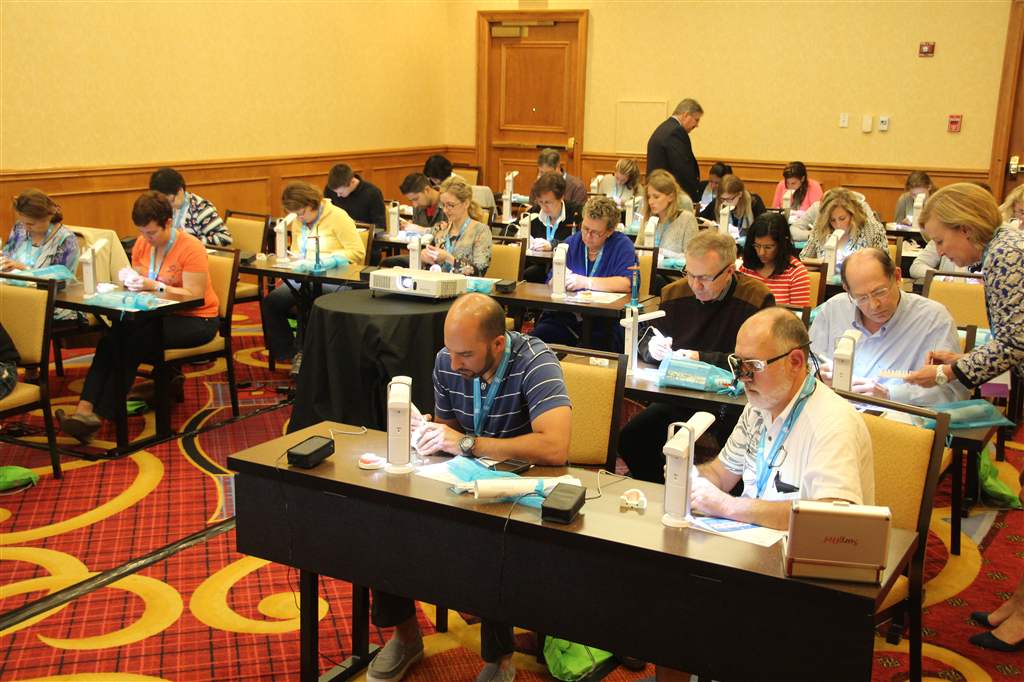 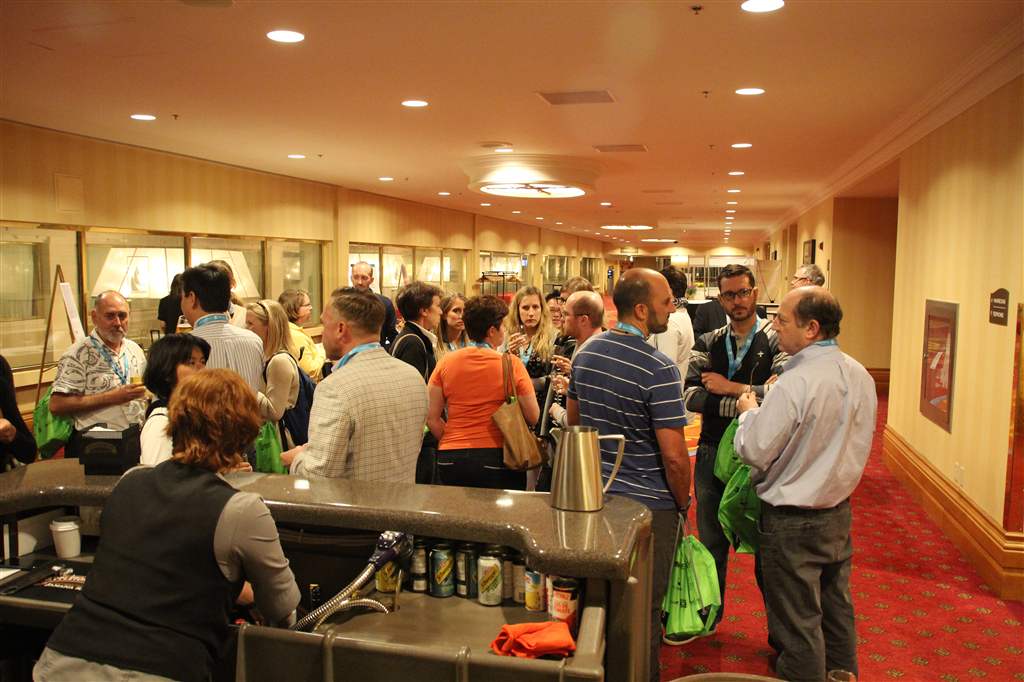 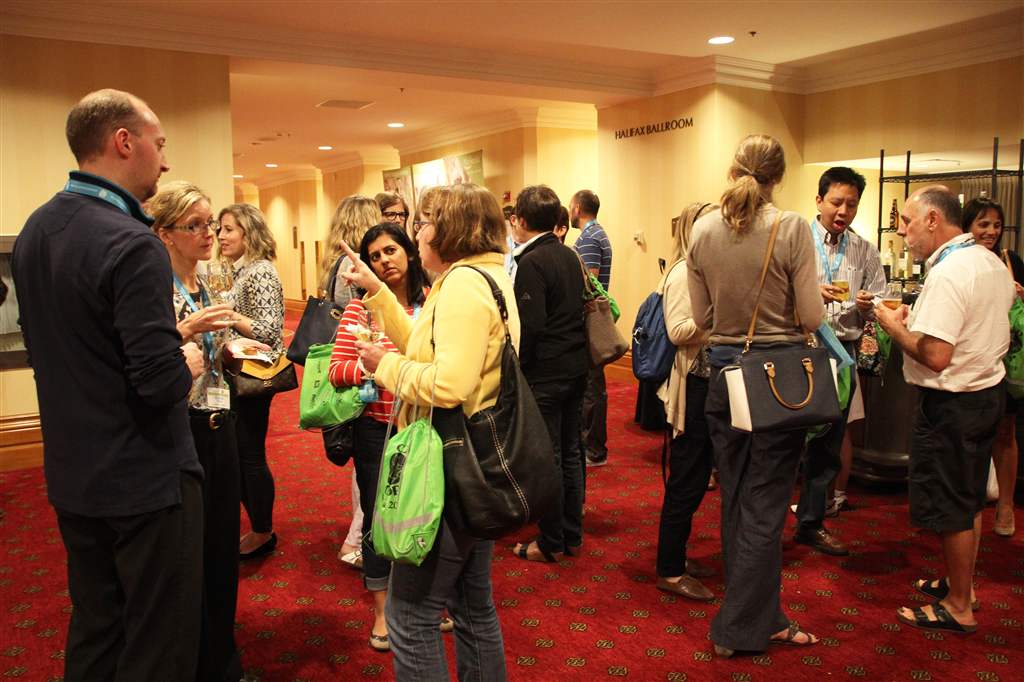 Reception following the NuSmile Satellite Symposium
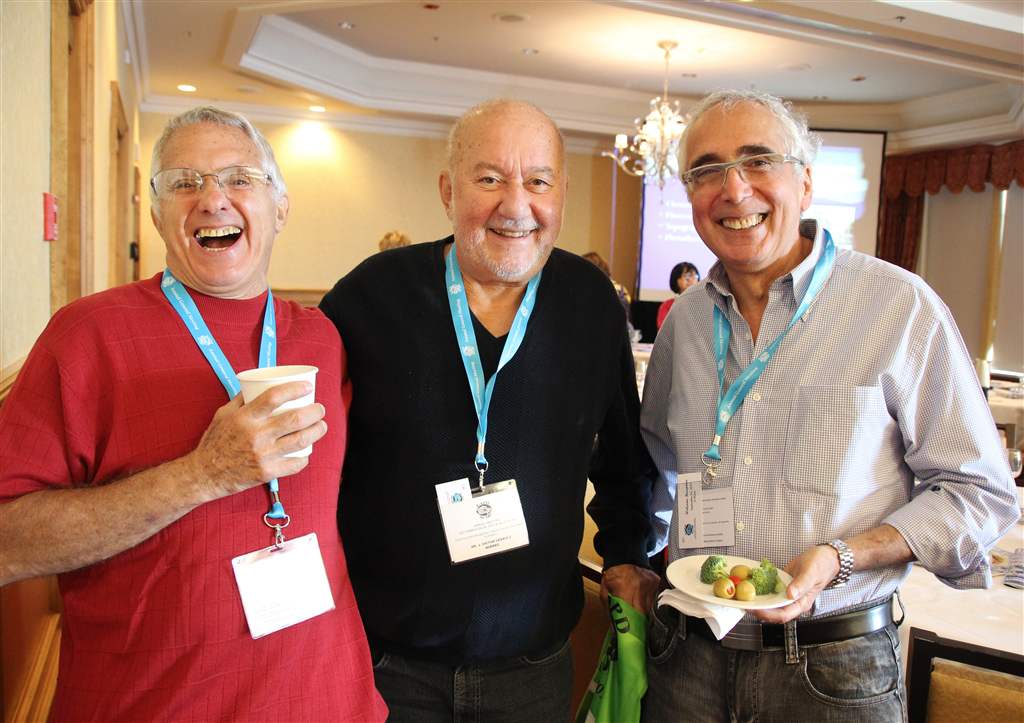 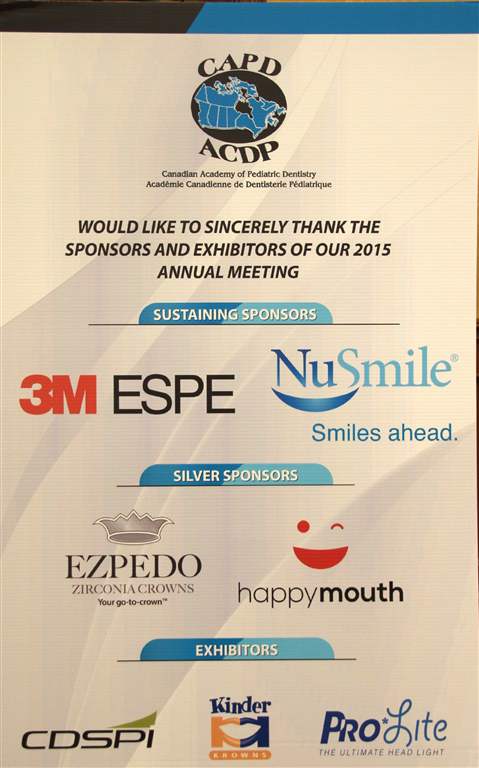 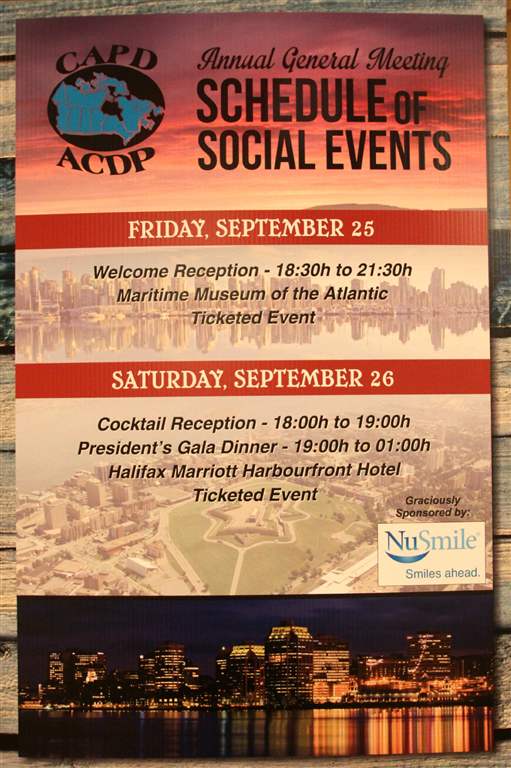 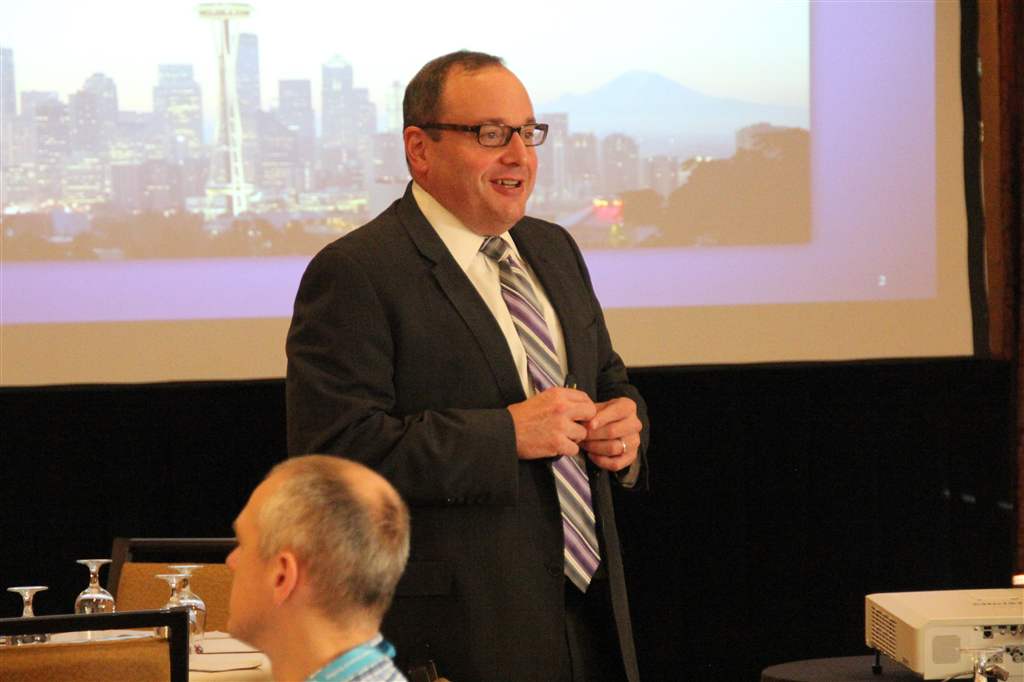 Dr. Joel Berg, the Keynote Speaker, talking on "The Continuum of Caries Management"
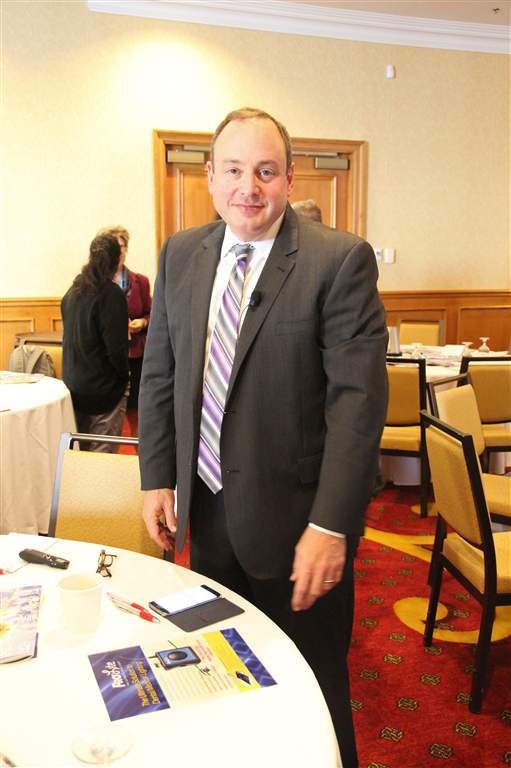 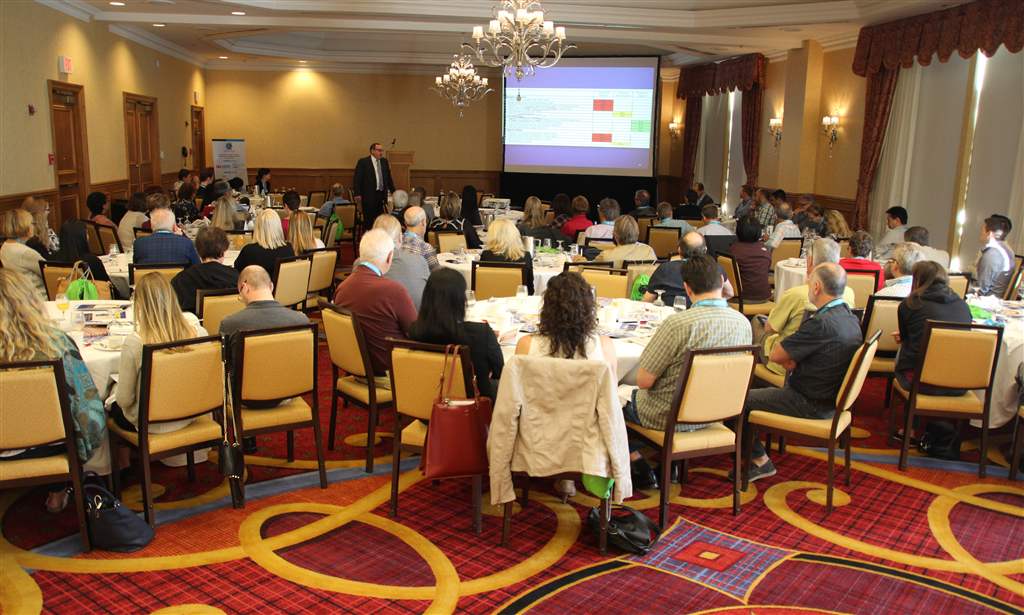 The Trade Show
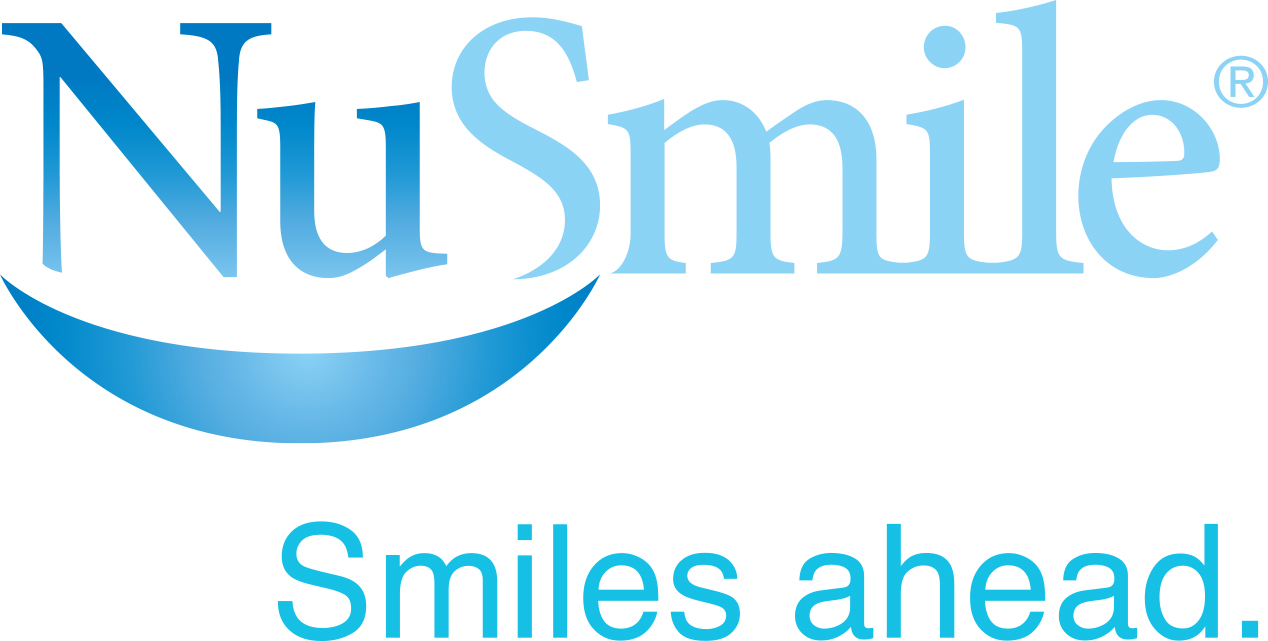 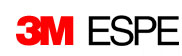 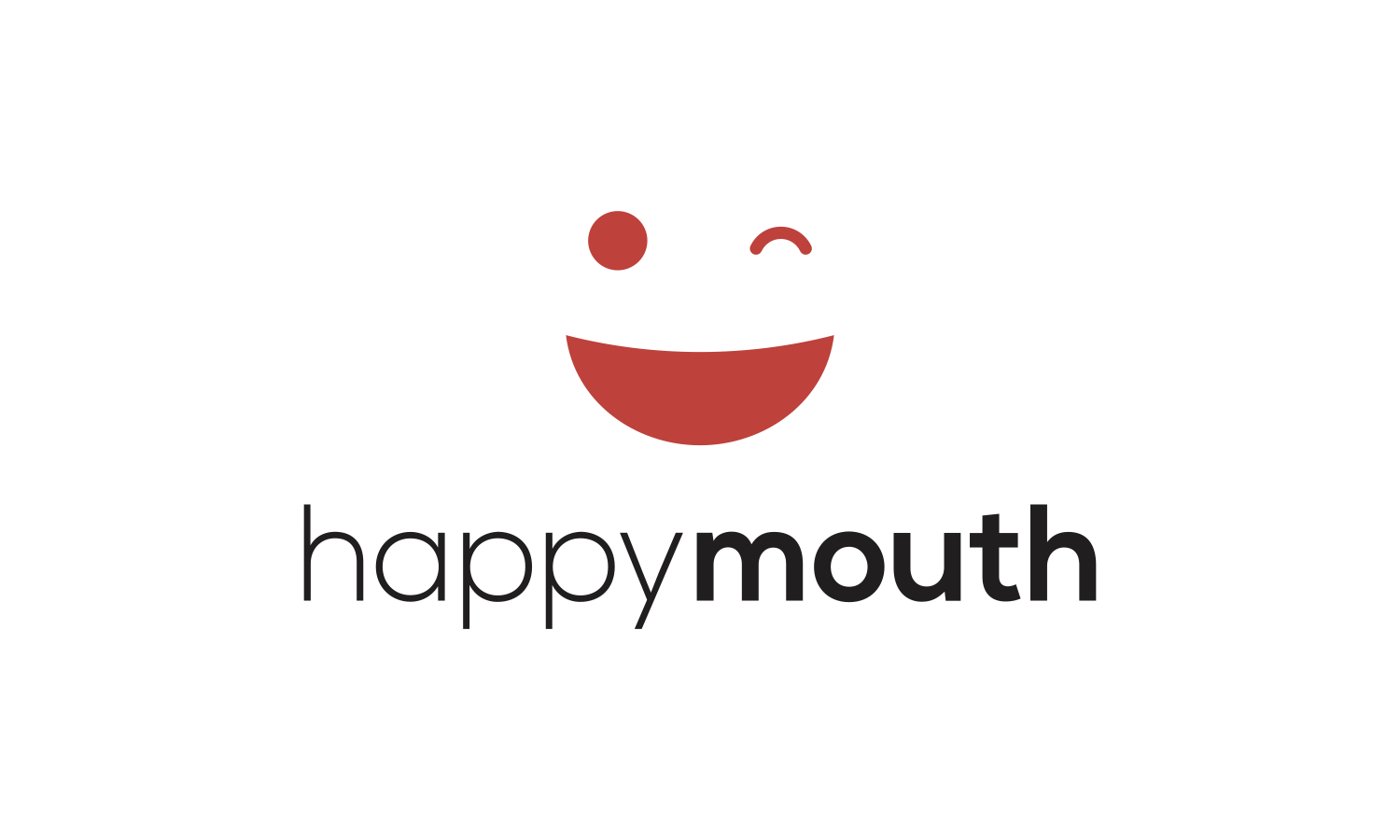 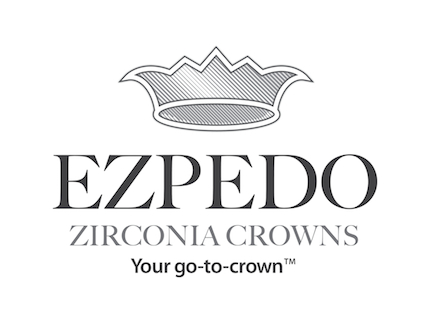 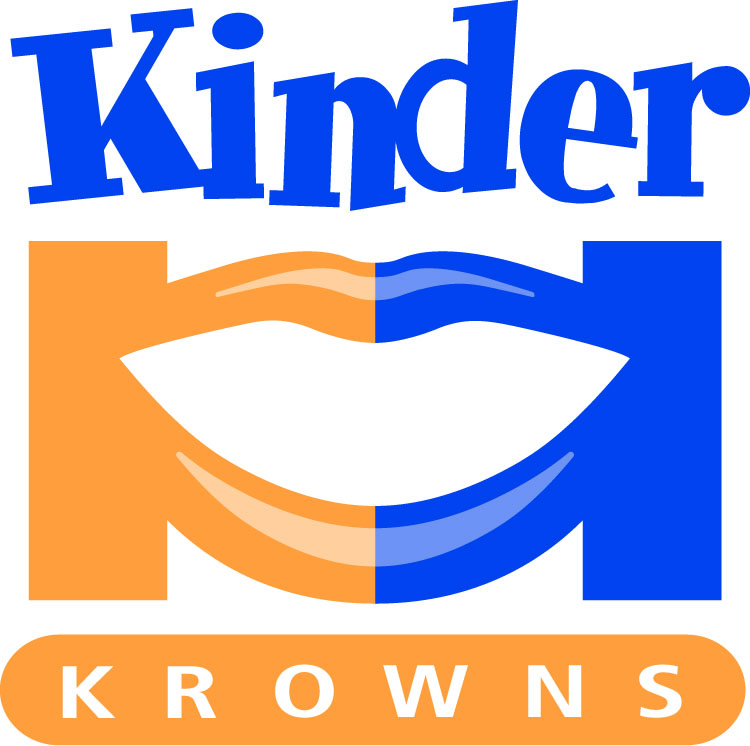 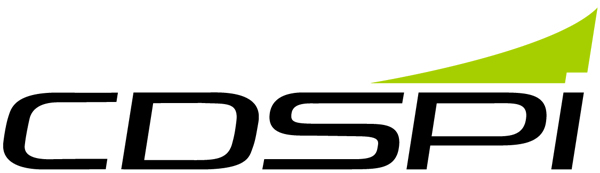 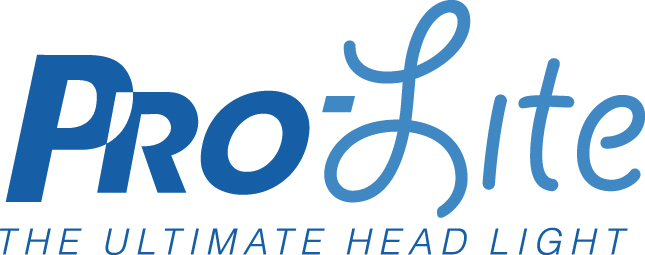 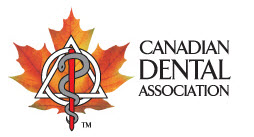 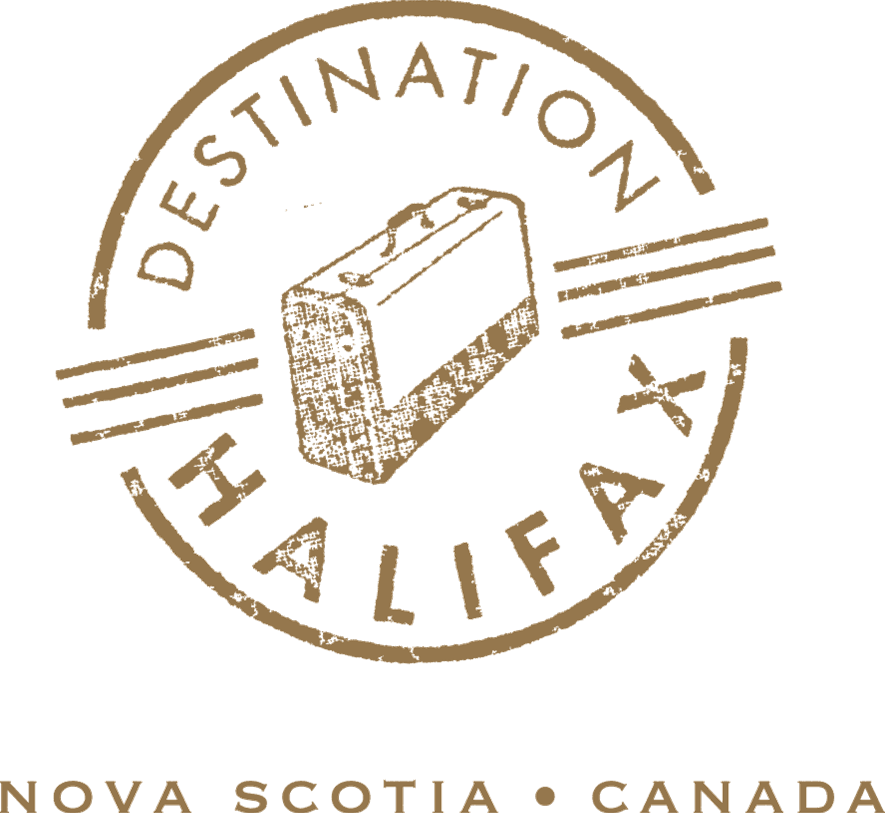 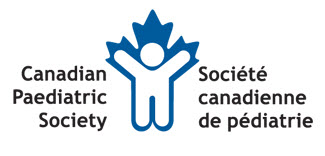 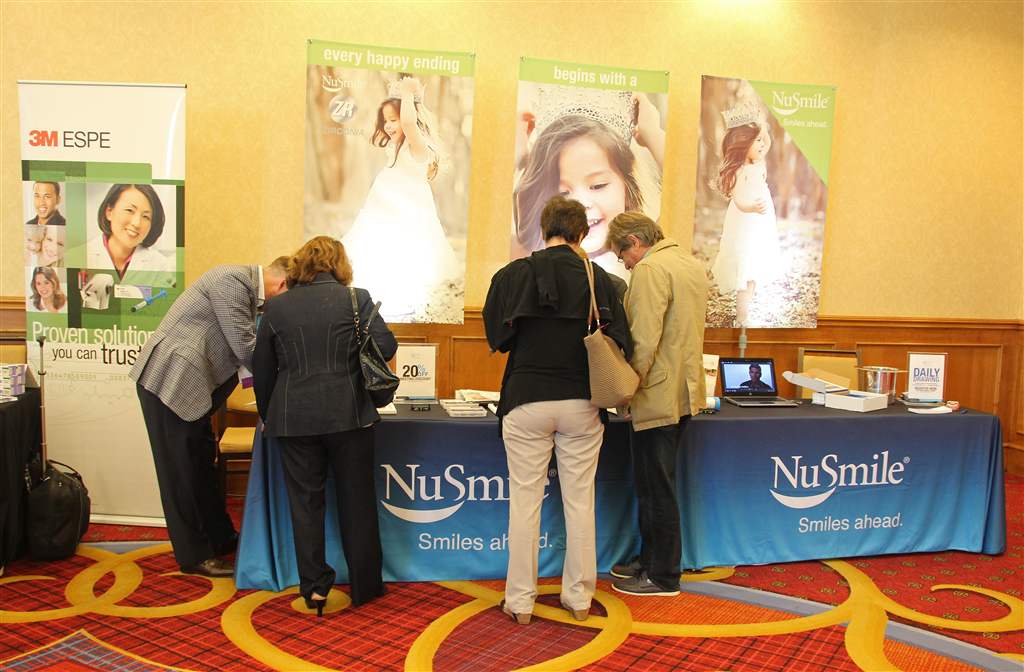 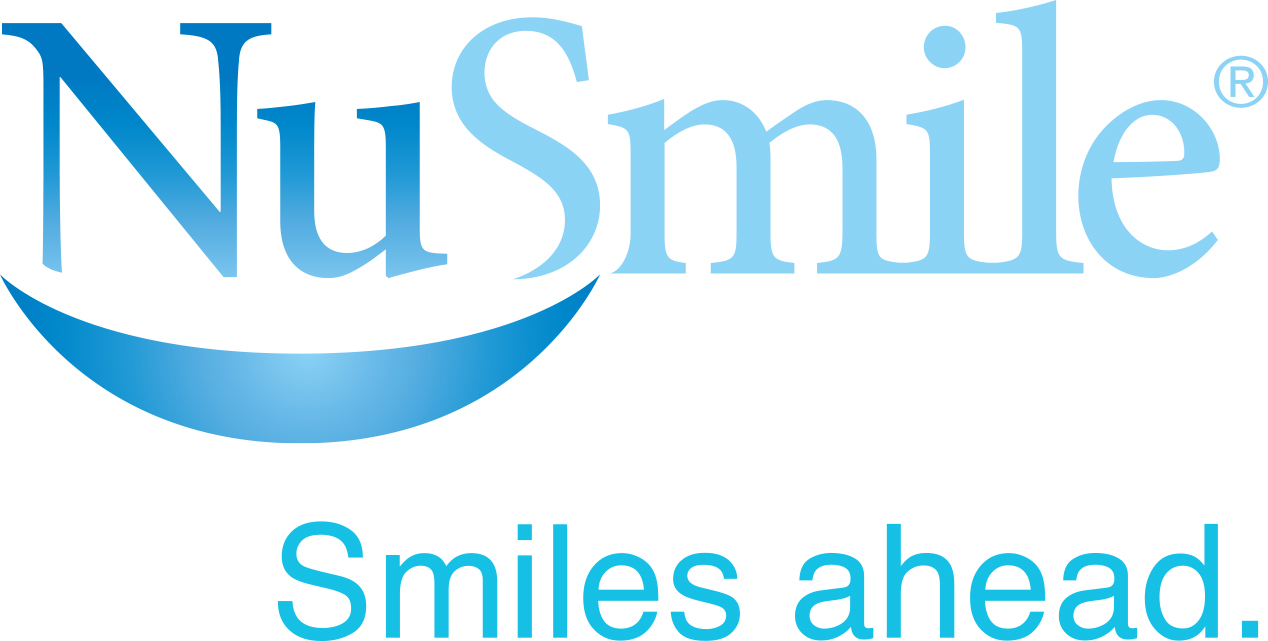 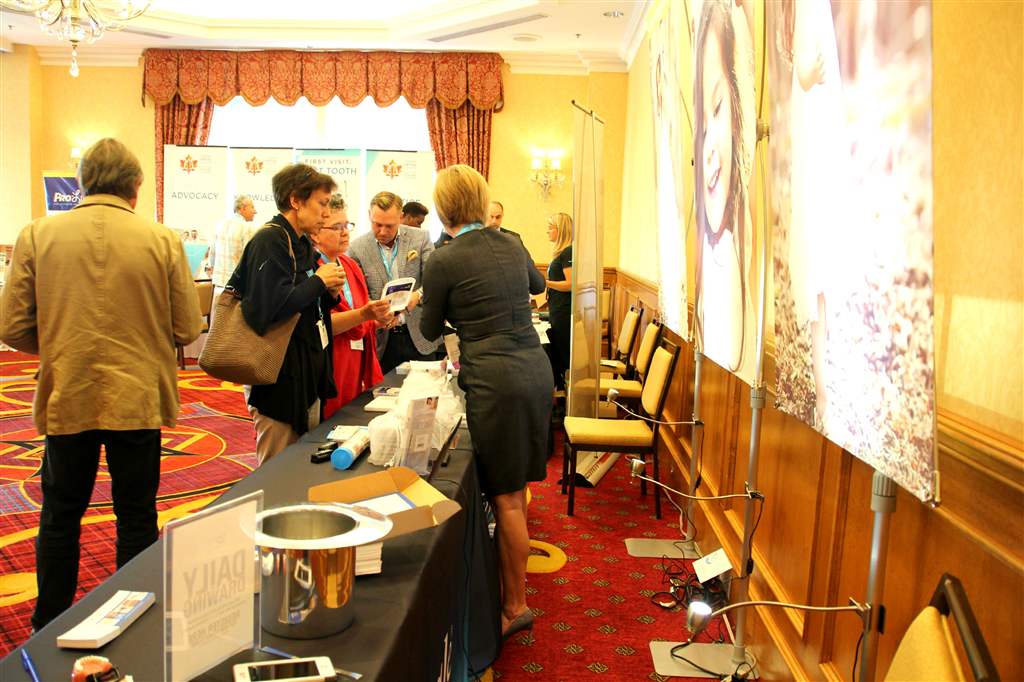 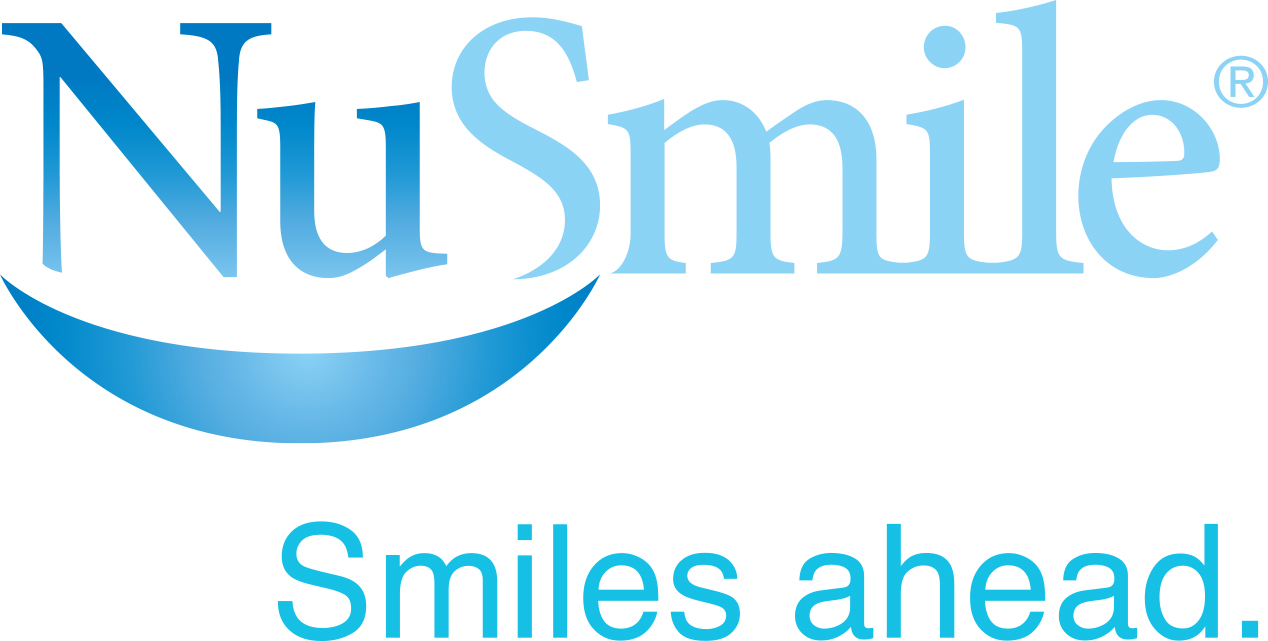 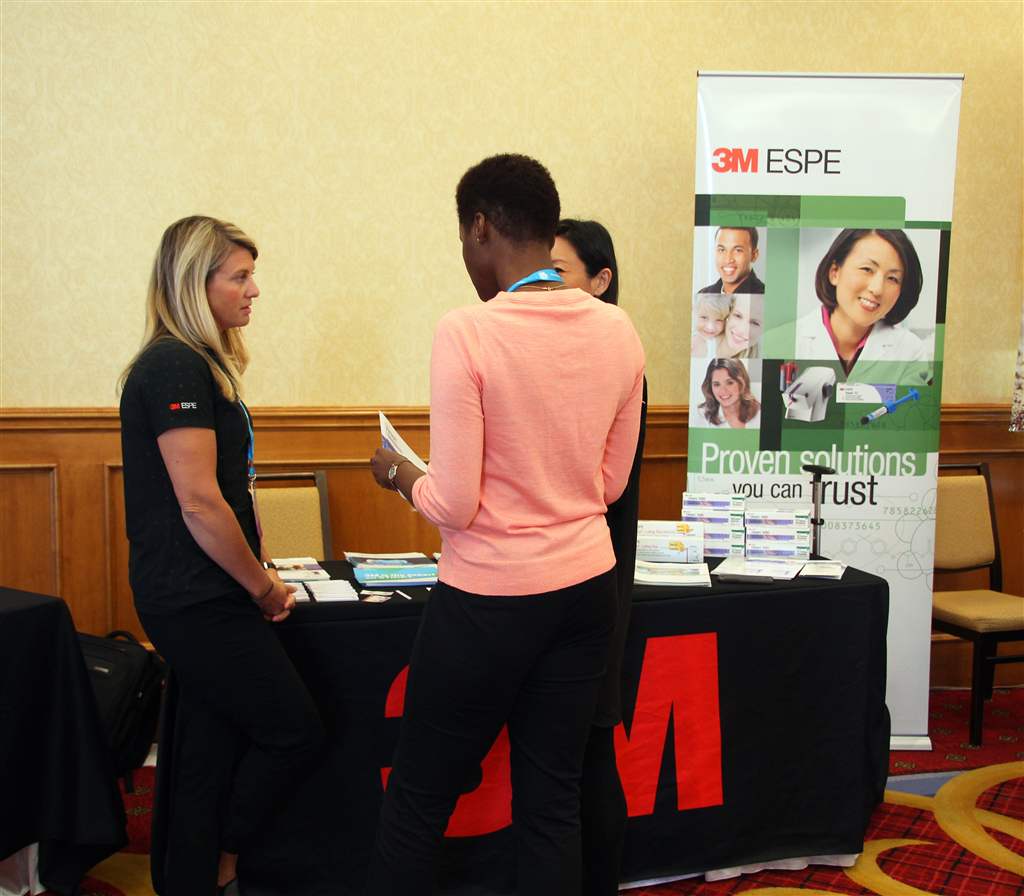 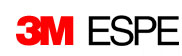 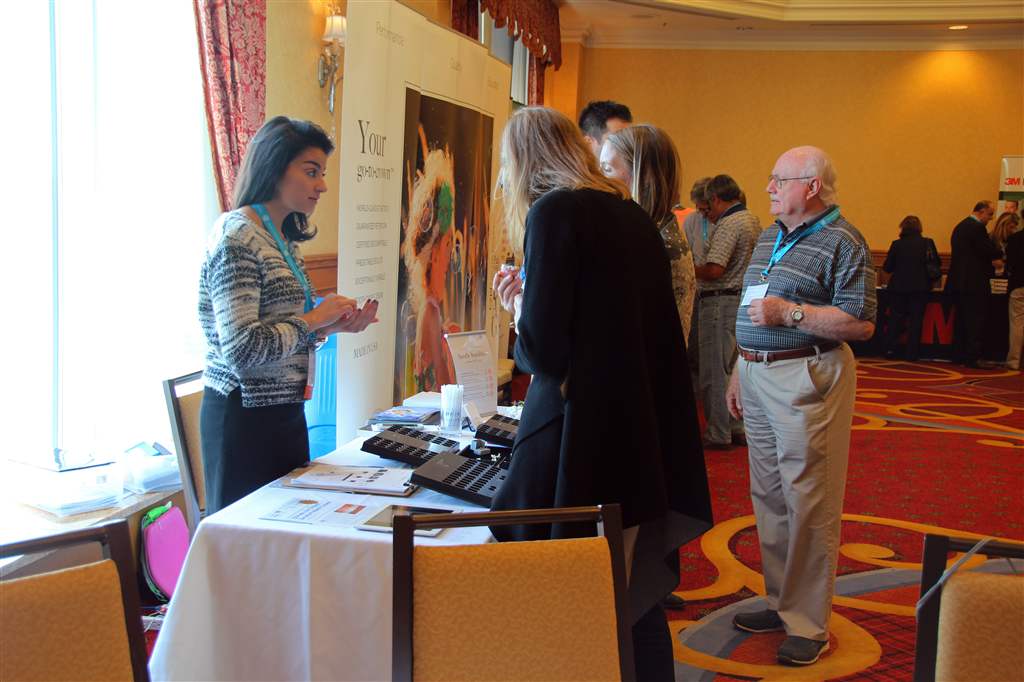 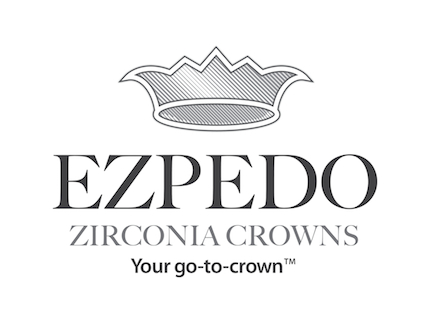 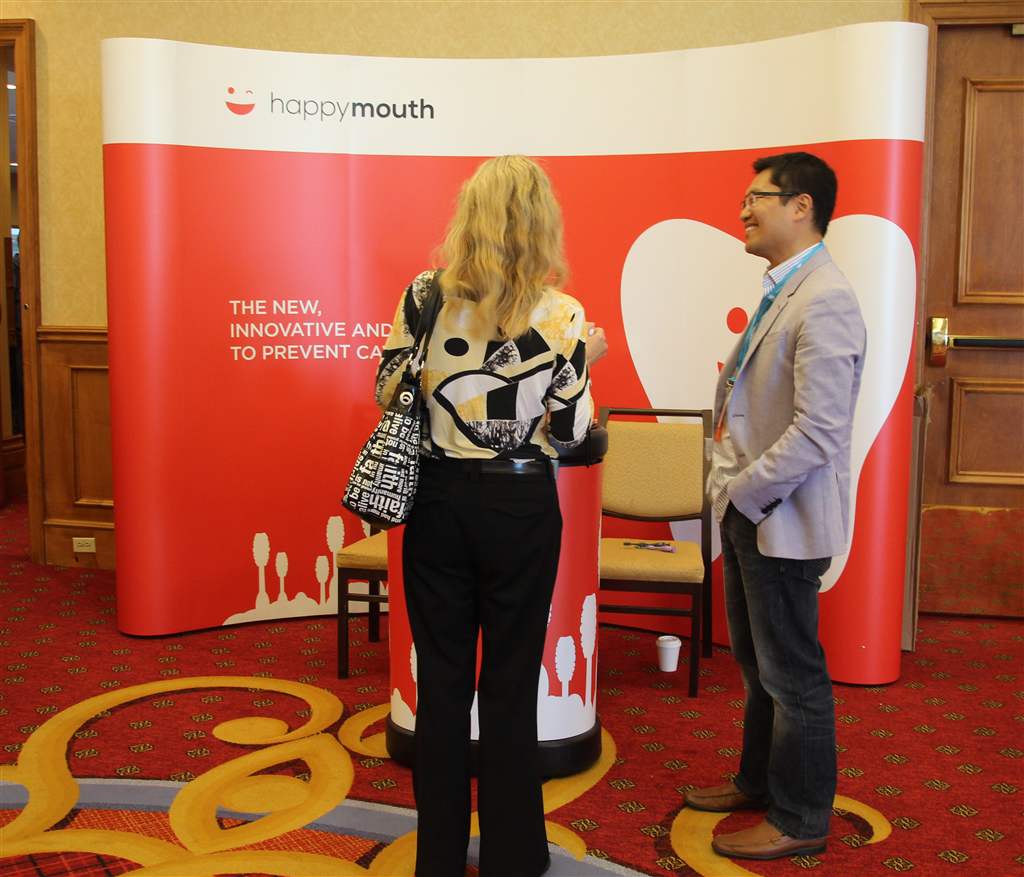 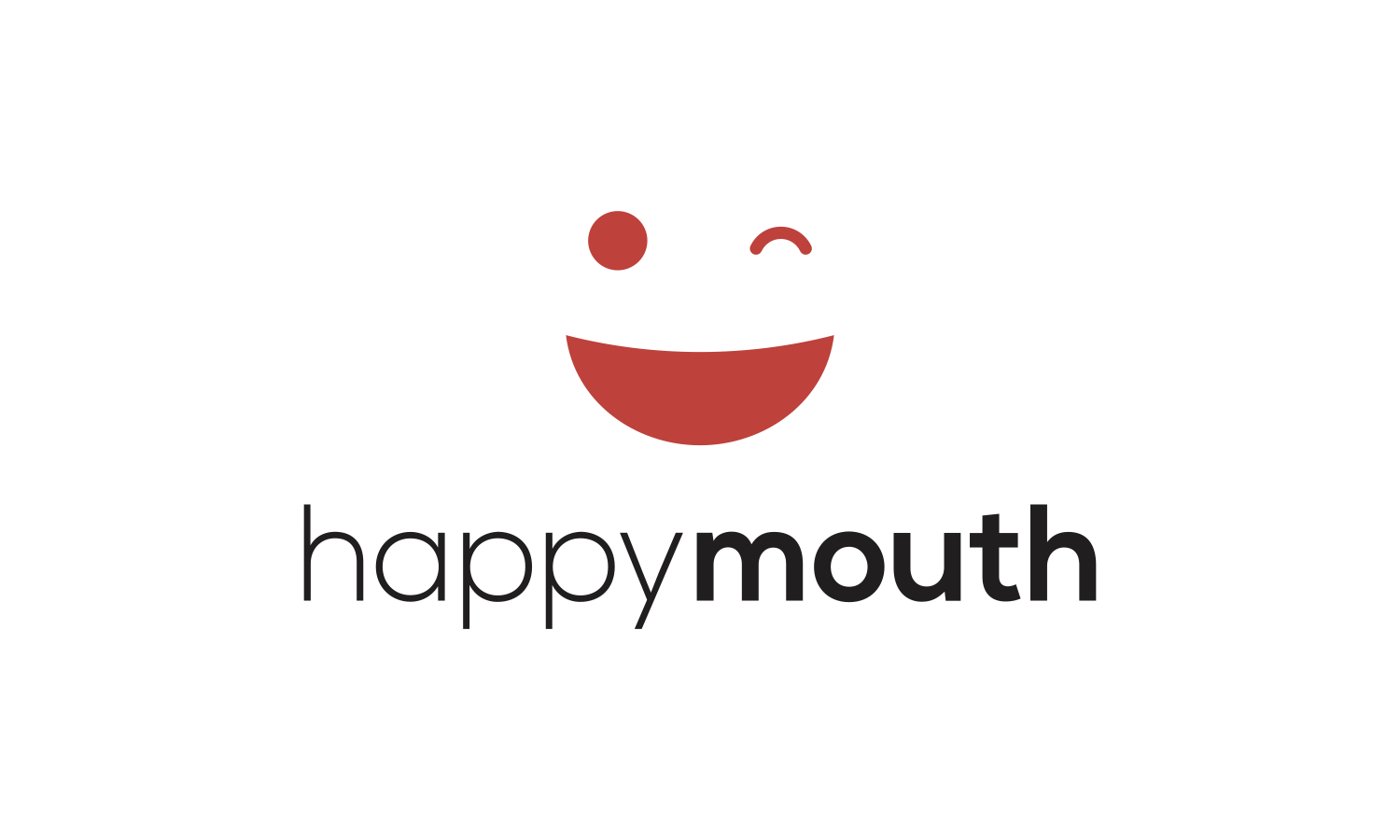 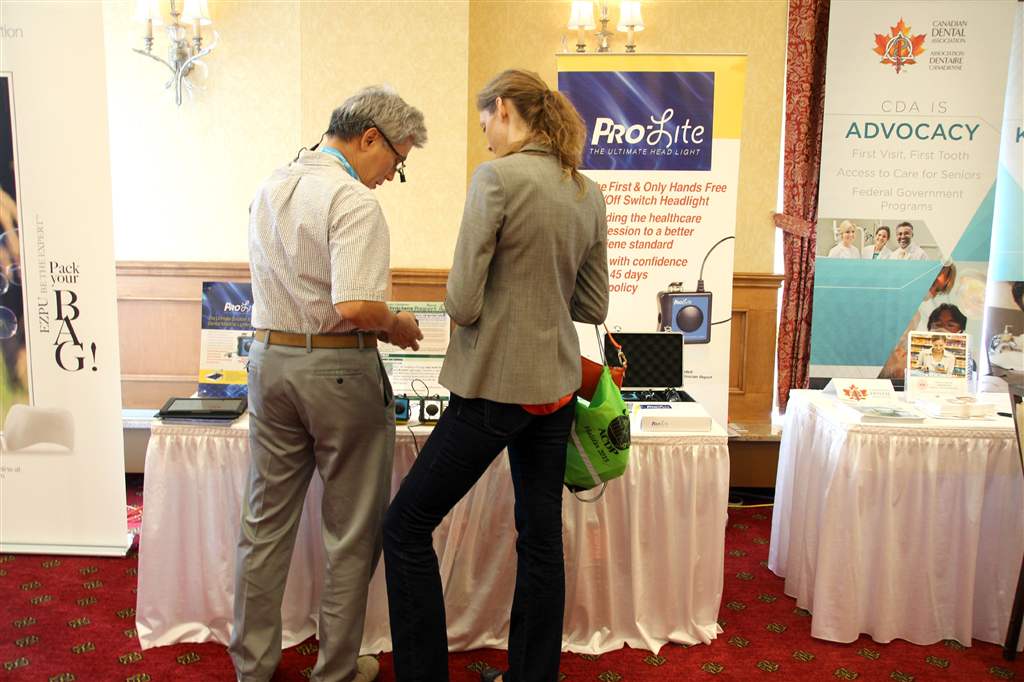 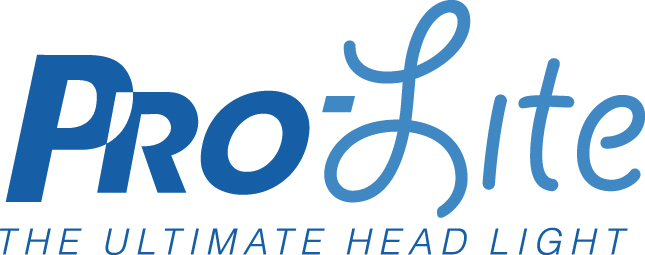 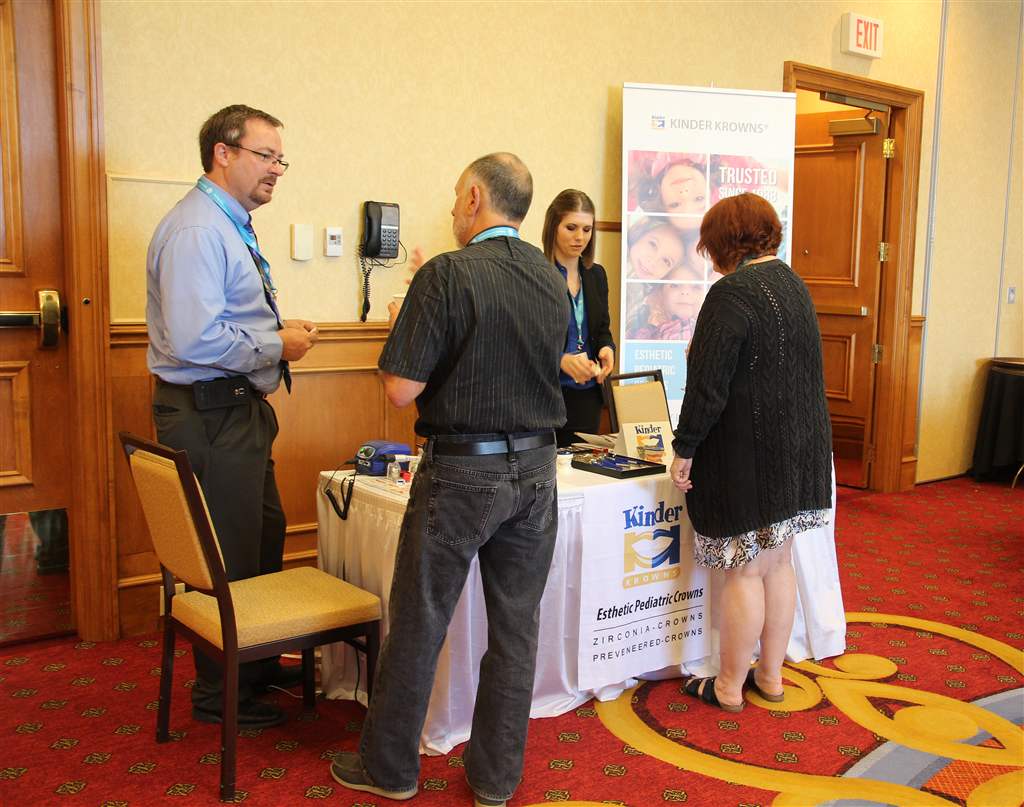 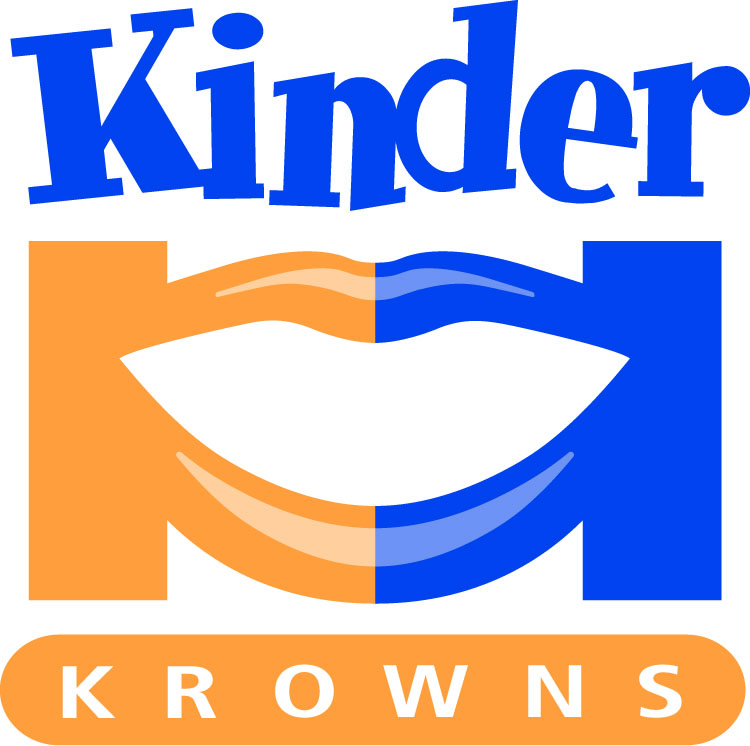 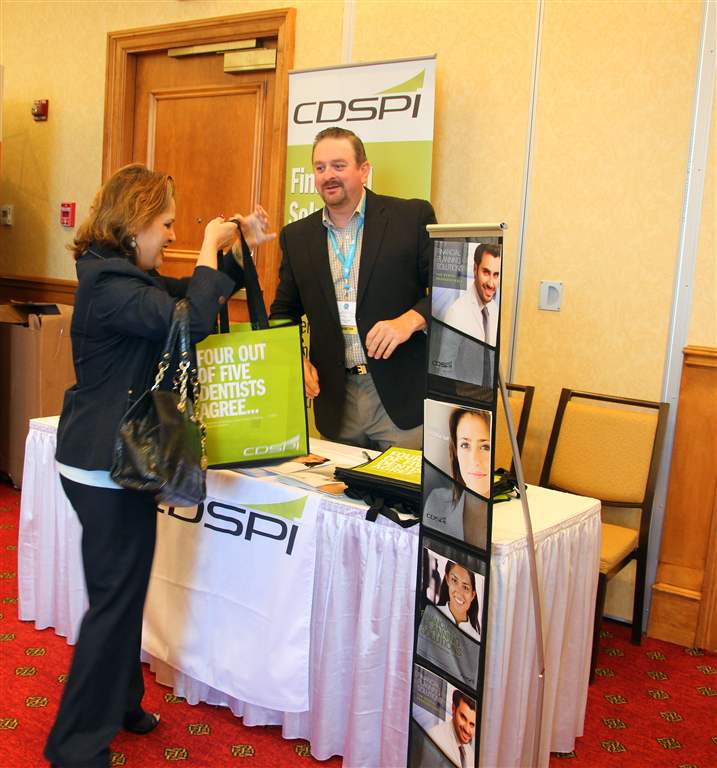 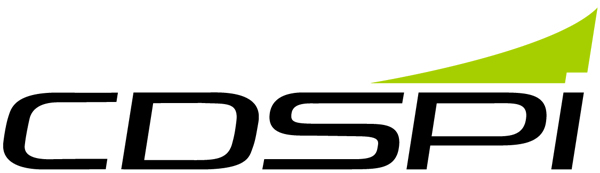 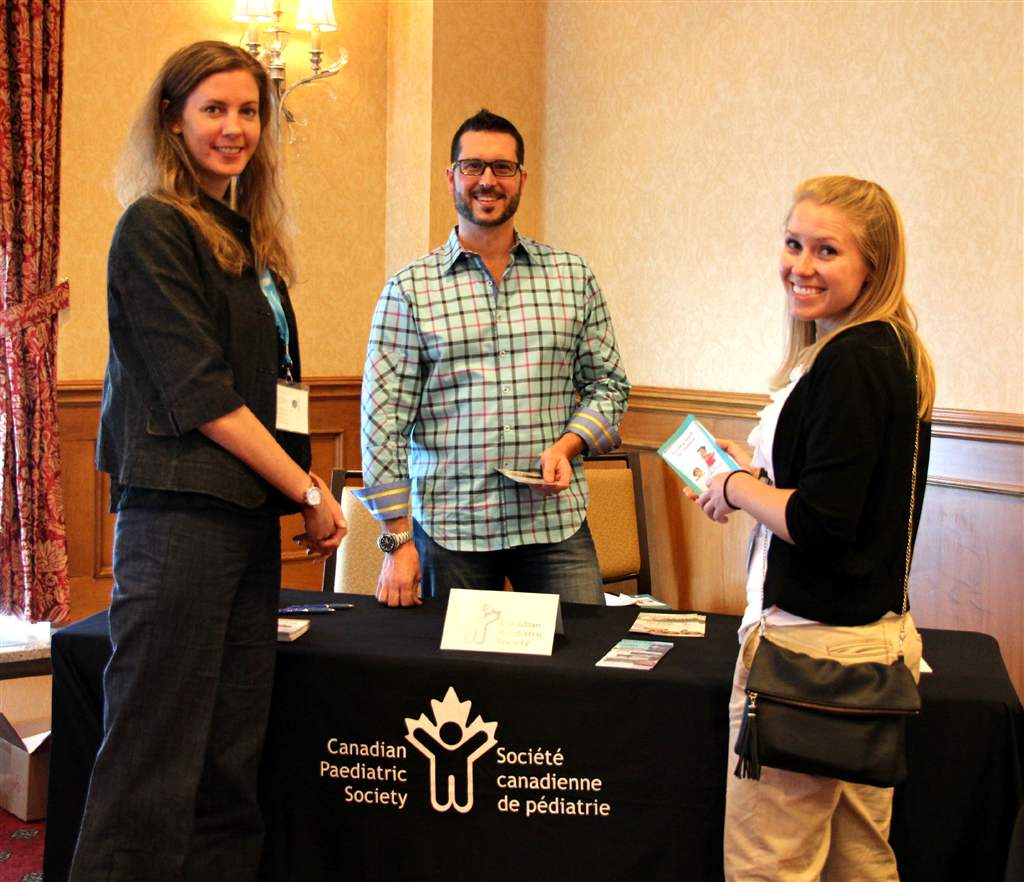 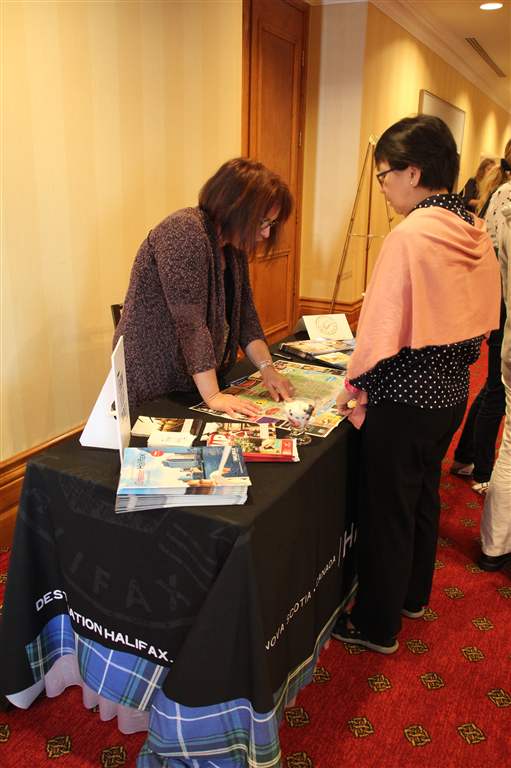 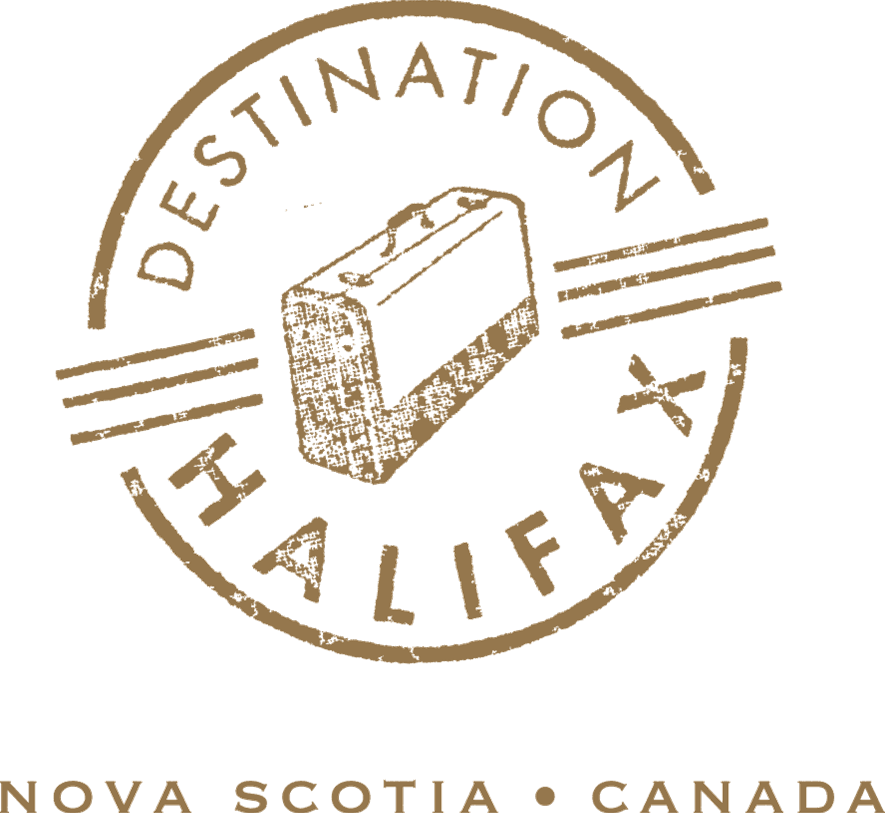 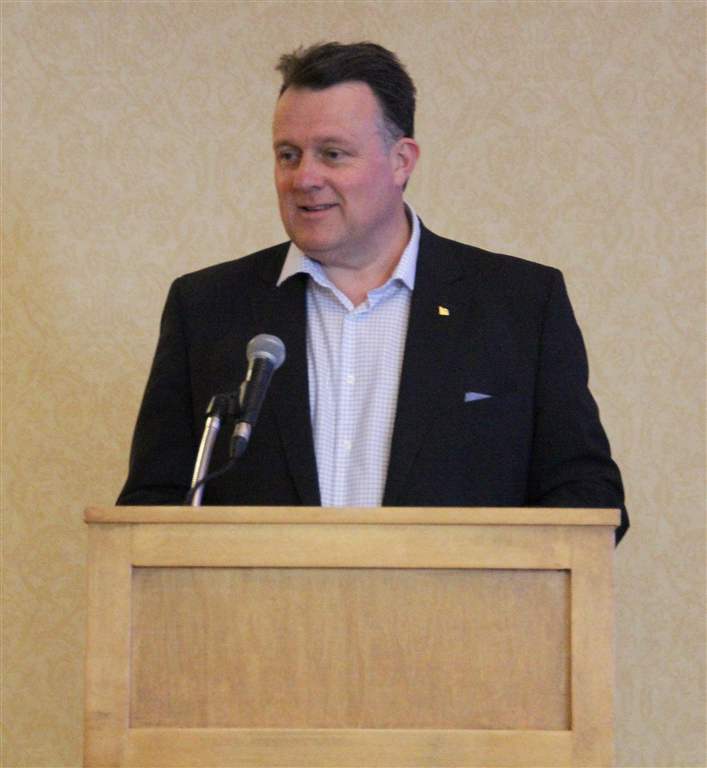 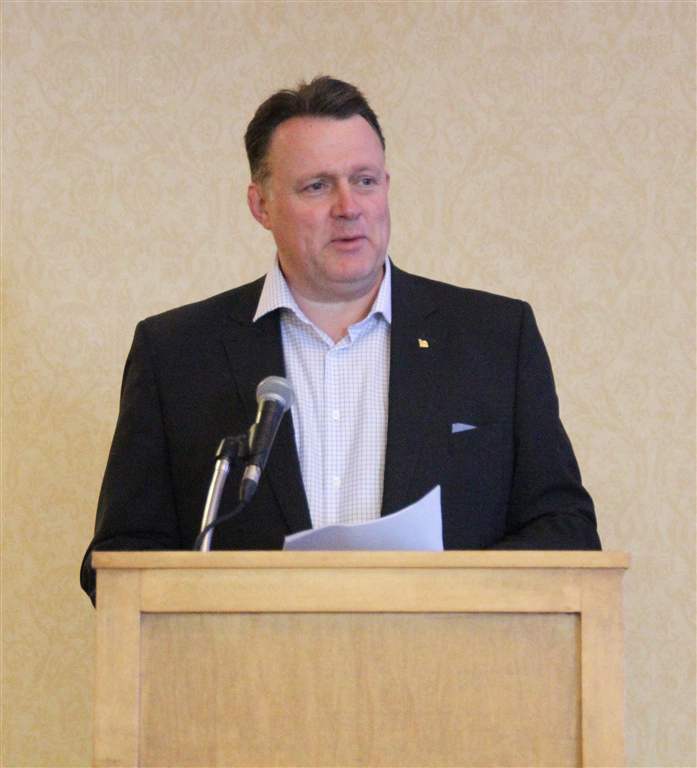 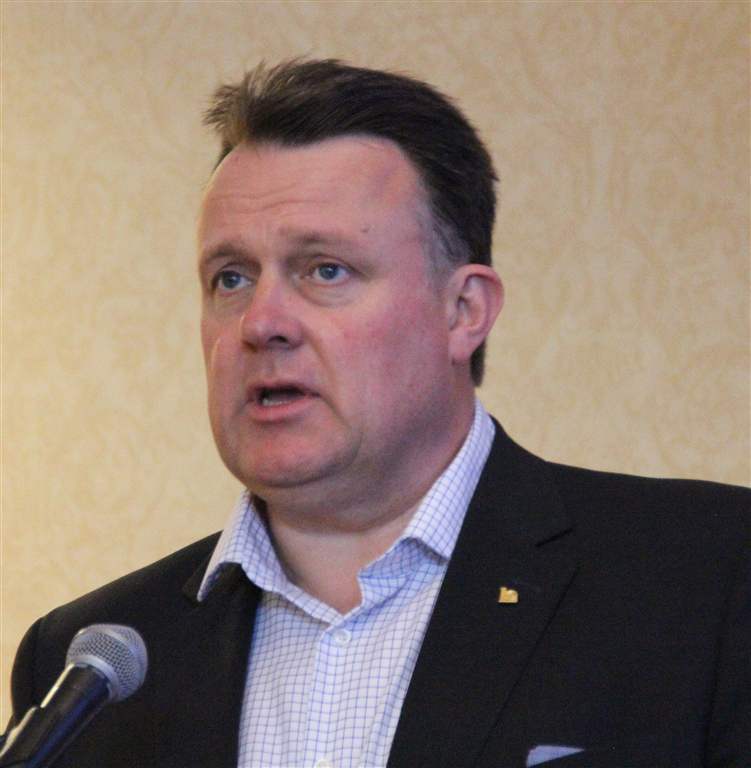 Halifax Mayor Michael Savage formally welcomes the Annual Meeting delegates to Halifax
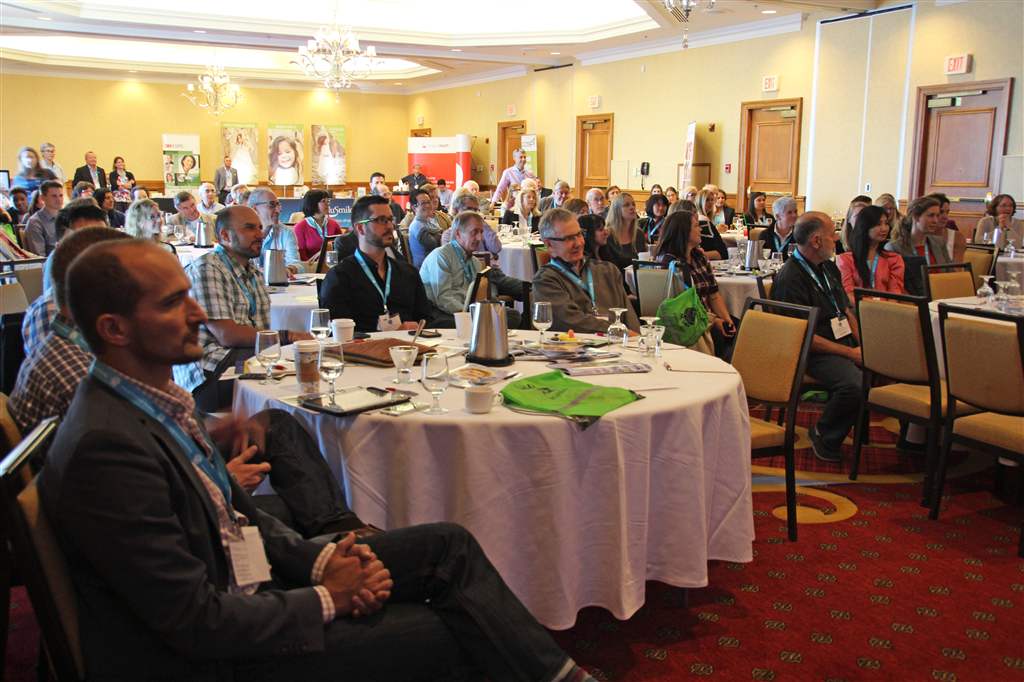 The Mayor's humourous message and serious appreciation for the work of the IWK Health Centre in Halifax, captivated the audience
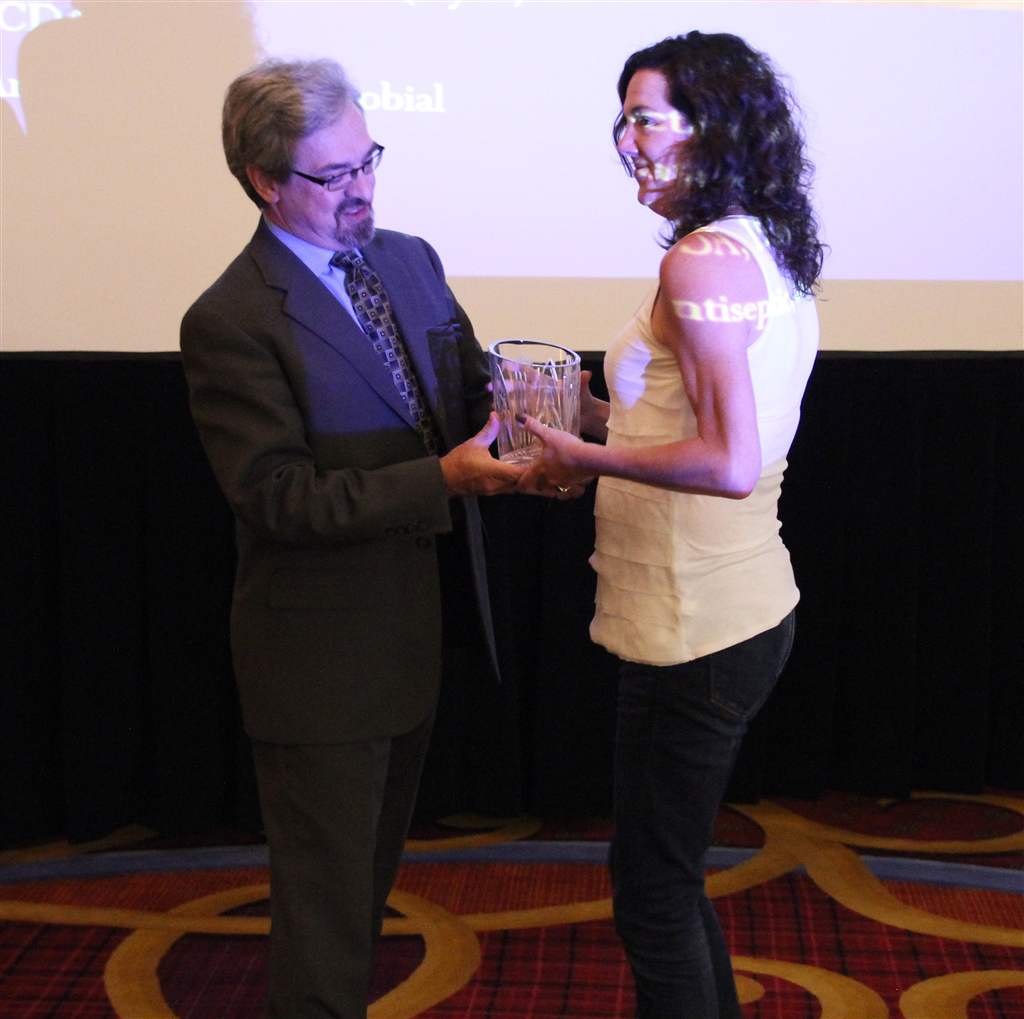 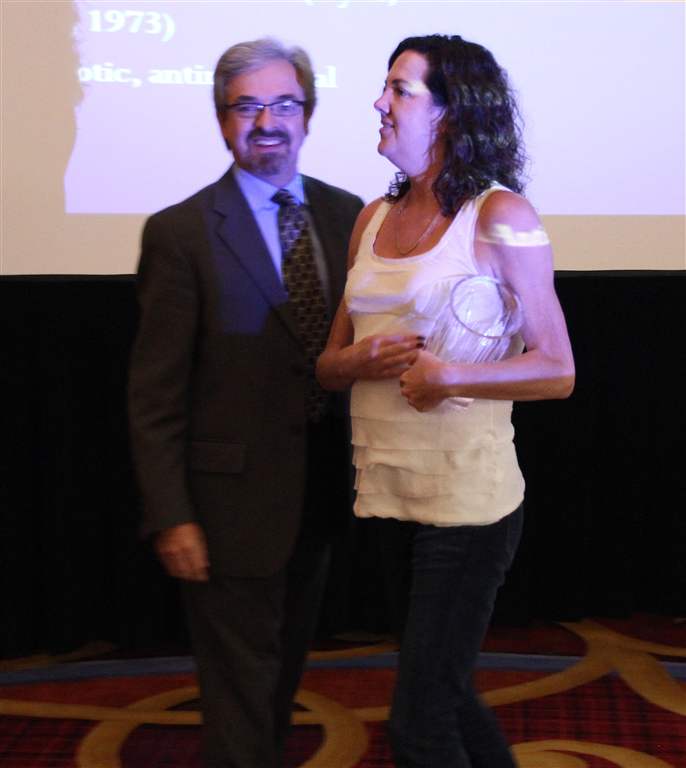 Jeff Turner, the New Business Development Manager at Destination Halifax, presents Dr. Jennifer MacLellan, Chair of the Halifax Local Organizing Commiittee, with the Halifax Ambassador Award for her work in promoting the city.
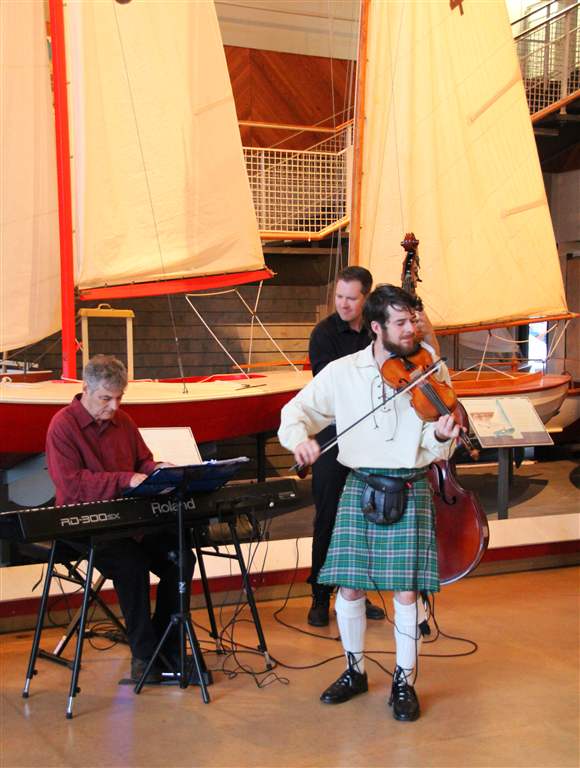 Friday Night Welcome Reception at the Maritime Museum of the Atlantic, with music by The Fine Tuners
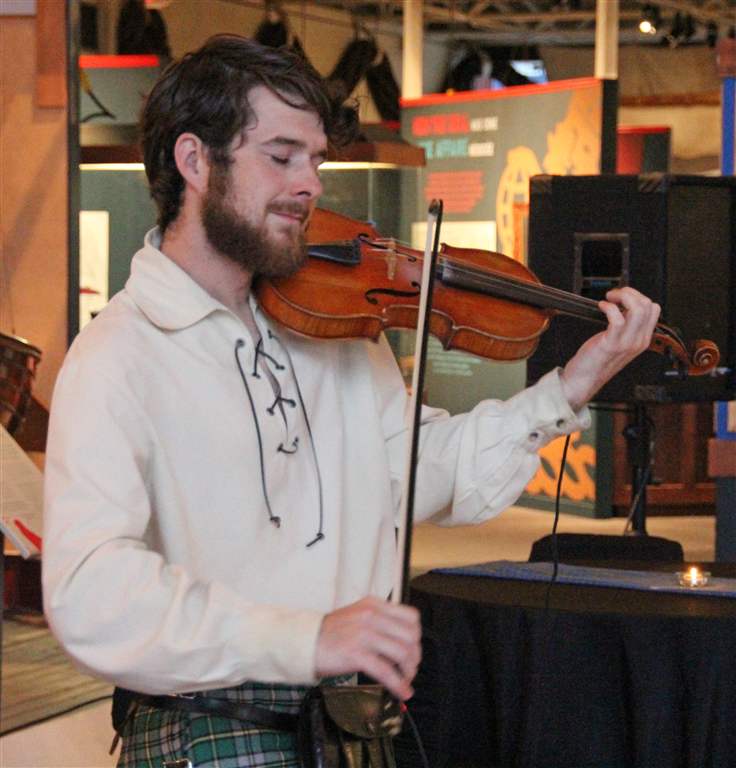 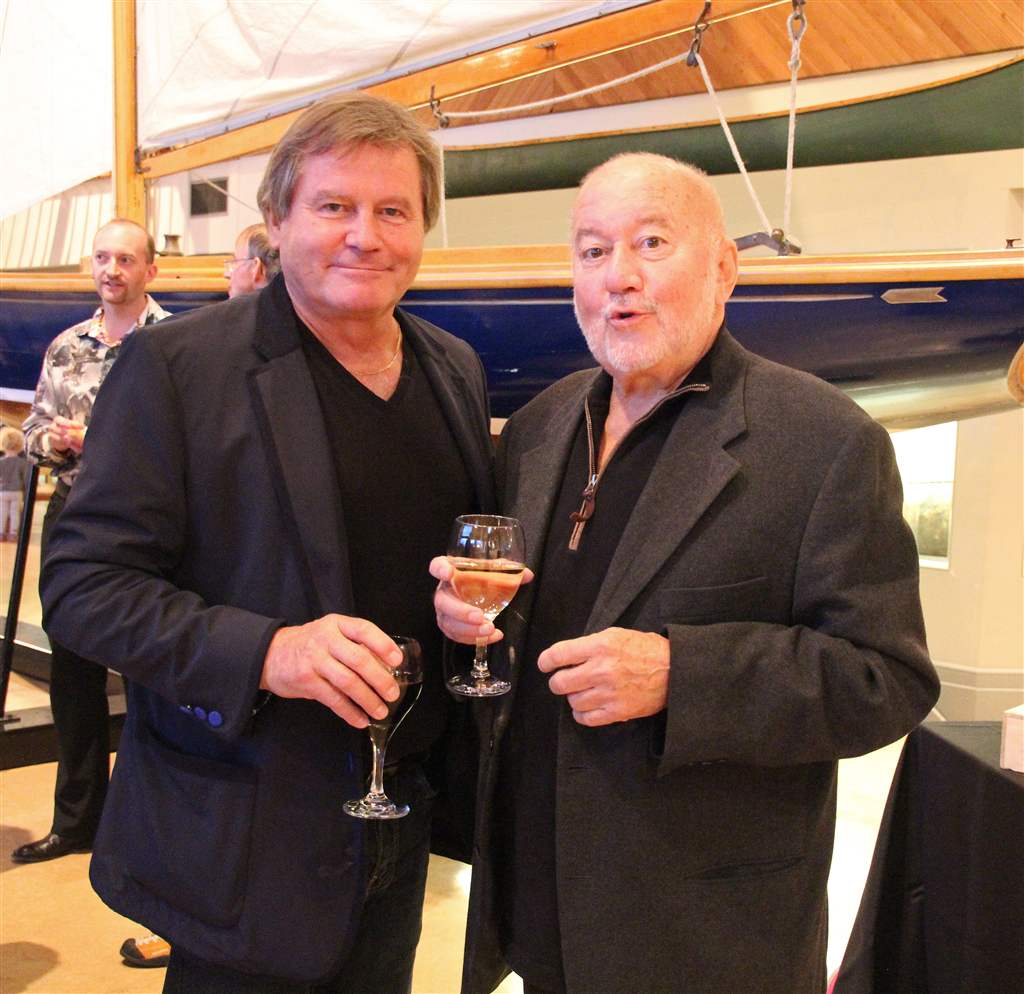 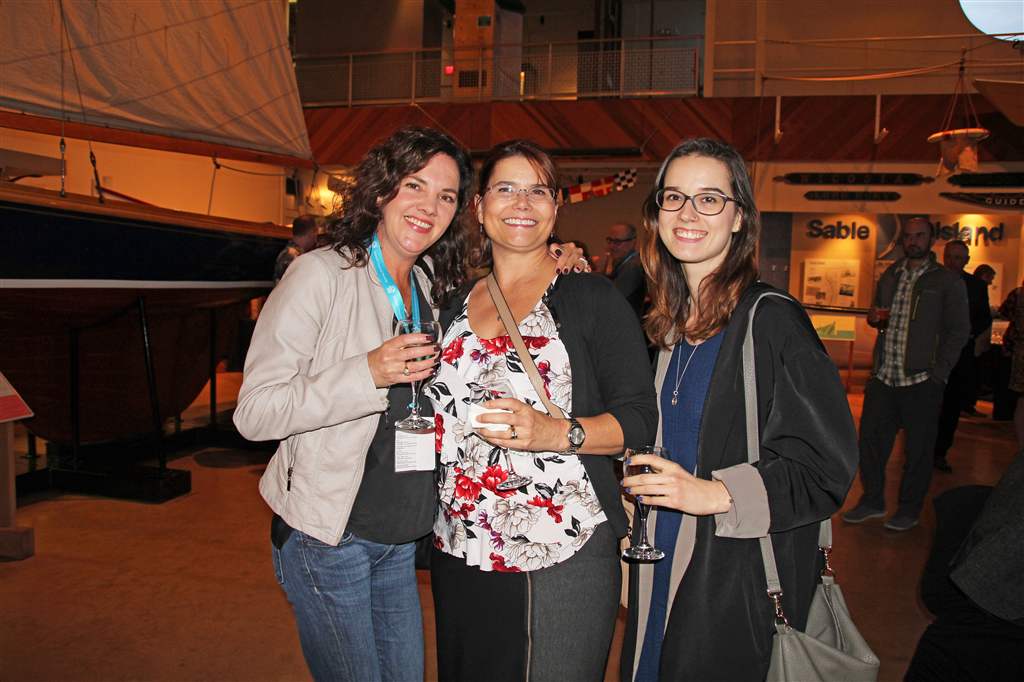 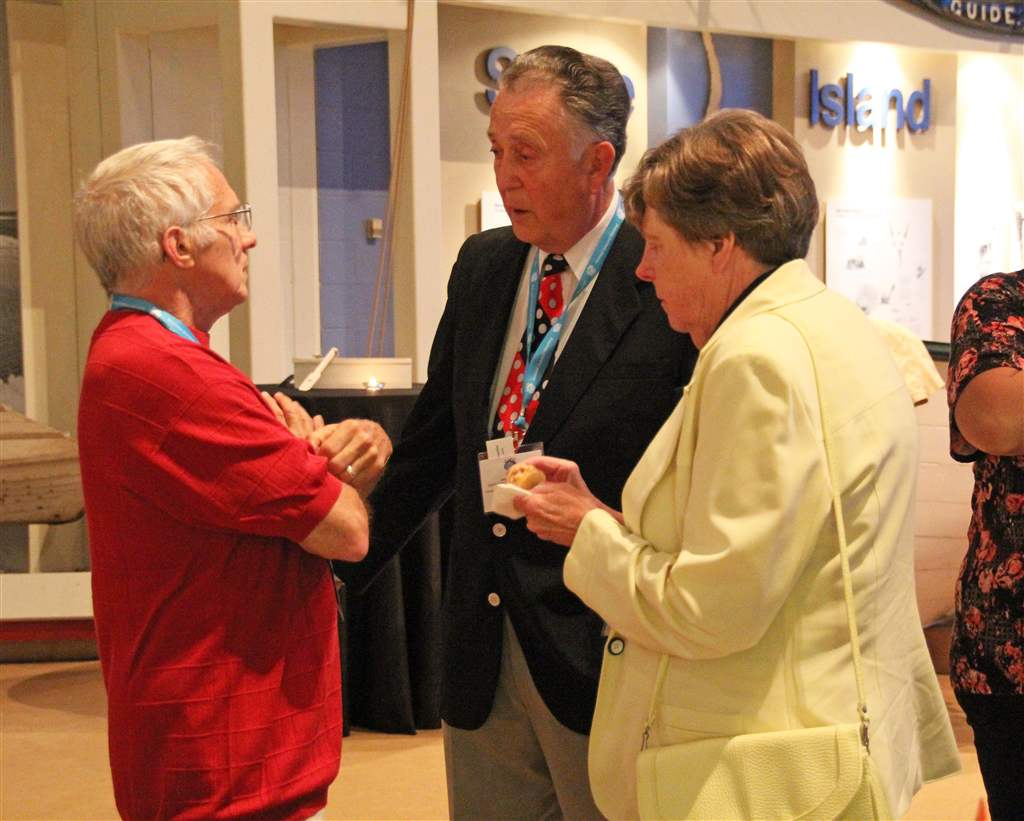 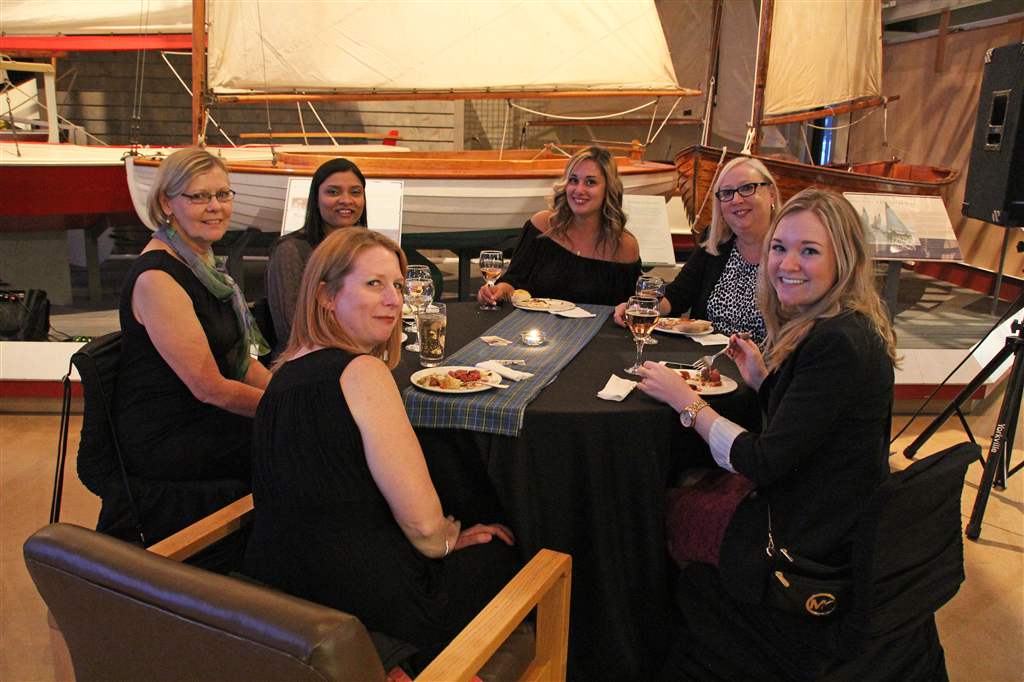 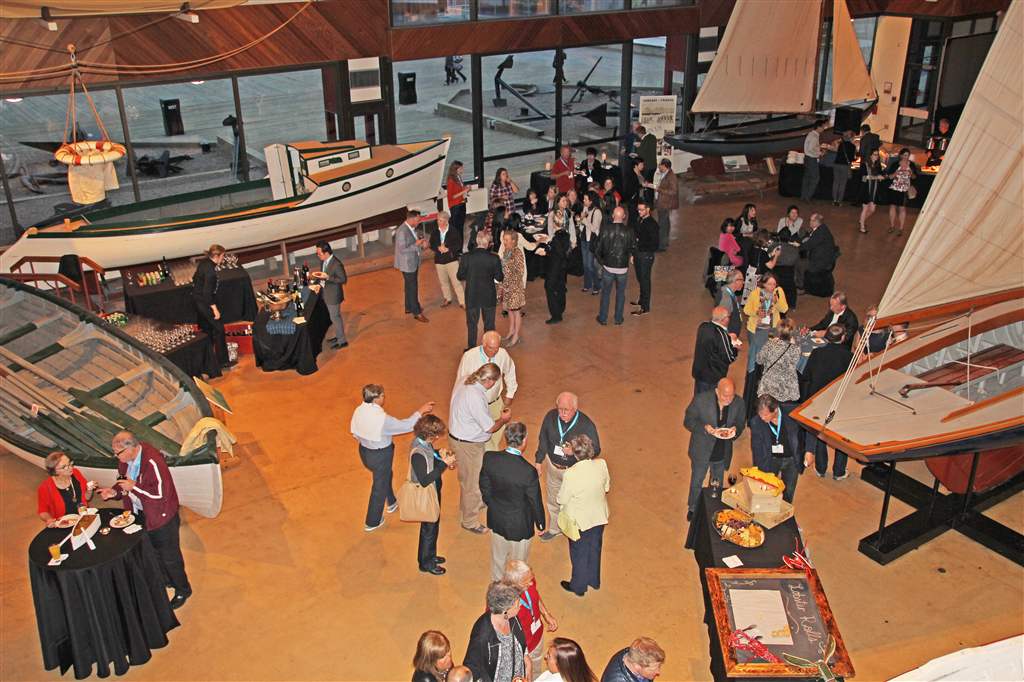 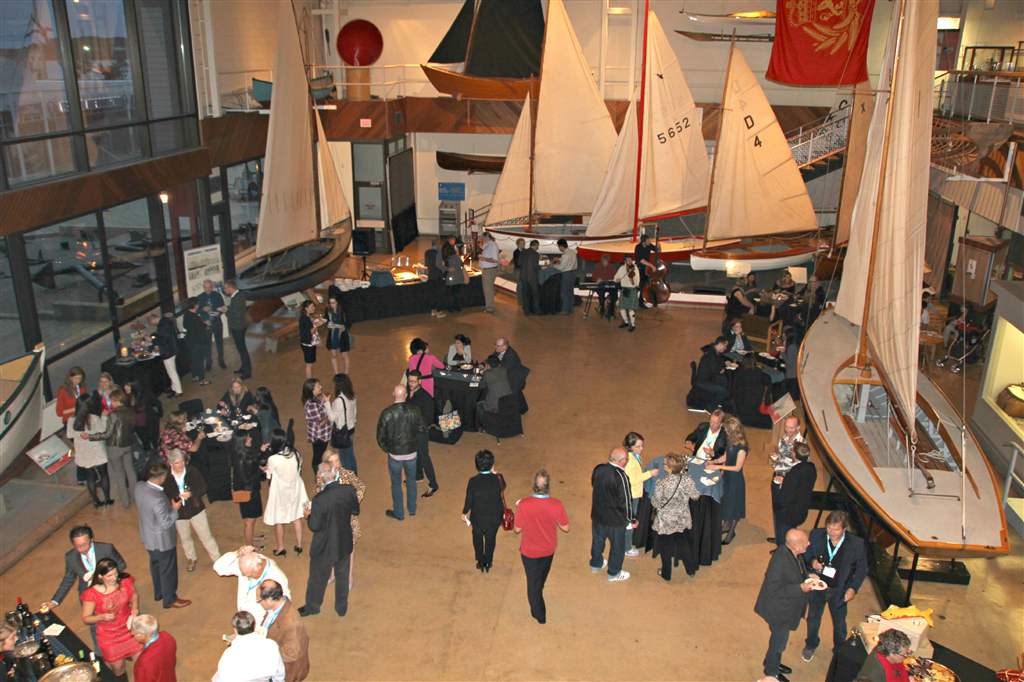 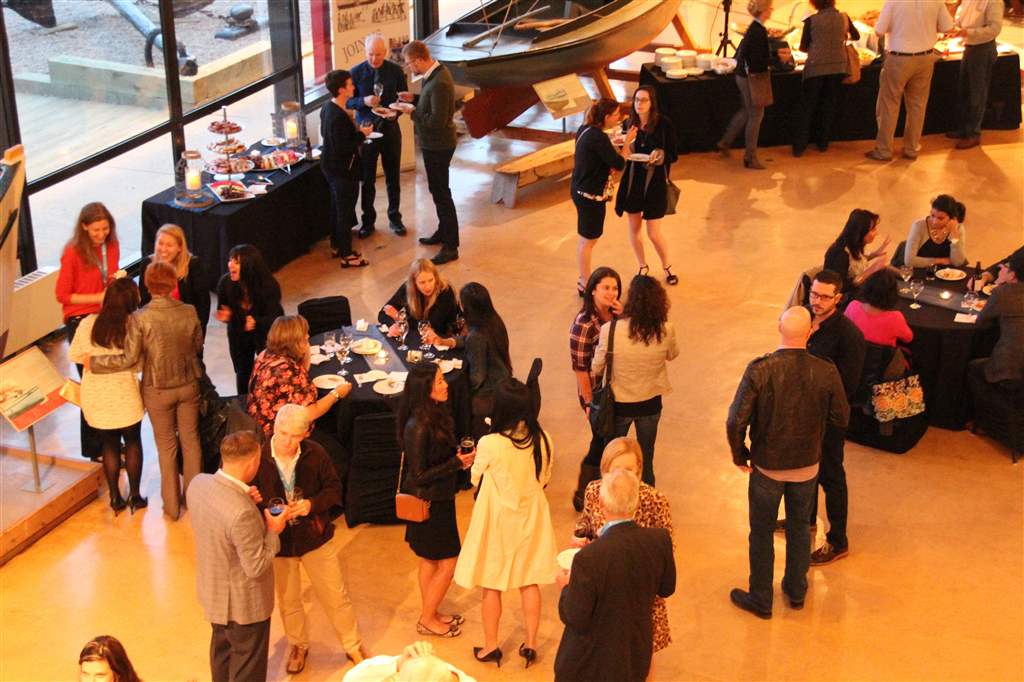 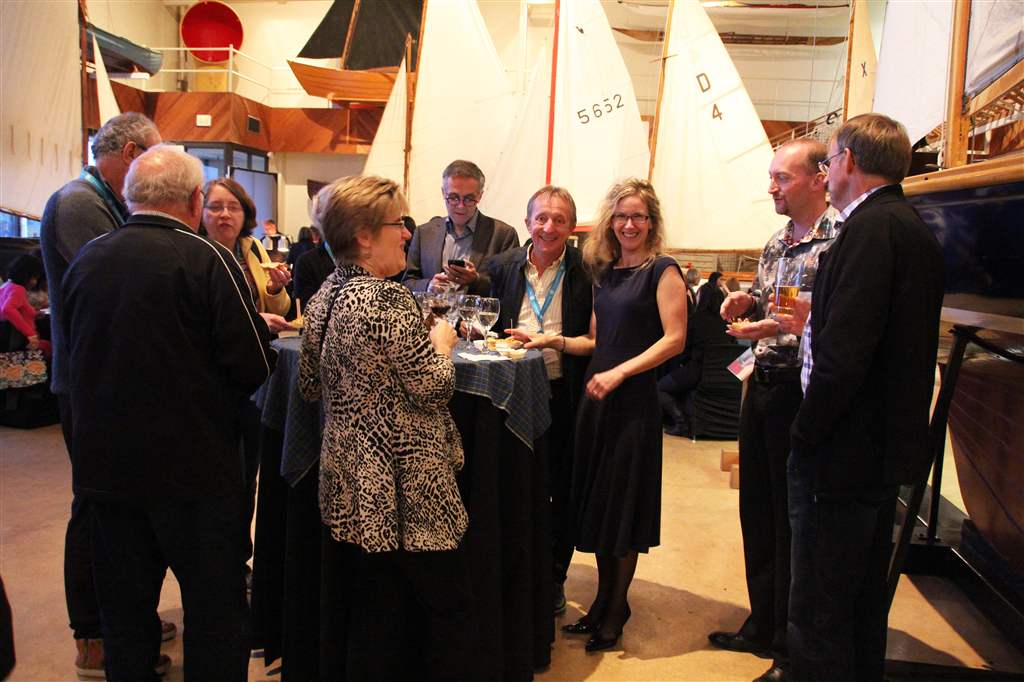 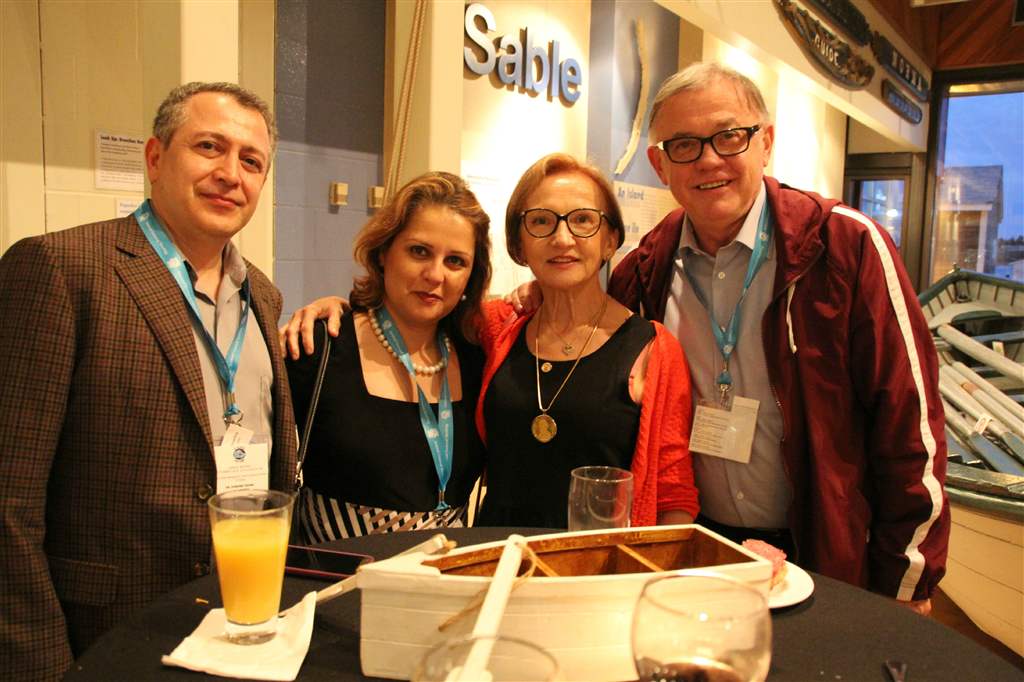 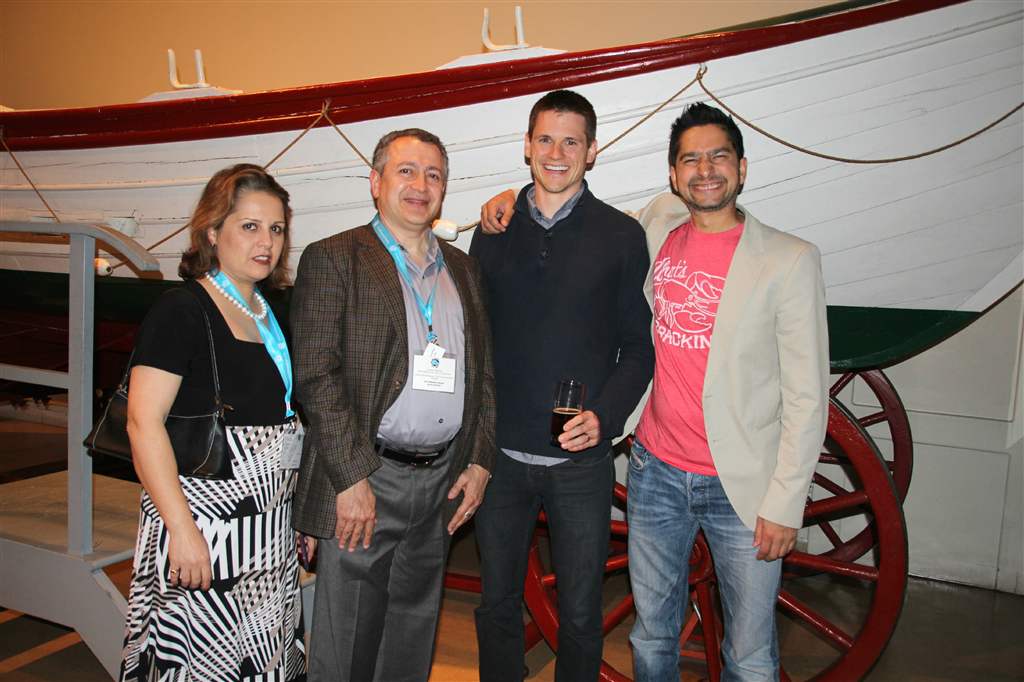 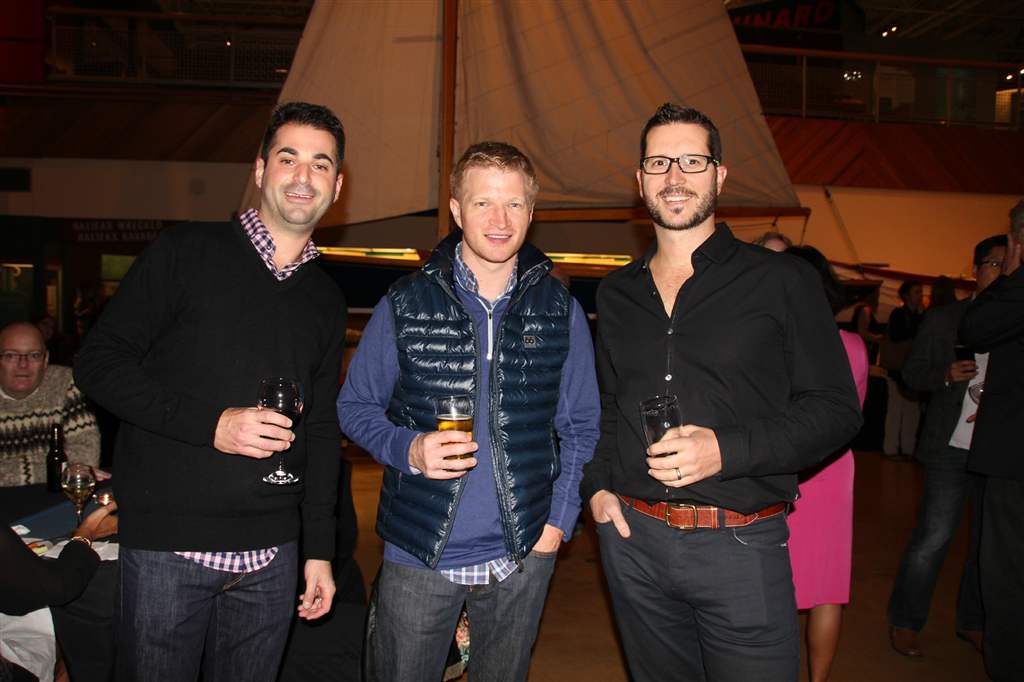 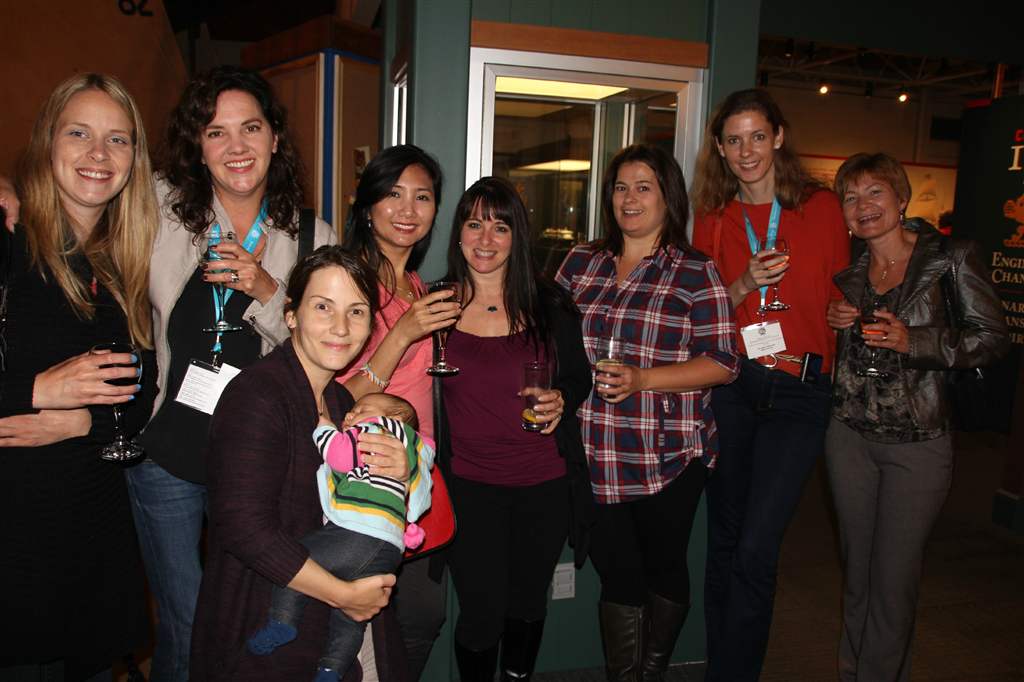 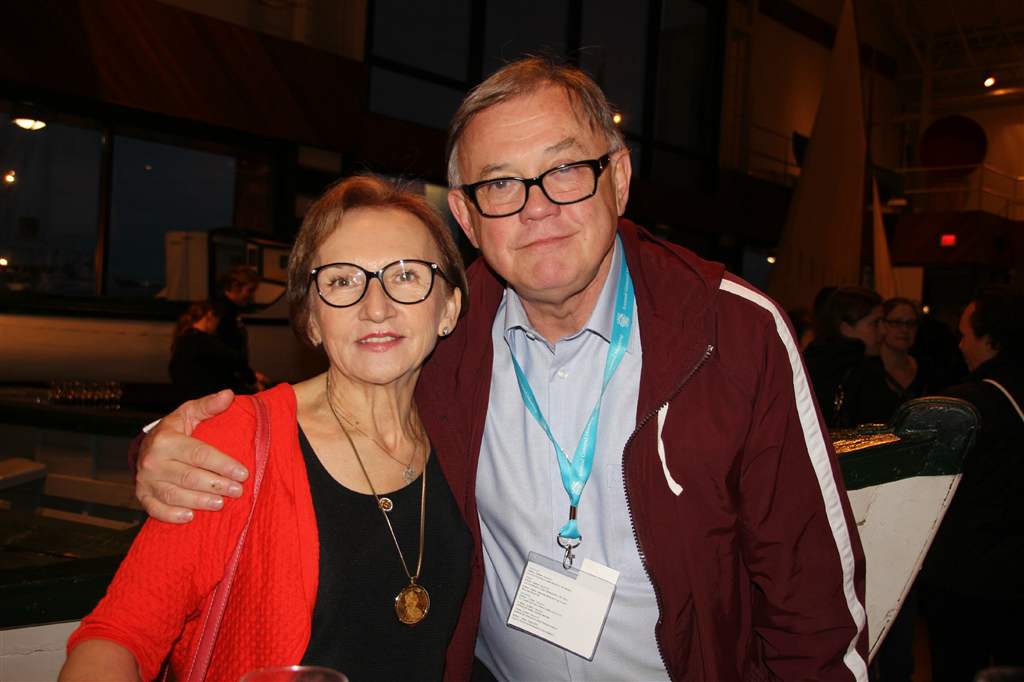 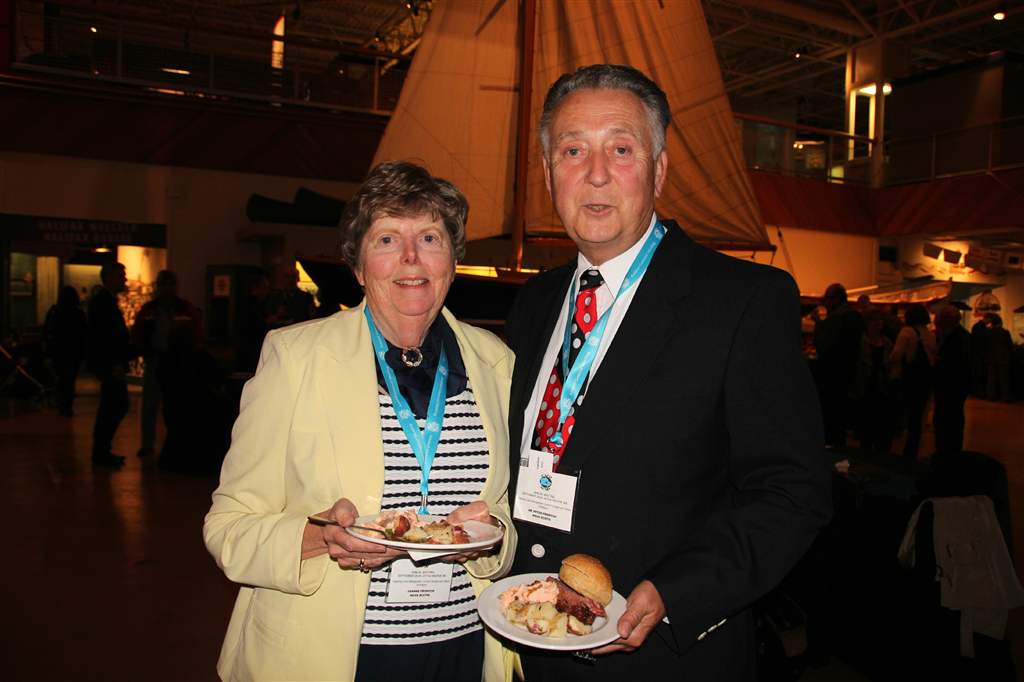 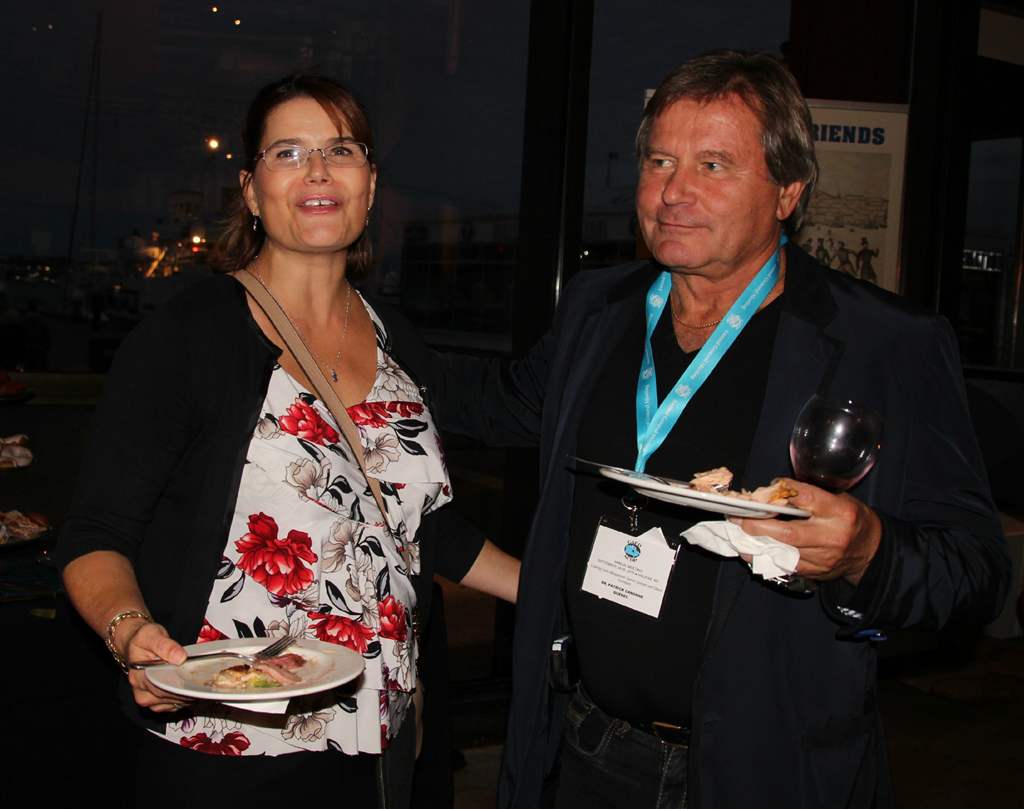 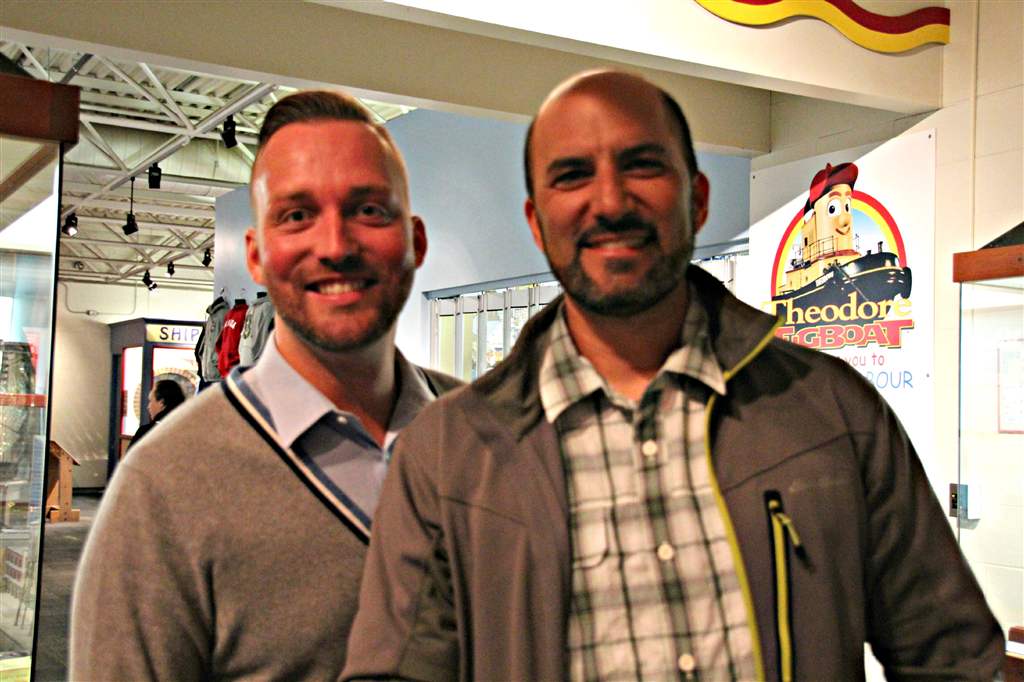 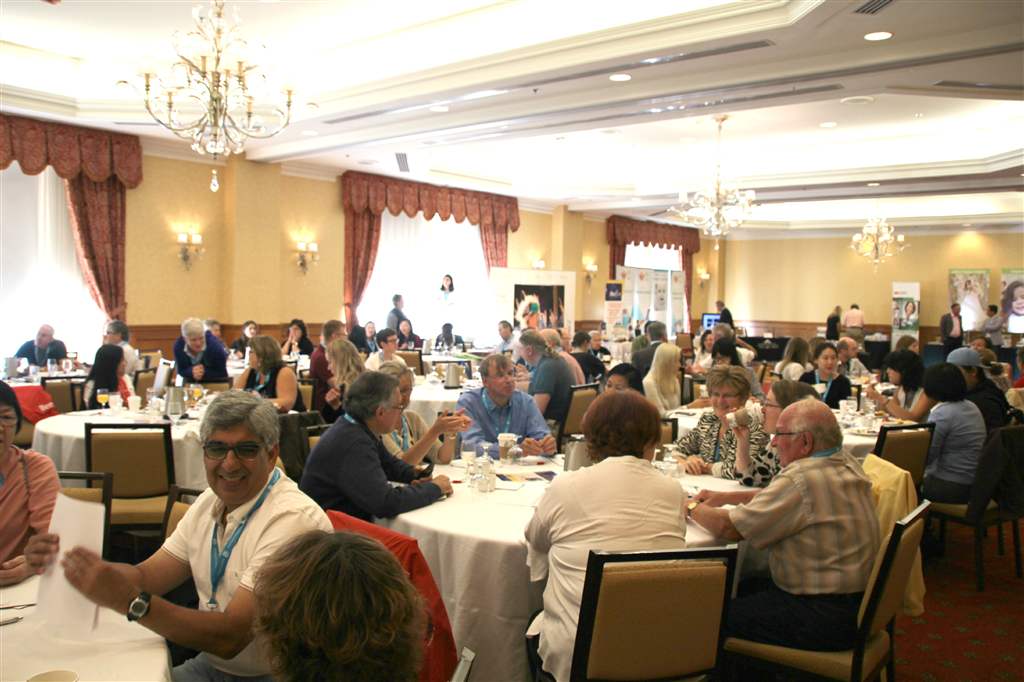 Saturday September 25
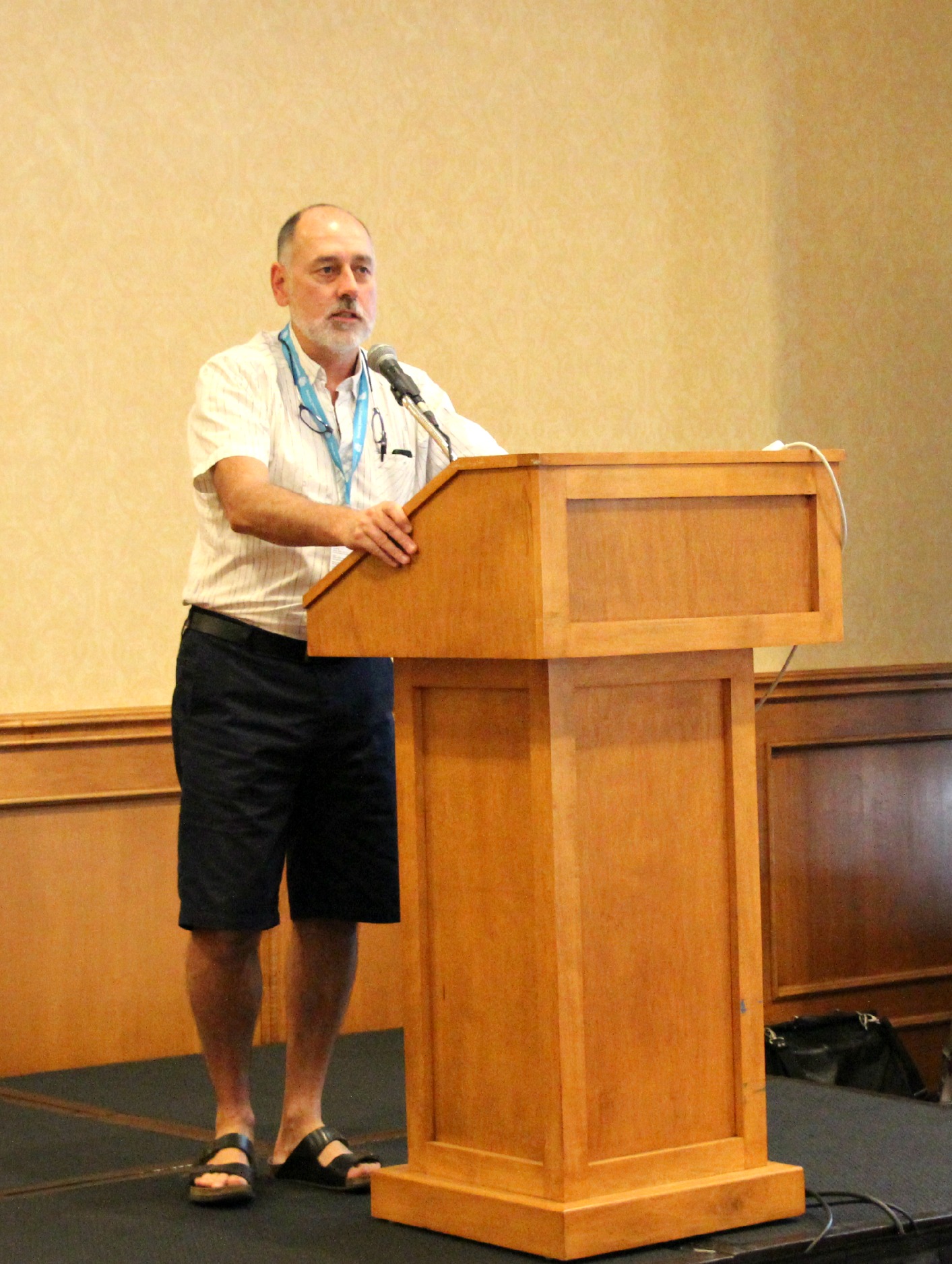 Dr. Ross Anderson introduces Keynote Speaker, Dr. Richard Price on the topic of "Fast Curing with High Power Curing LIghts: Is this a good idea?"
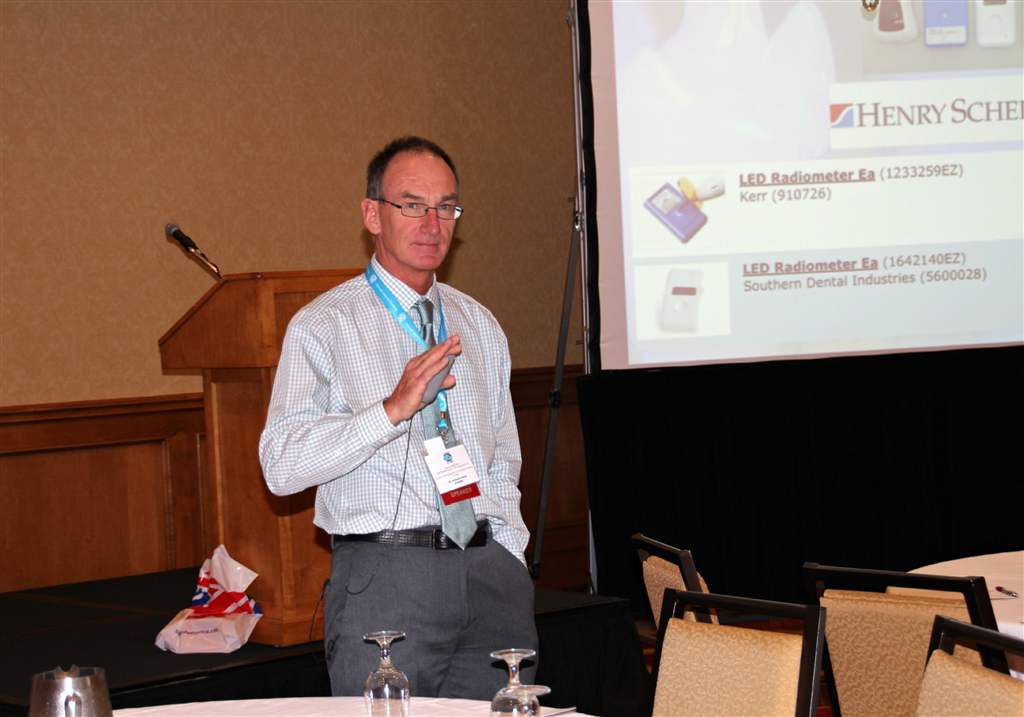 Dr. Richard Price
Annual General Meeting
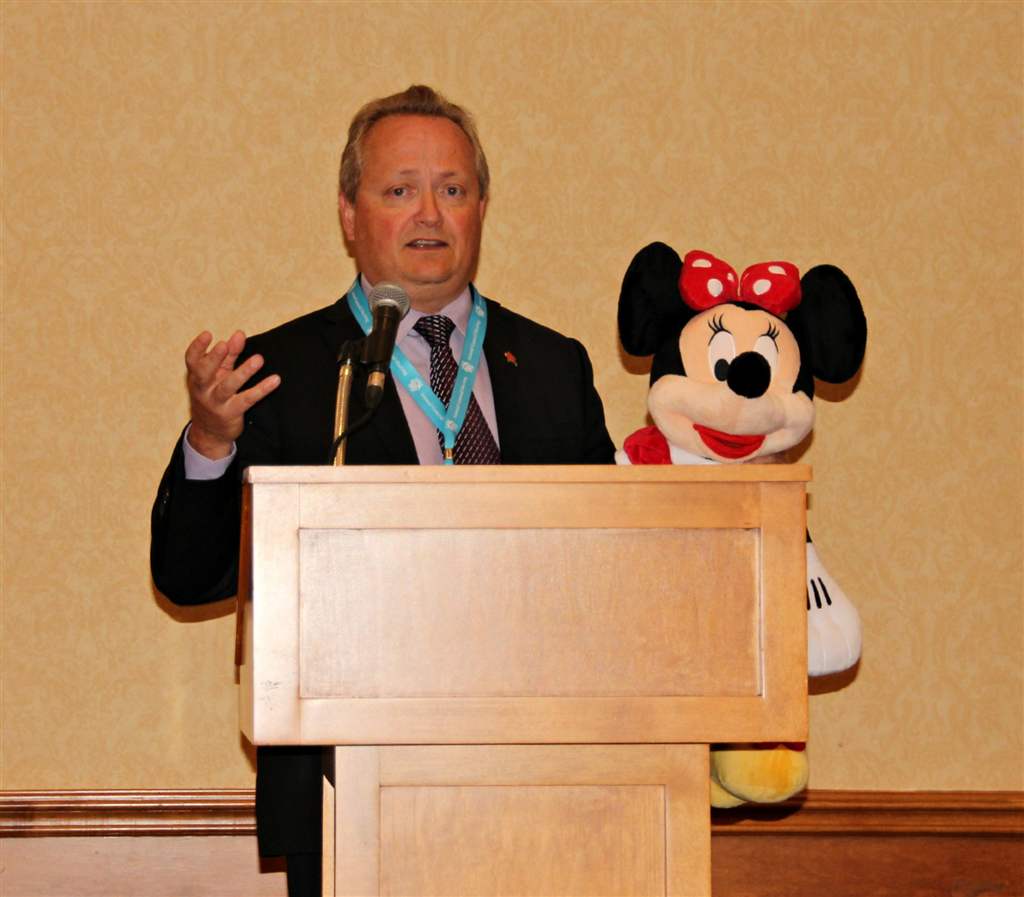 Dr. Mitch Taillon, a member of the CDA Board of Directors, addresses the AGM on the First Tooth Initiative
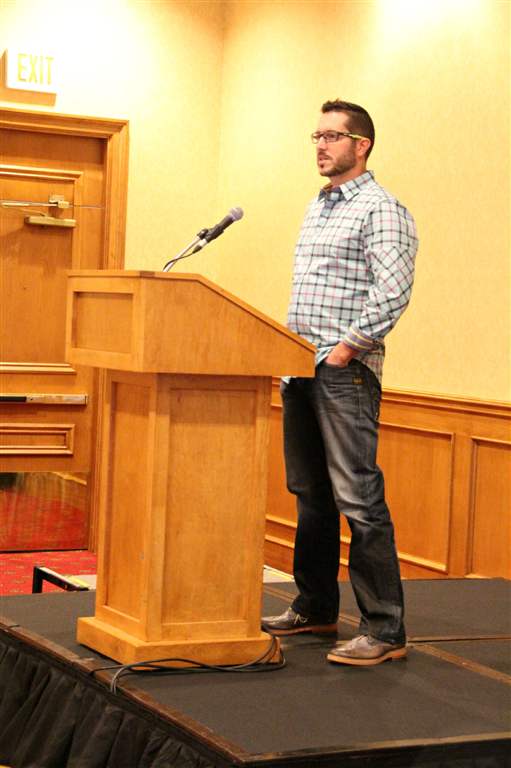 Dr. Terry Farquhar, Chair of the CPS Oral Health Section andCAPD/ACDP Liaison to CPS delivers his report to the AGM.
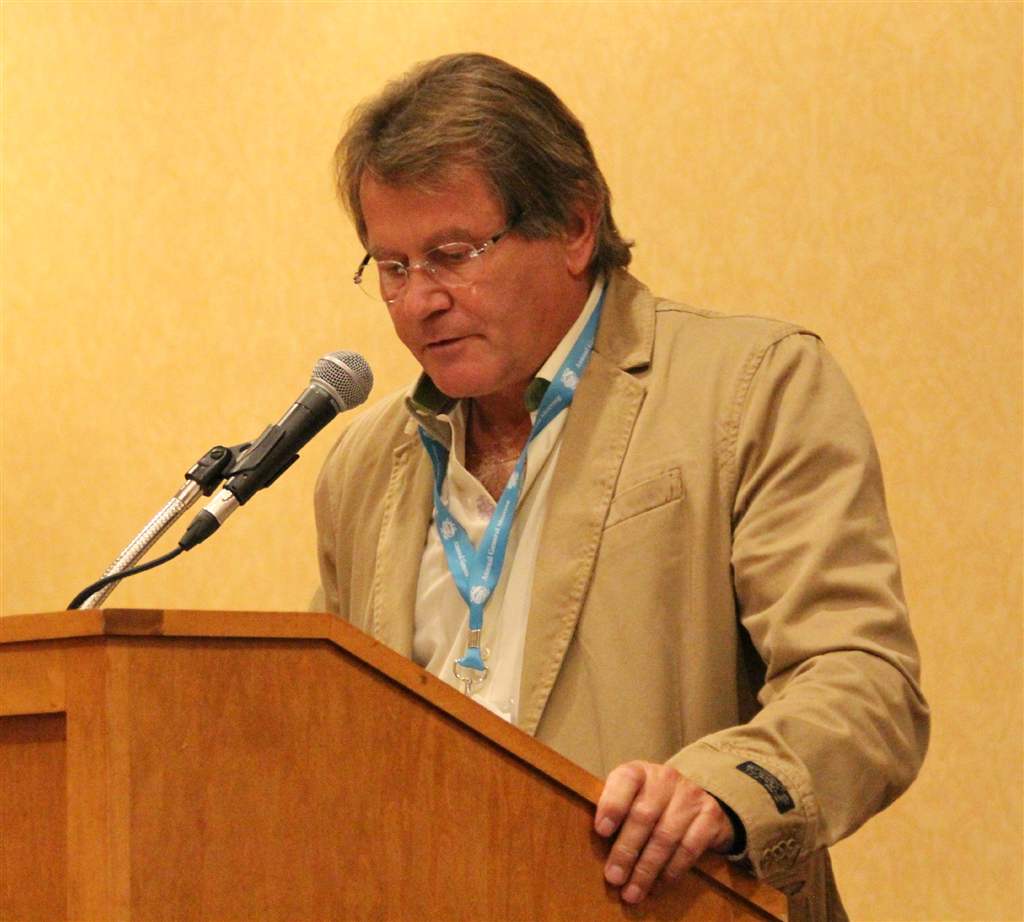 Dr. Patrick Canonne, President of CAPD/ACDP
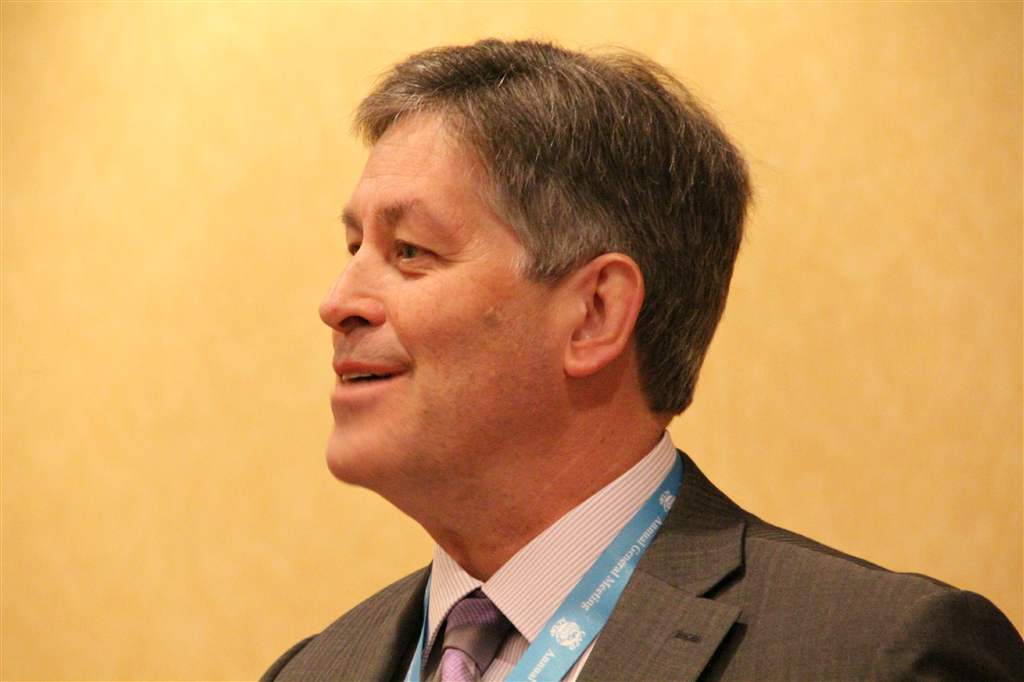 Dr. Paul Andrews, Vice President of CAPD/ACDP
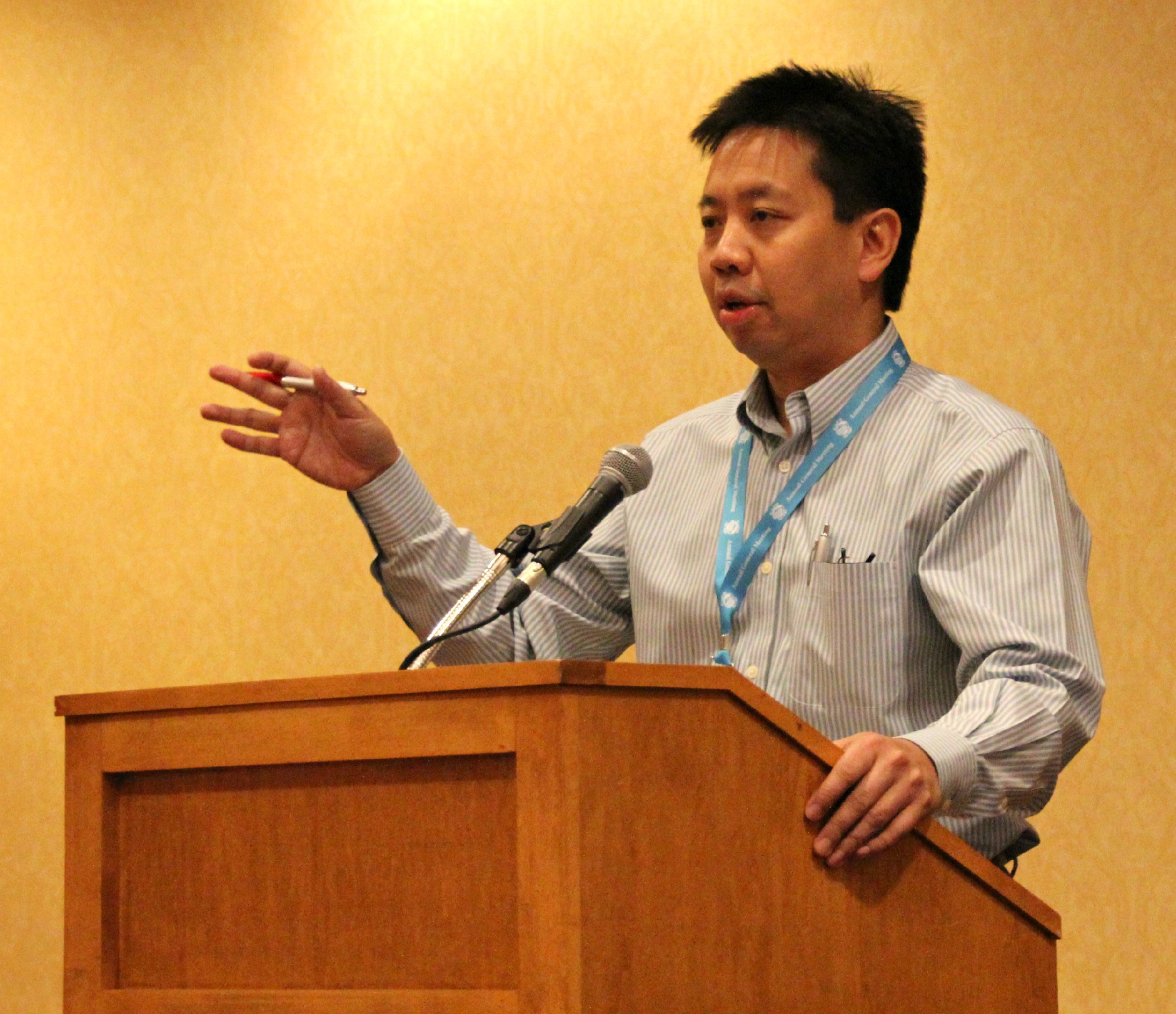 Dr. Raymond Lee, Secretary-Treasurer of CAPD/ACDP
FIRST TOOTH INITIATIVE
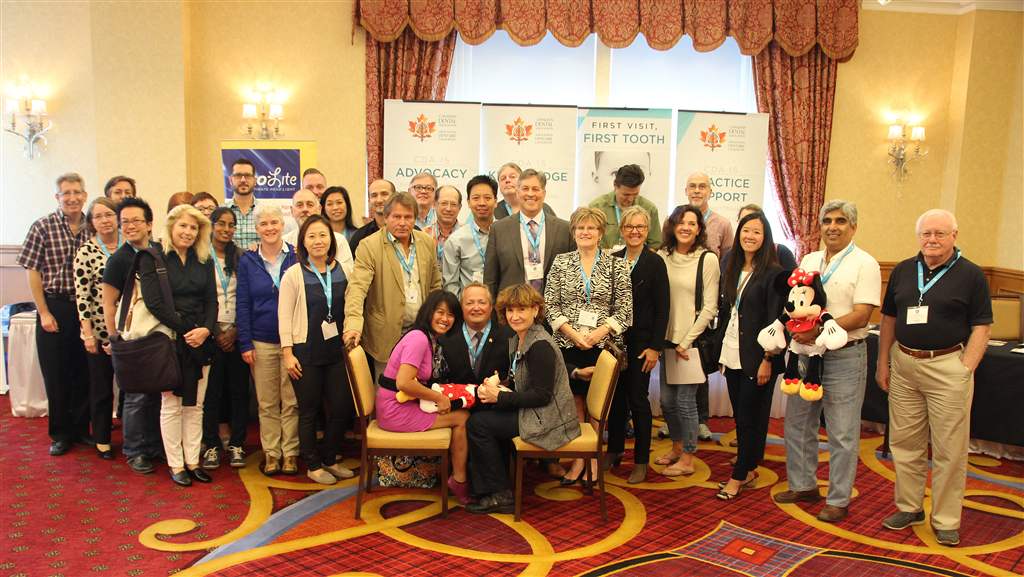 Group photo of CAPD/ACDP members who expressed an interest in spreading the word about the First Tooth program in partnership with the CDA
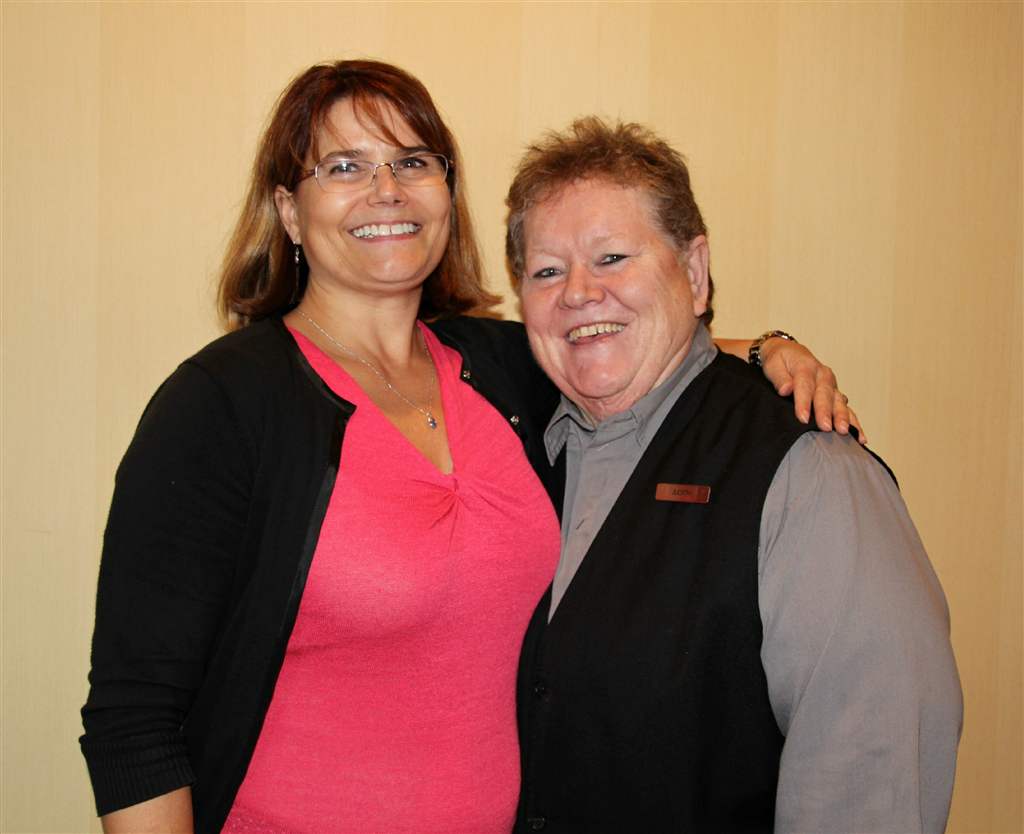 Claire D'Amour, CAPD/ACDP Executive Secretary and Judith, one of the most cheerful and customer service oriented Marriott Hotel staff that we have ever met.
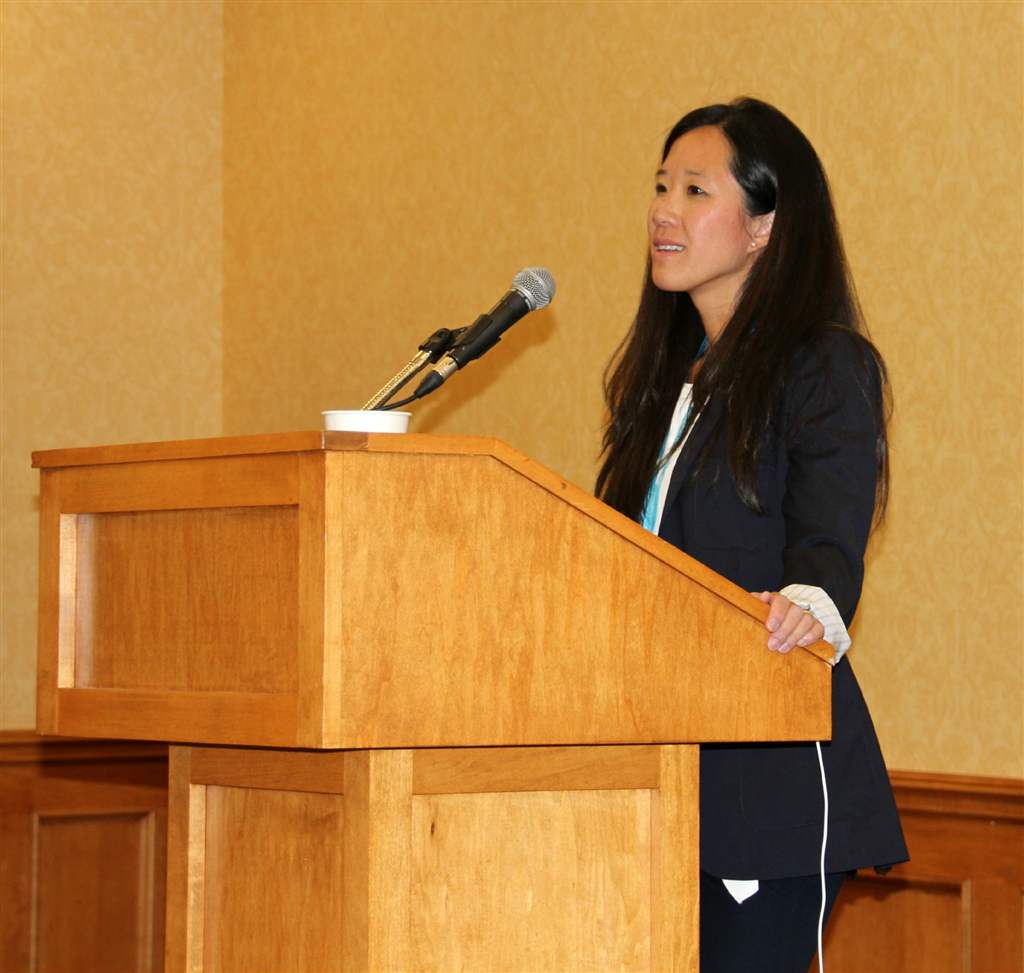 Dr. Elsa Hui-Derksen, Chair of the CAPD/ACDP Scientific Committee, introduces the Graduate Student Abstract Presentations
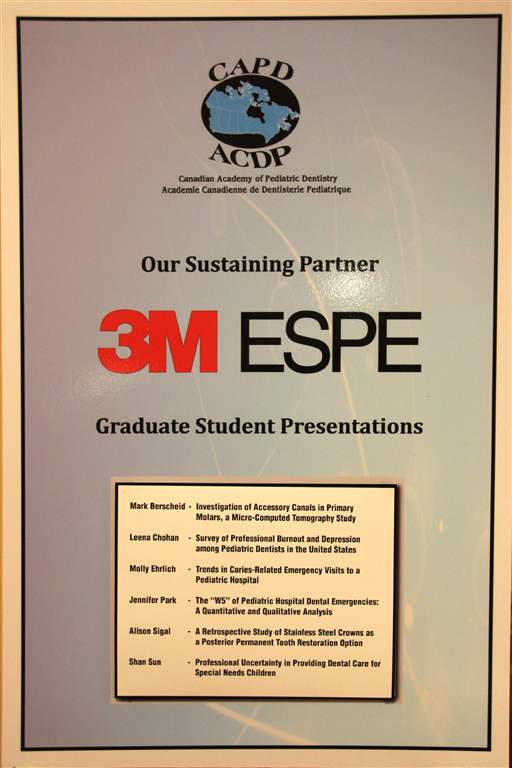 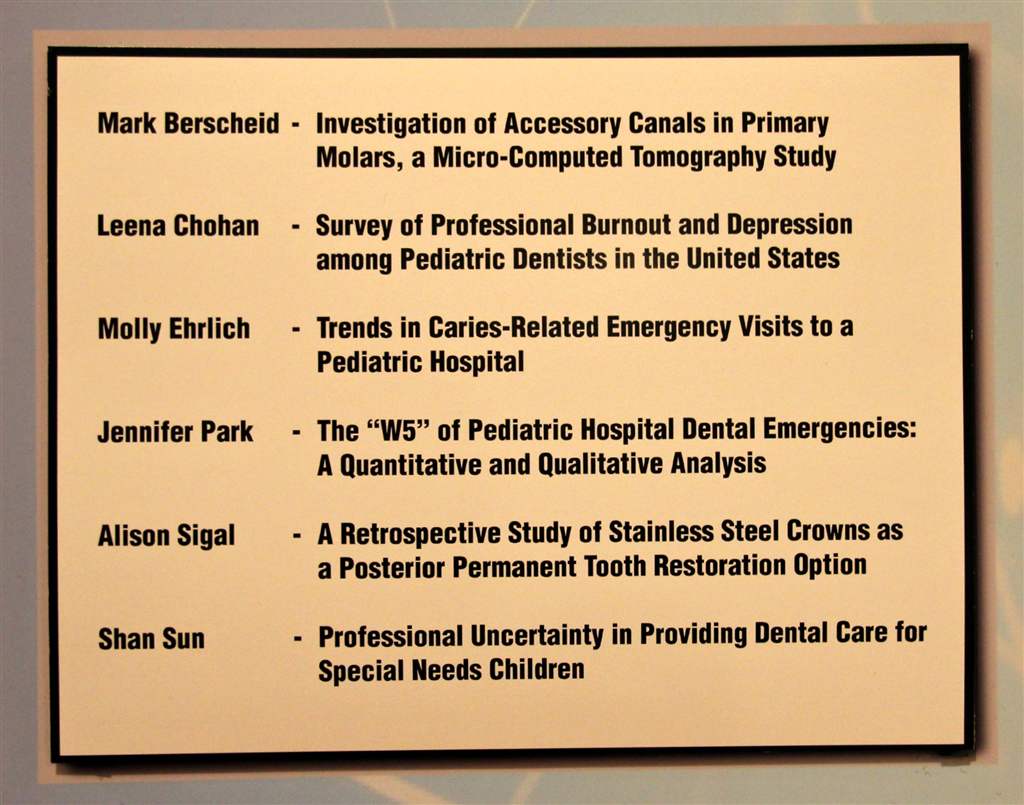 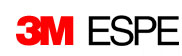 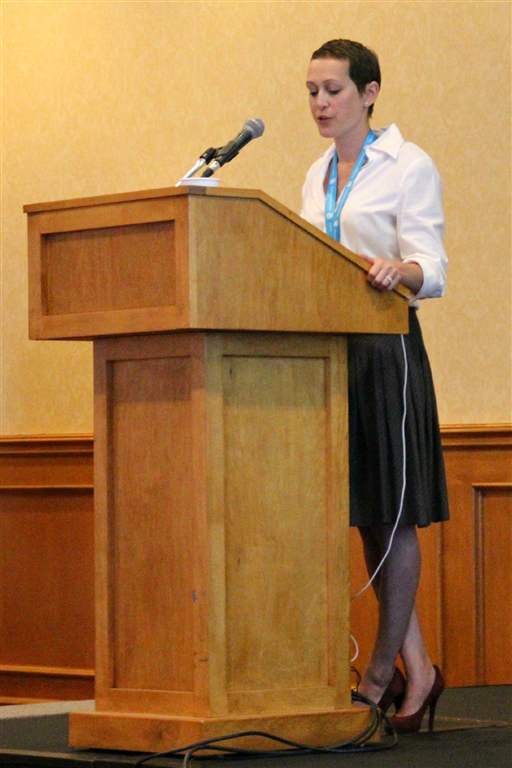 Dr. Molly Ehrlich, University of Toronto
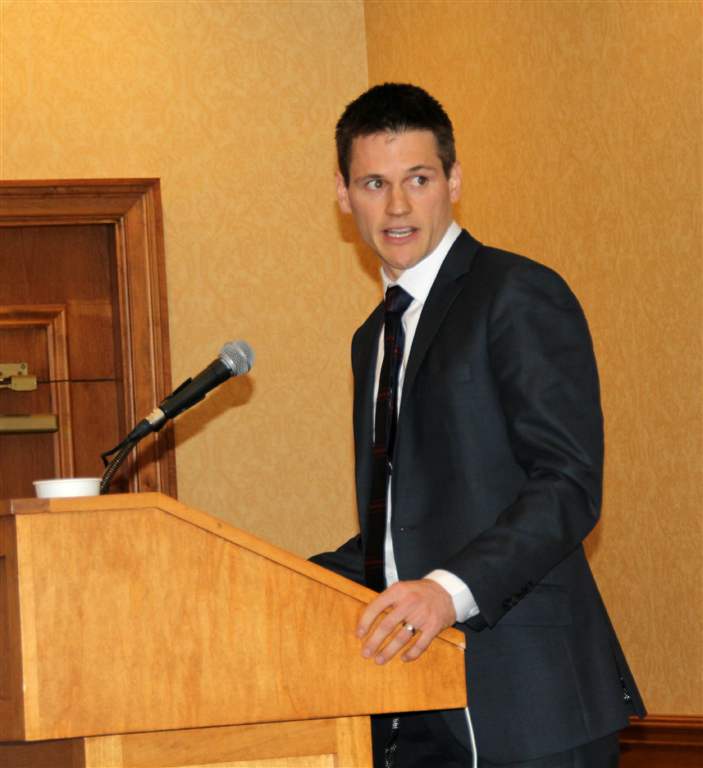 Dr. Mark Berscheid,  University of Manitoba
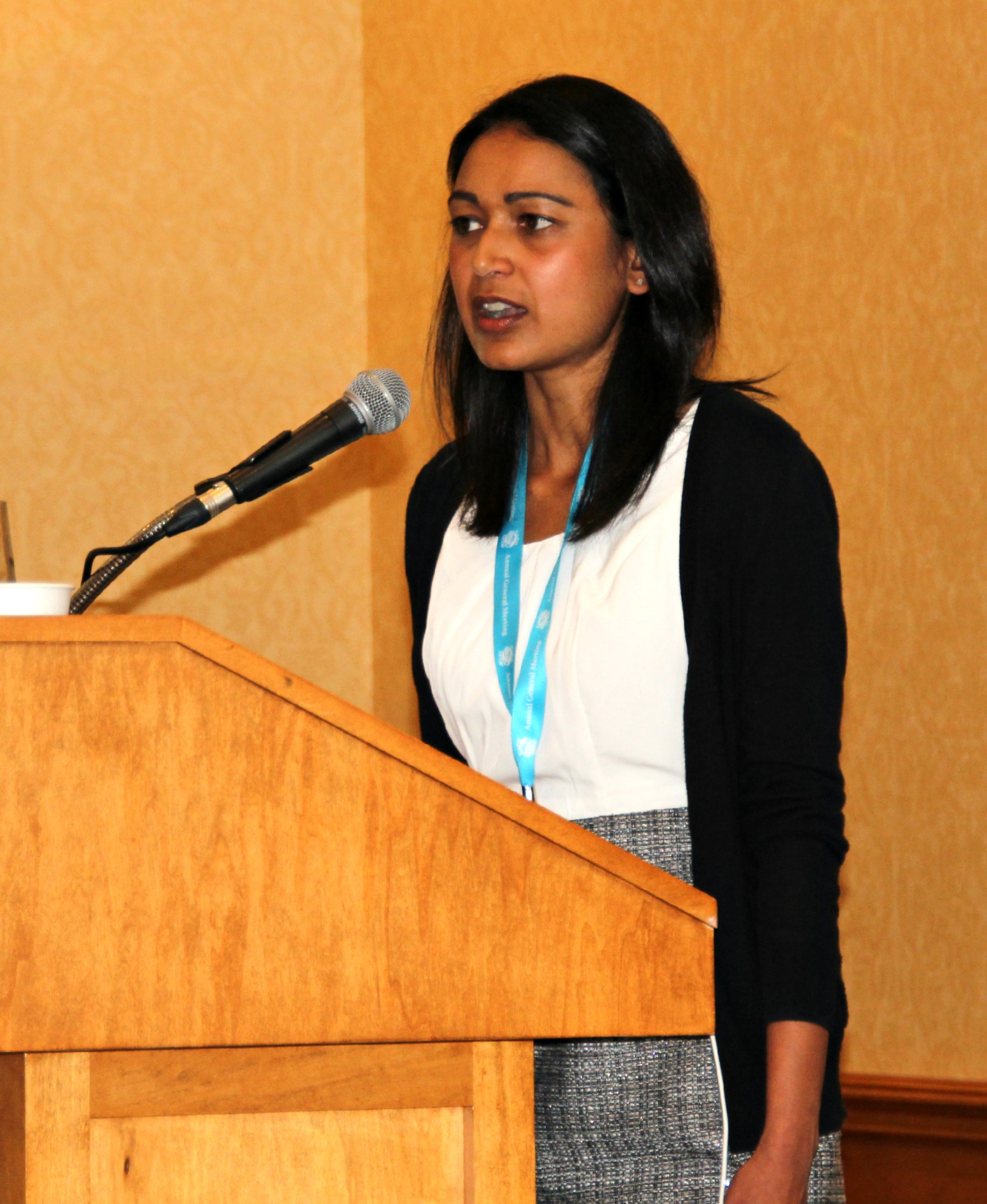 Dr. Leena Chohan, 
University of Toronto
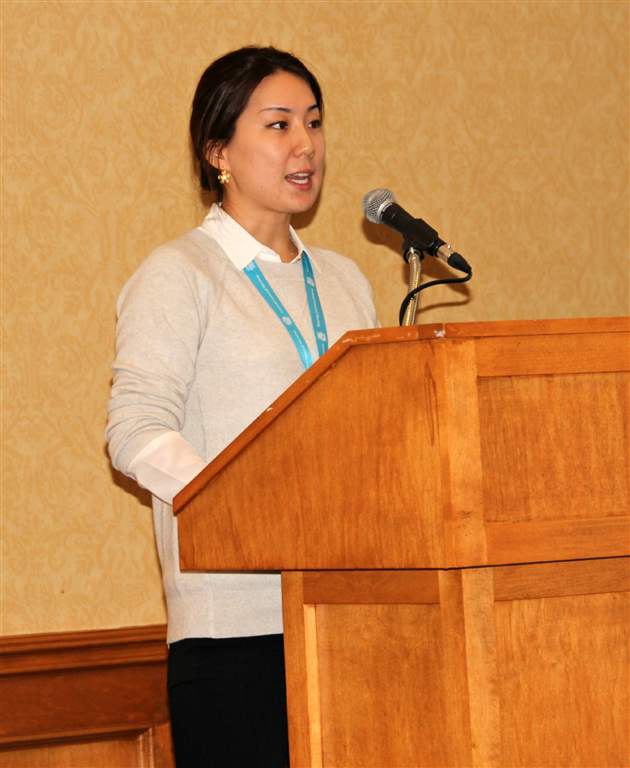 Dr. Jennifer Park,                          University of British Columbia
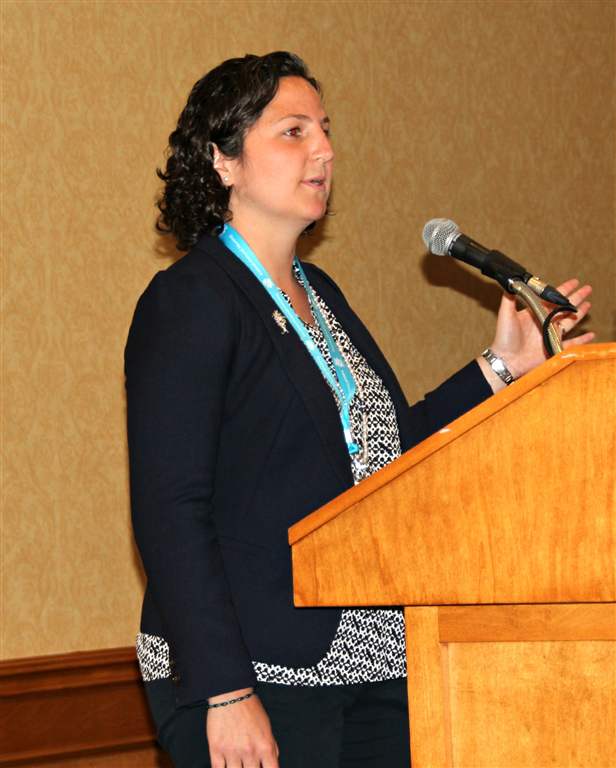 Dr. Alison Sigal,                             University of Toronto
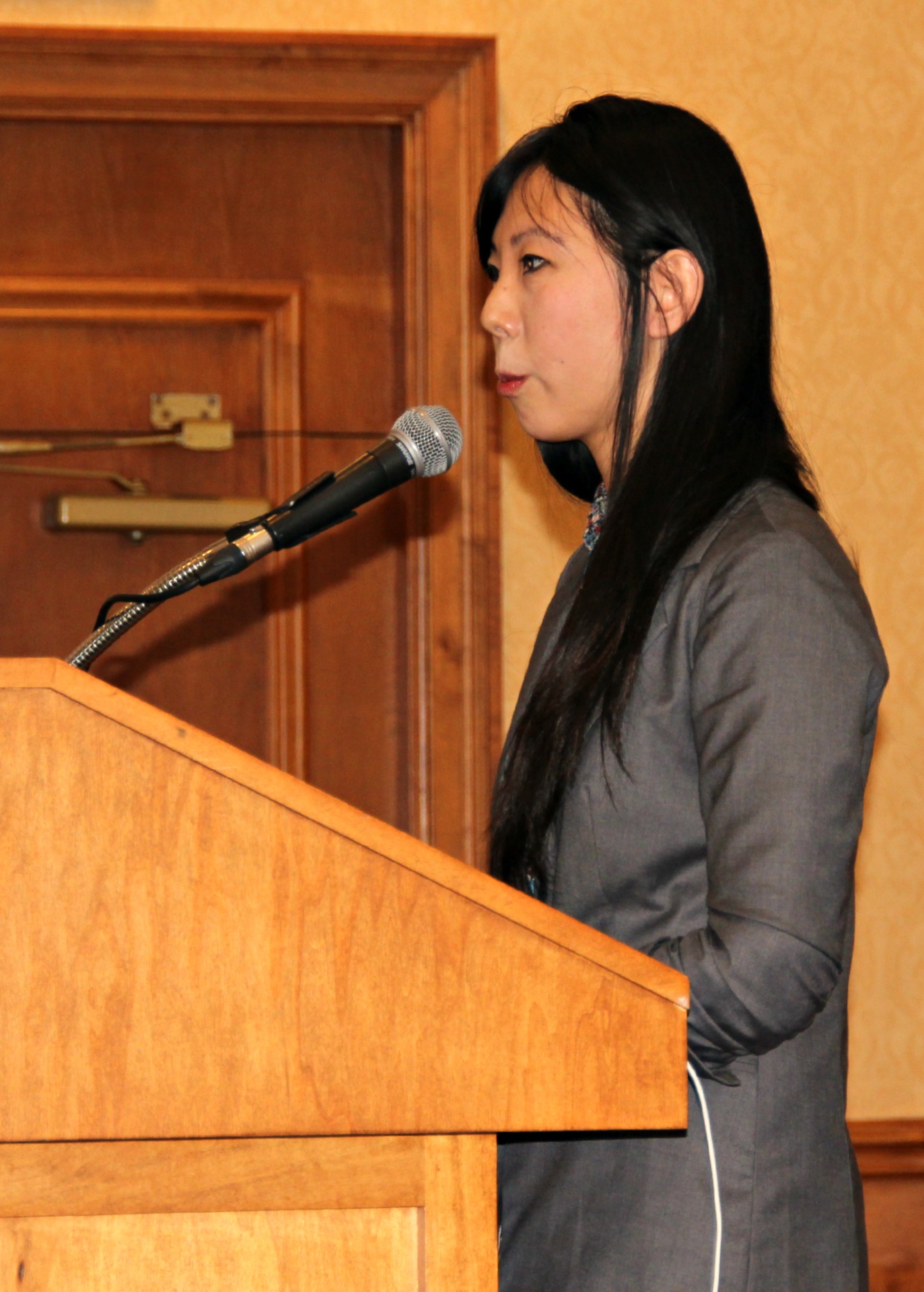 Dr. Shan Sun,                                         University of British Columbia
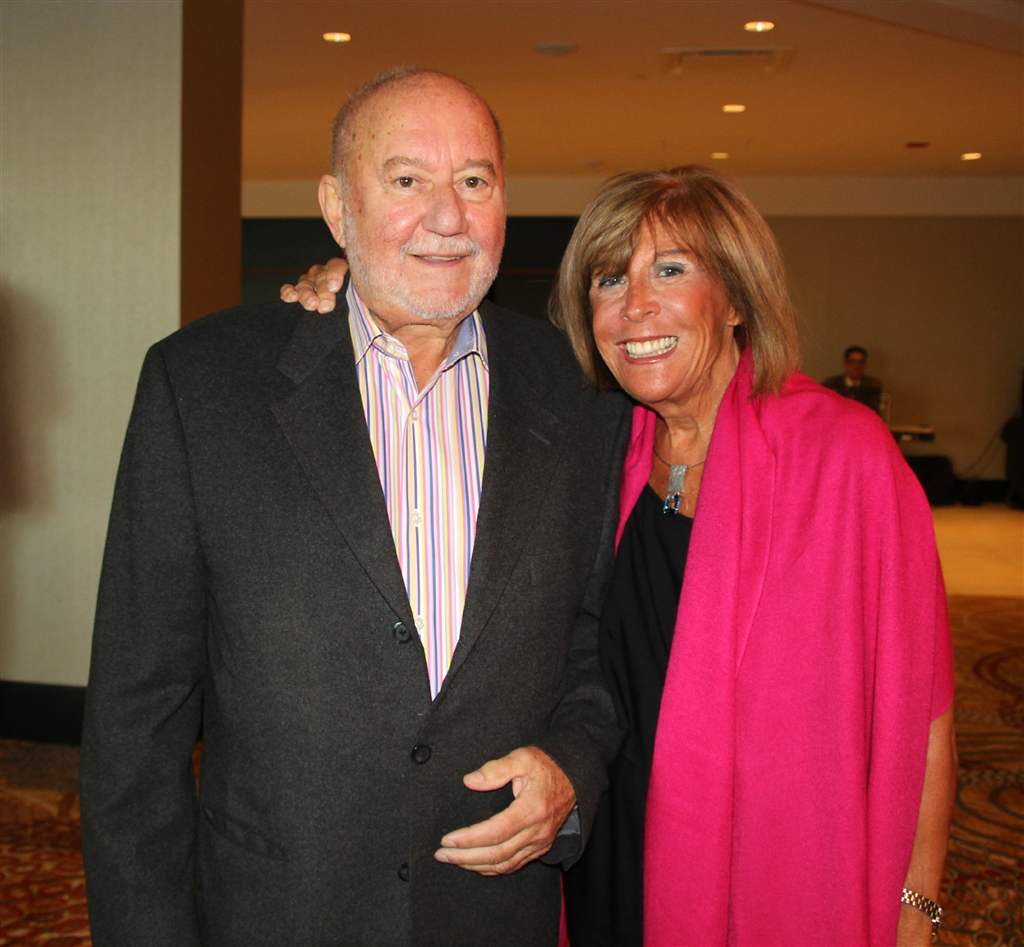 Dr. Victor Legault, Executive Director and Andrée Legault at the cocktail reception
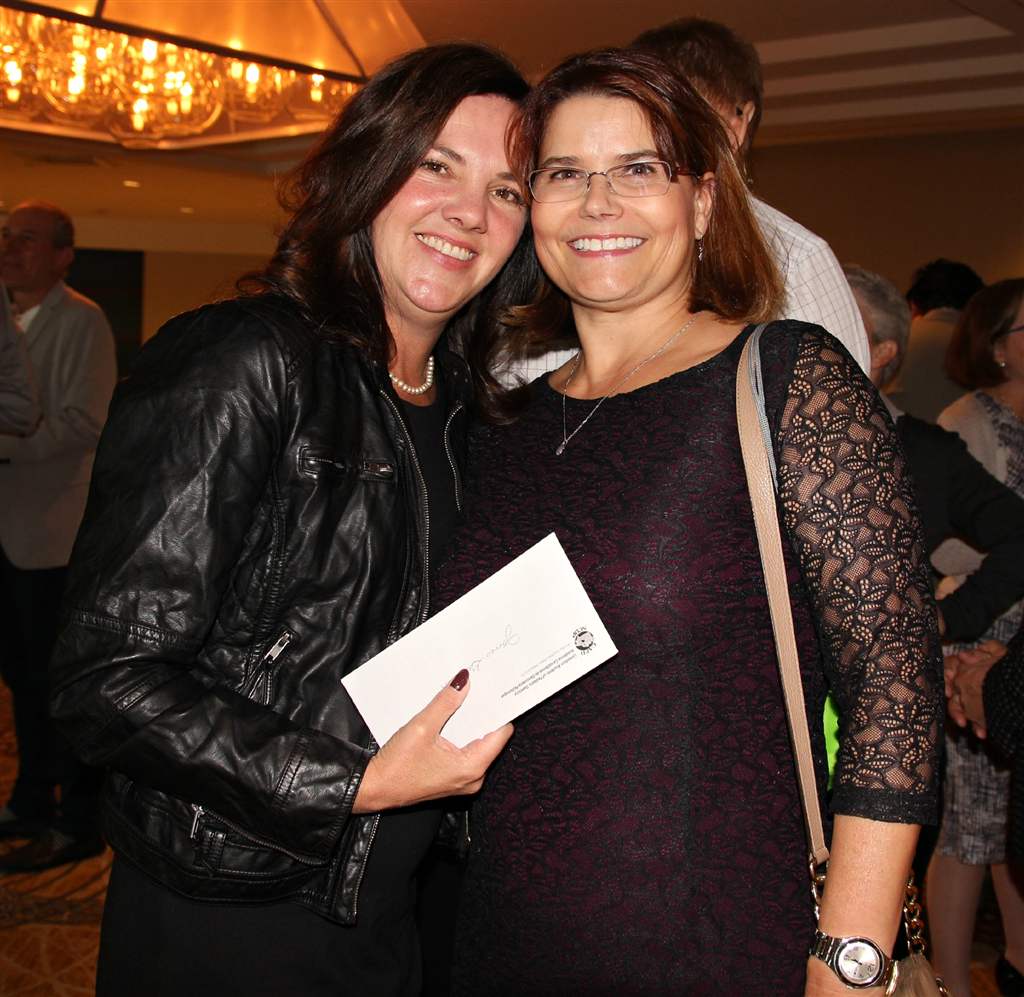 Dr. Jennifer MacLellan and Claire D'Amour
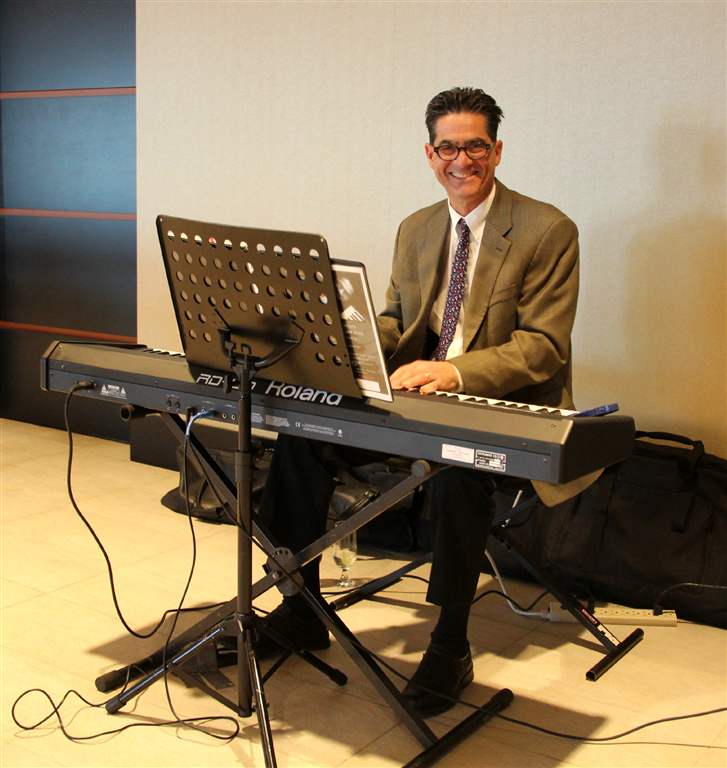 Harry Bentham serenaded the members during the cocktail reception
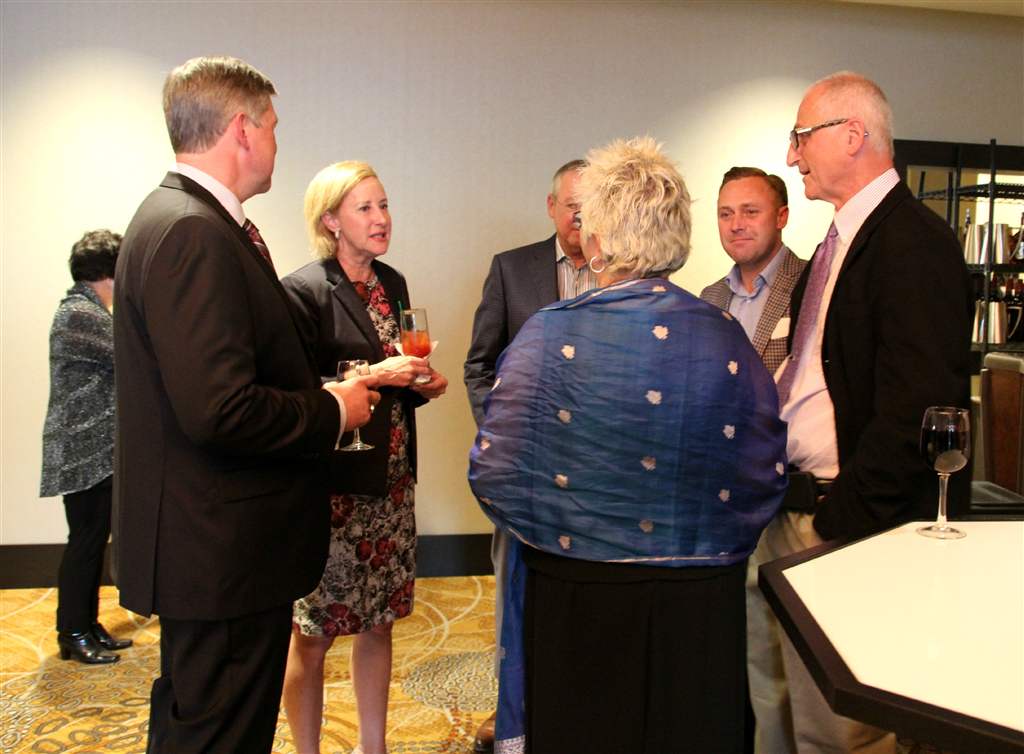 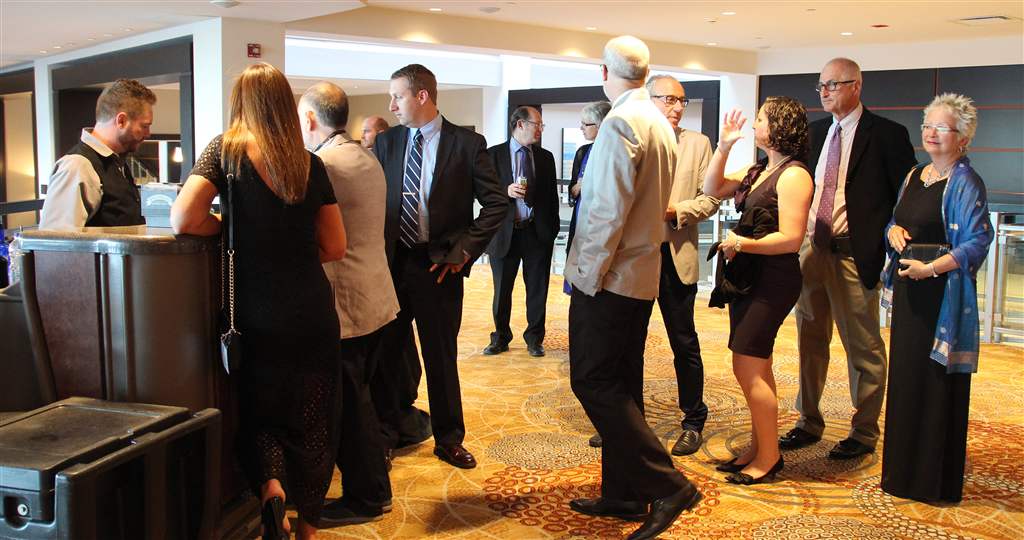 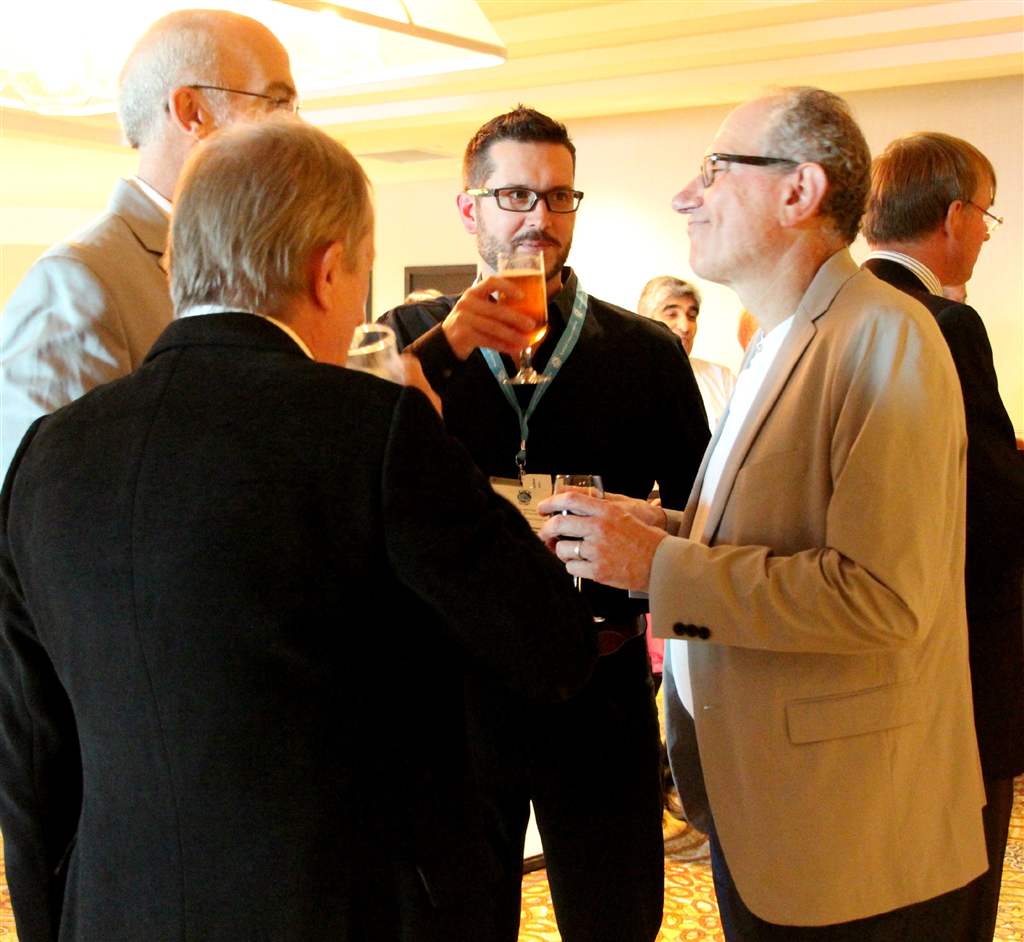 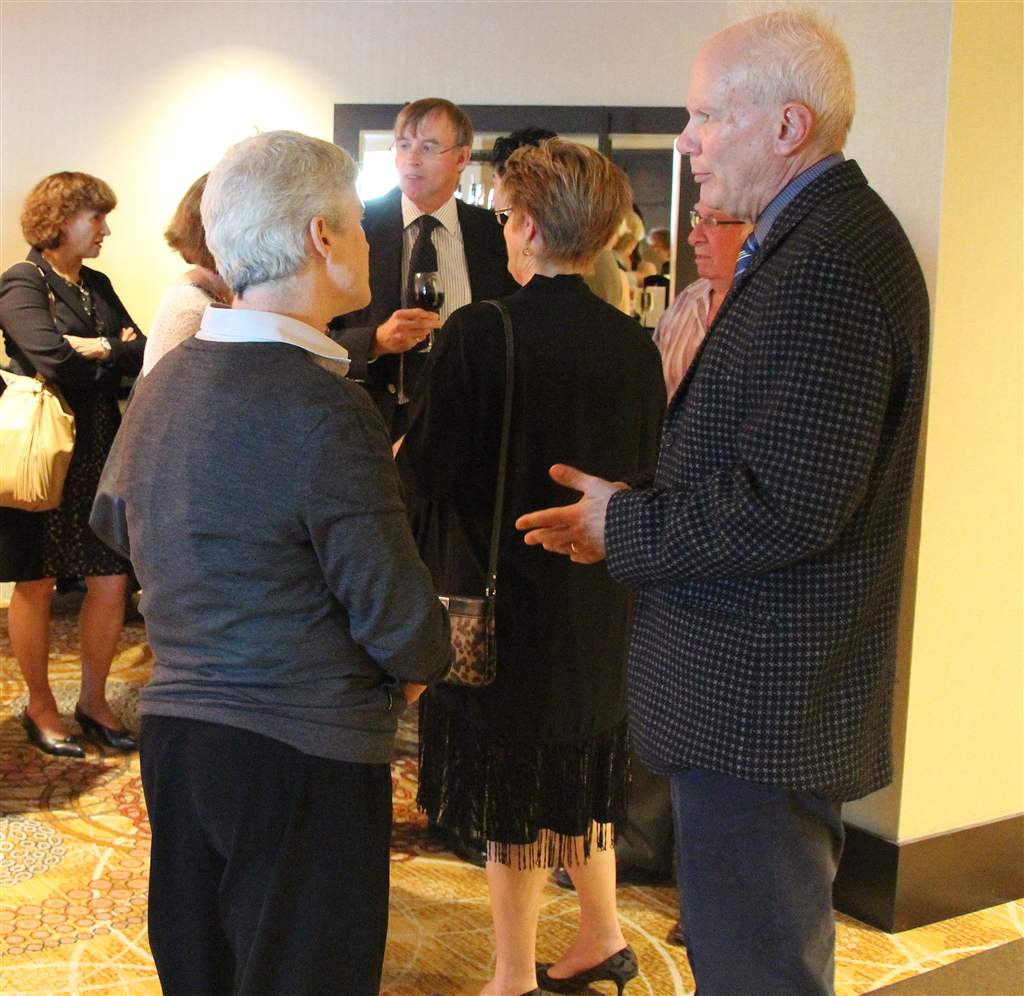 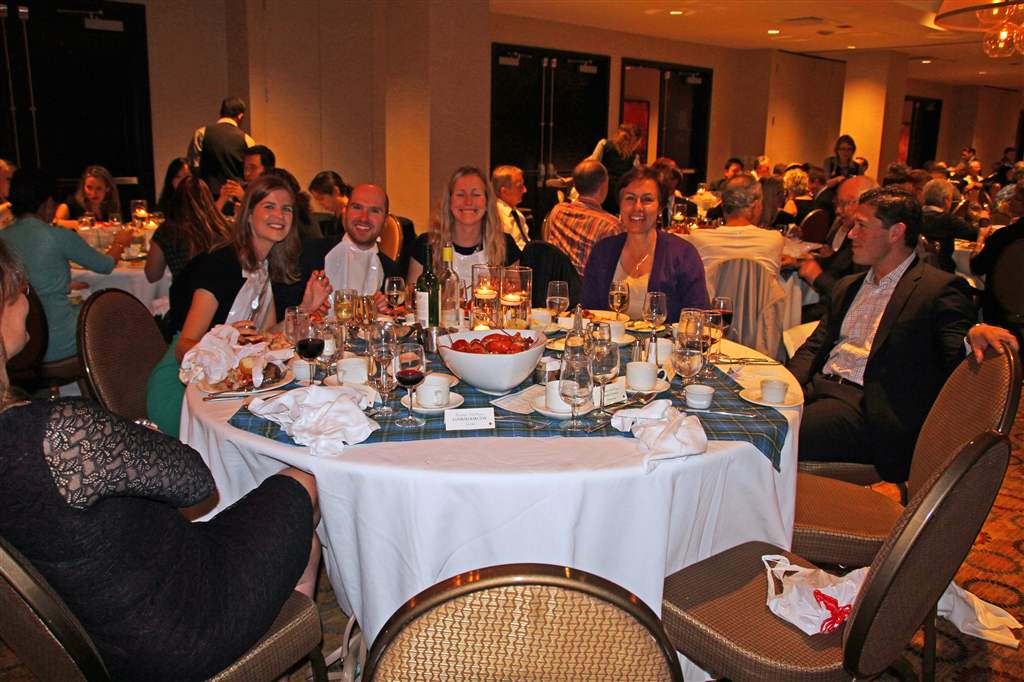 The President's Gala Dinner and Dance
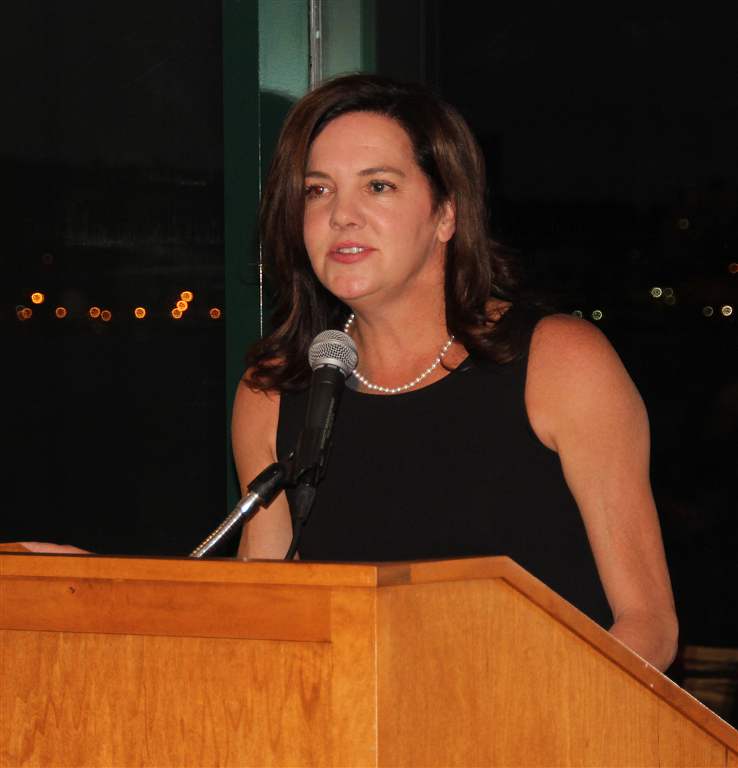 Dr. Jennifer MacLellan, Chair of the Halifax LOC introduces two special guests
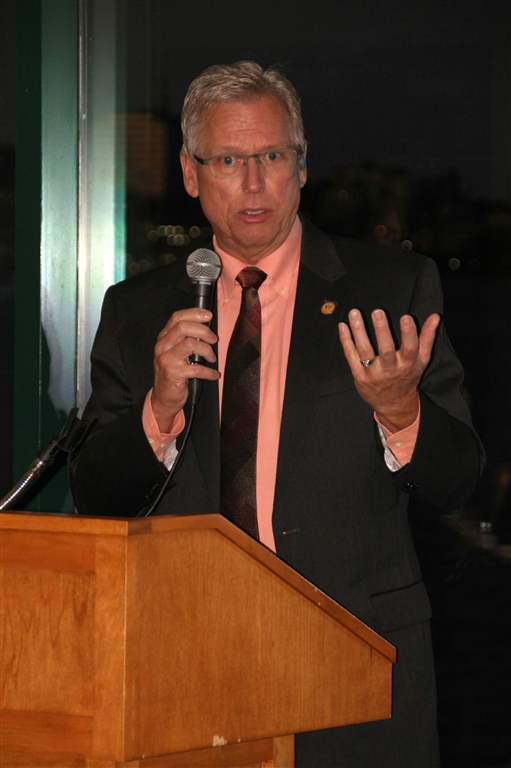 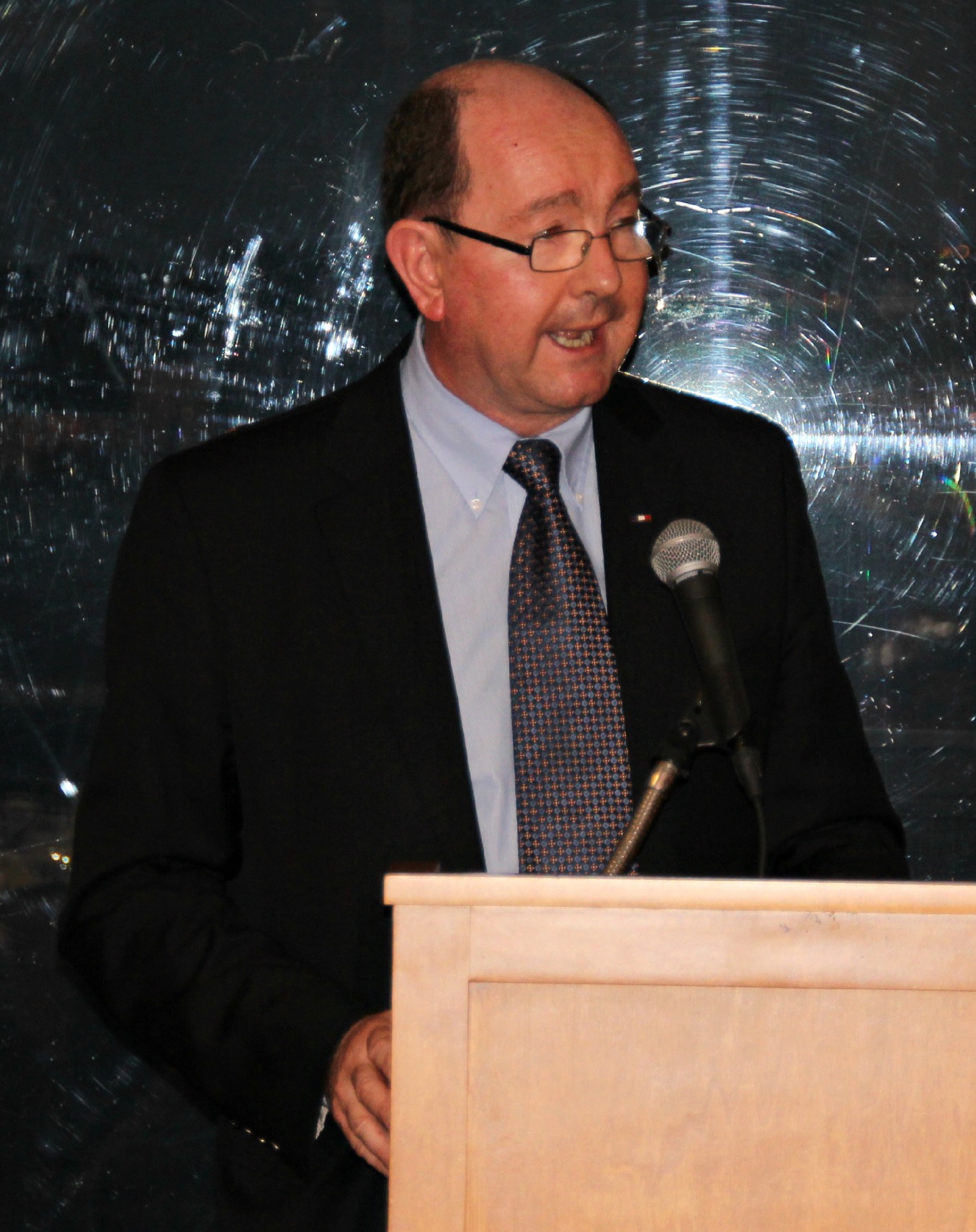 Left:  Dr. Jade Miller, President-Elect of the AAPD   
Right:  Dr. John O'Keefe,  Director of Knowledge Networks with the CDA
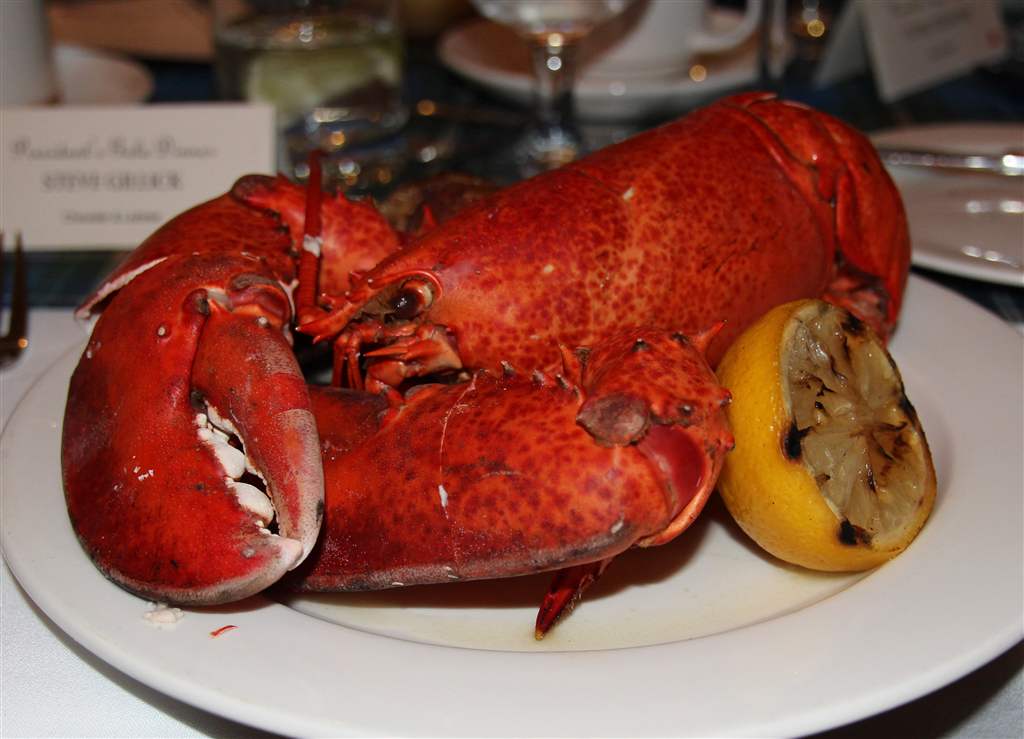 The President's Dinner featured a number of meal choices including                         Seafood Chowder and Atlantic Hard Shell Lobster
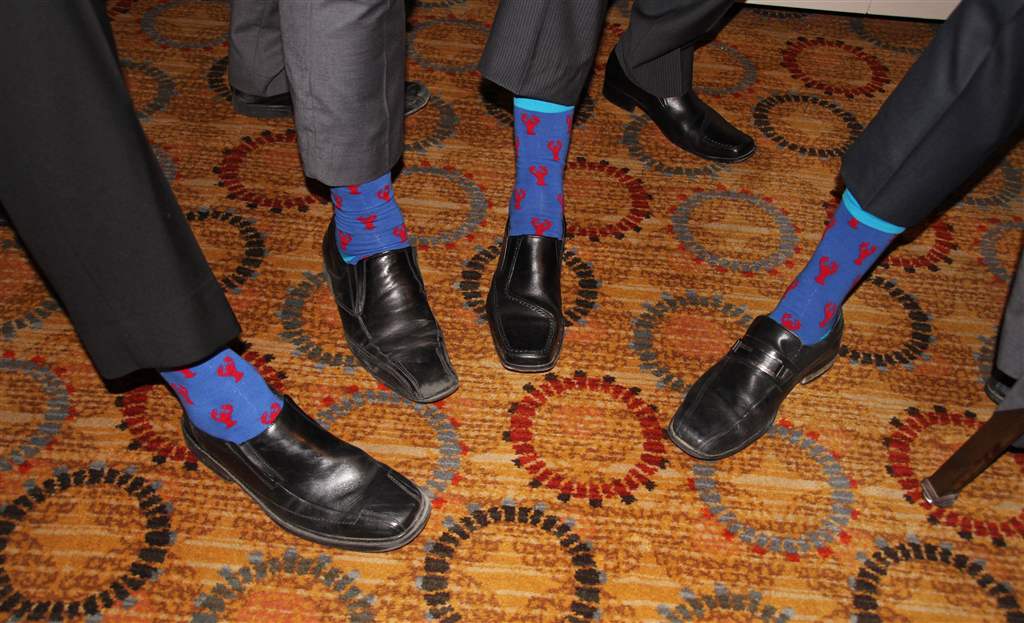 Lobster Socks
L to R: Dr. Charles Lekic, Dr. Brad Klus, Dr. Mohammed Omar and Dr. Mark Berscheid
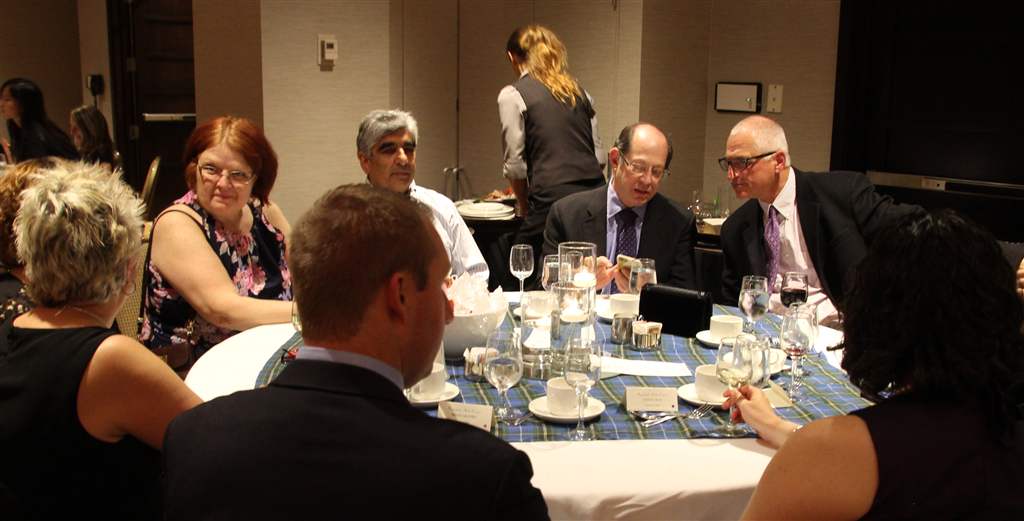 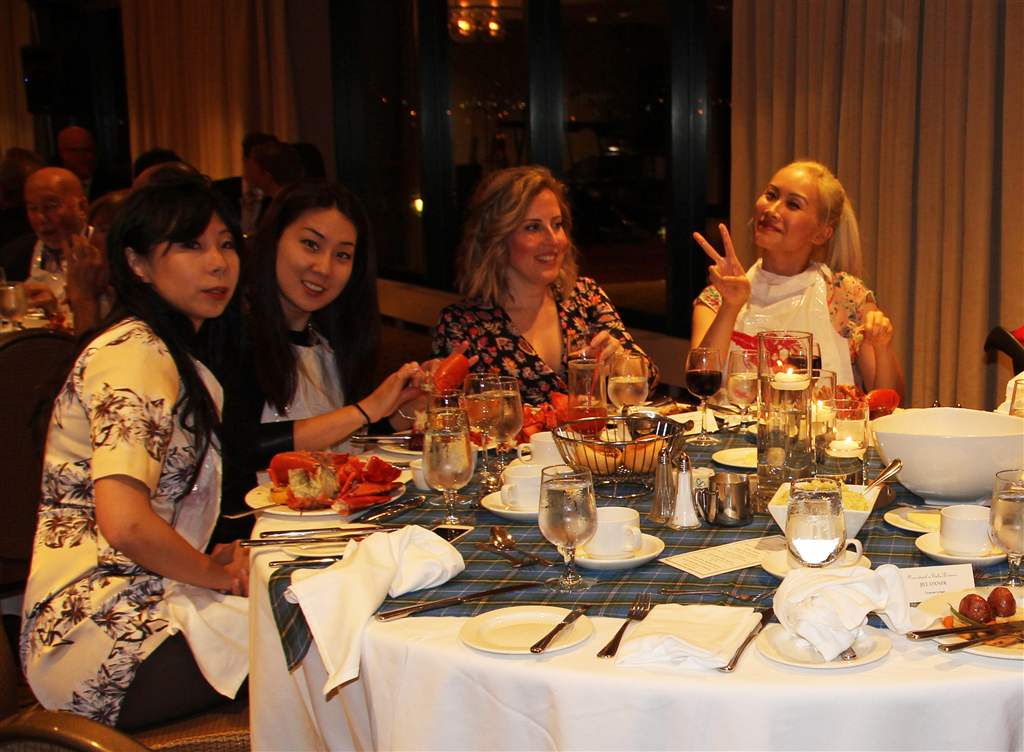 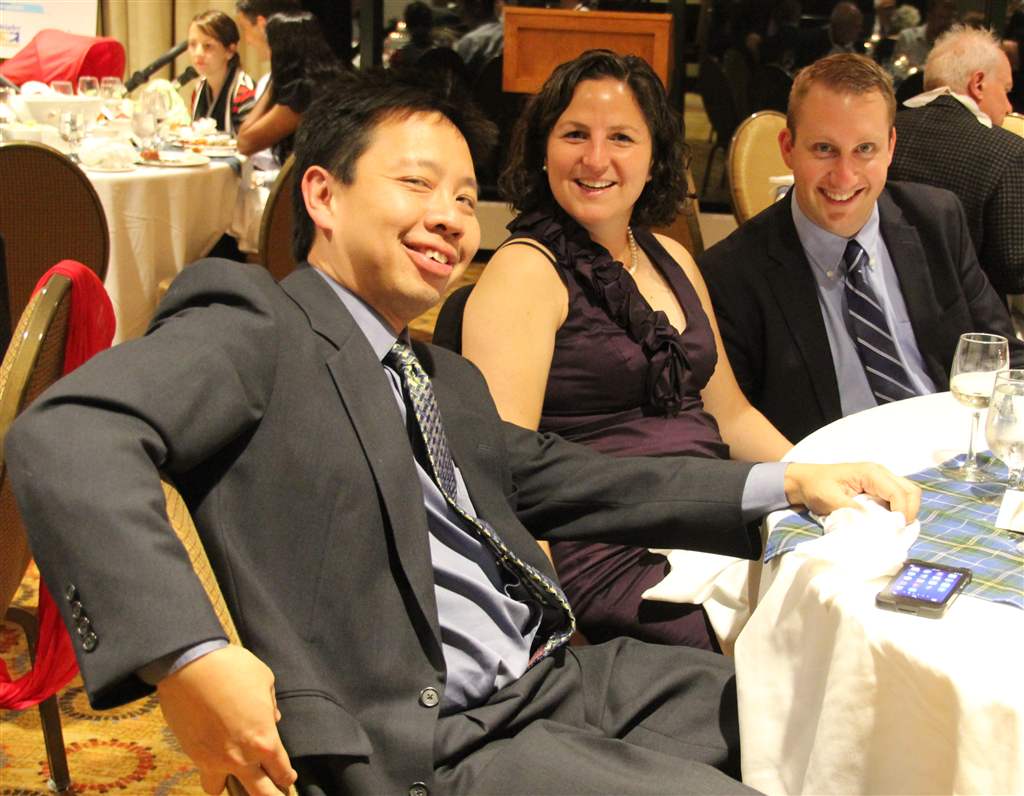 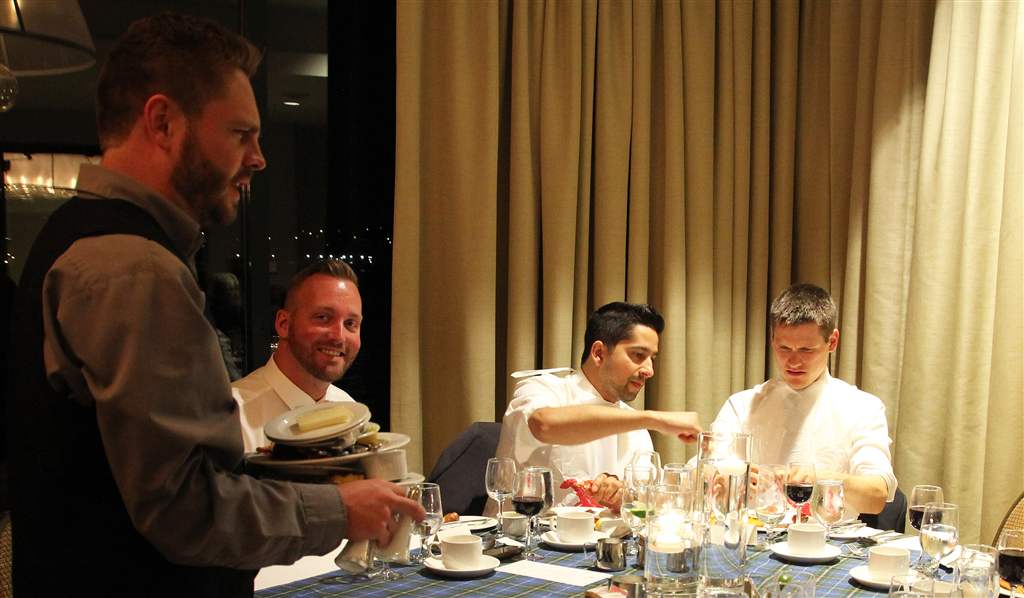 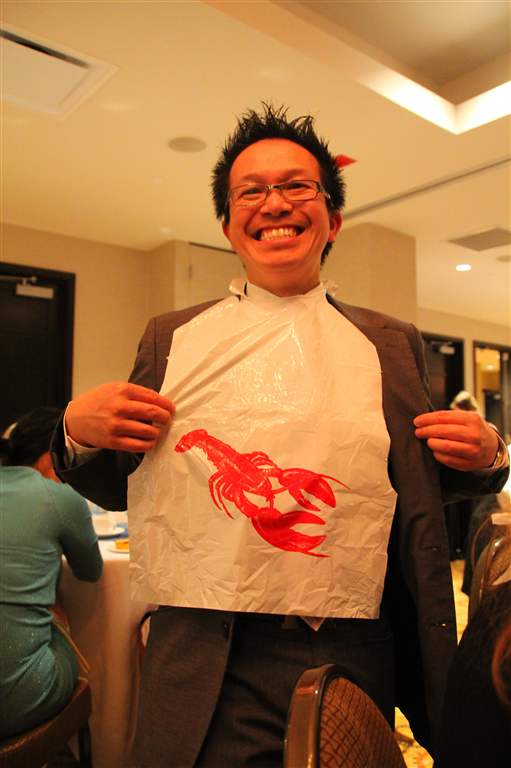 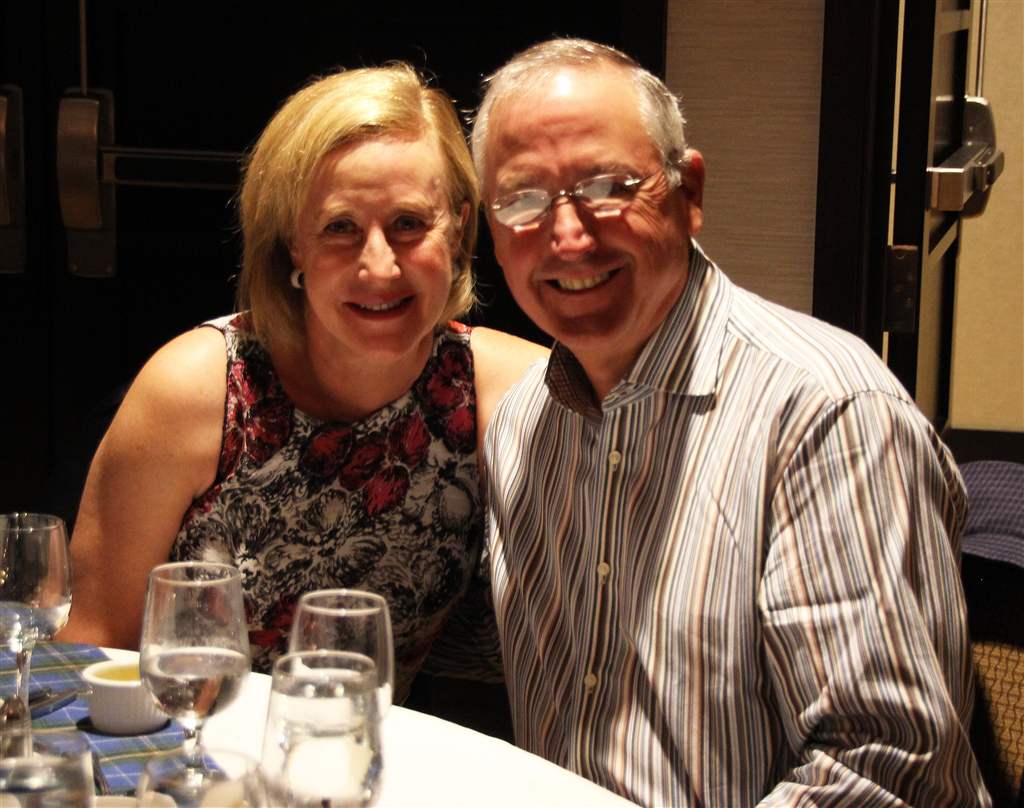 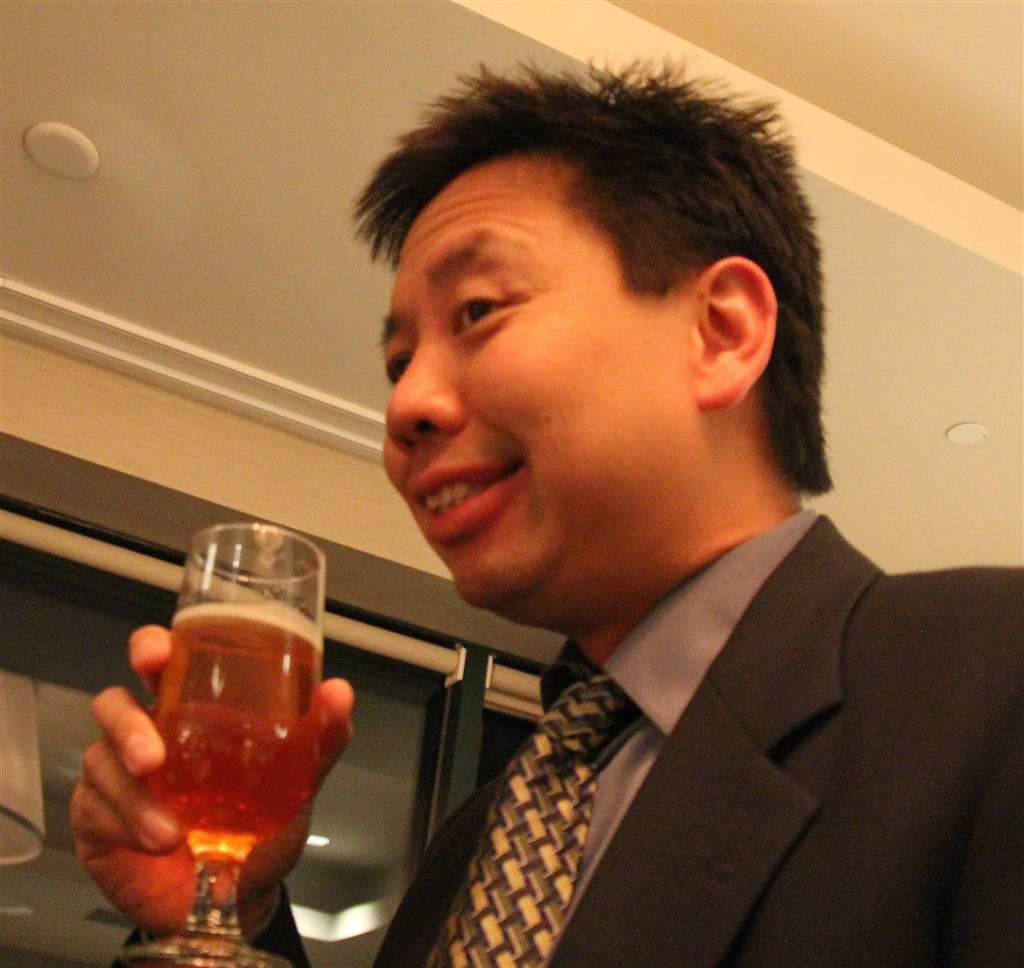 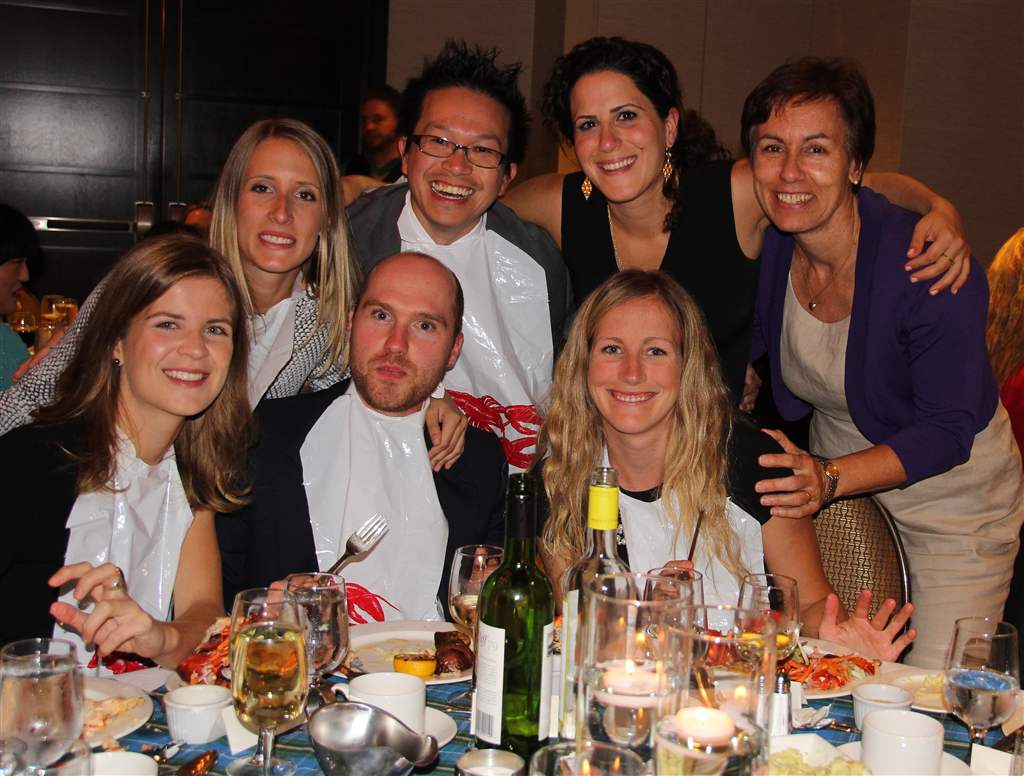 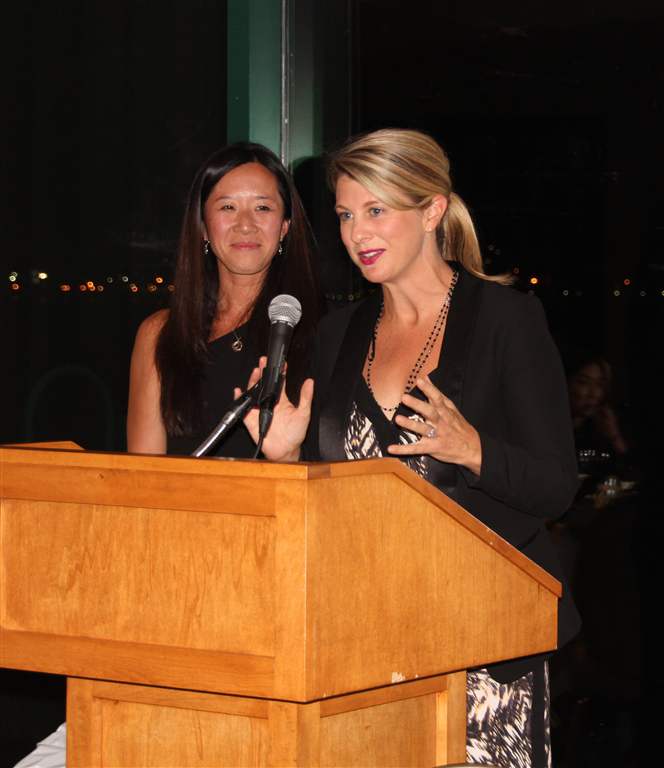 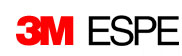 Dr. Elsa Hui-Derksen, Chair of the CAPD/ACDP Scientific Committee (Left) and Andrea Bowie, Sales Account Executive for 3M ESPE get ready to announce the winner of the Graduate Student Abstract Presentations.
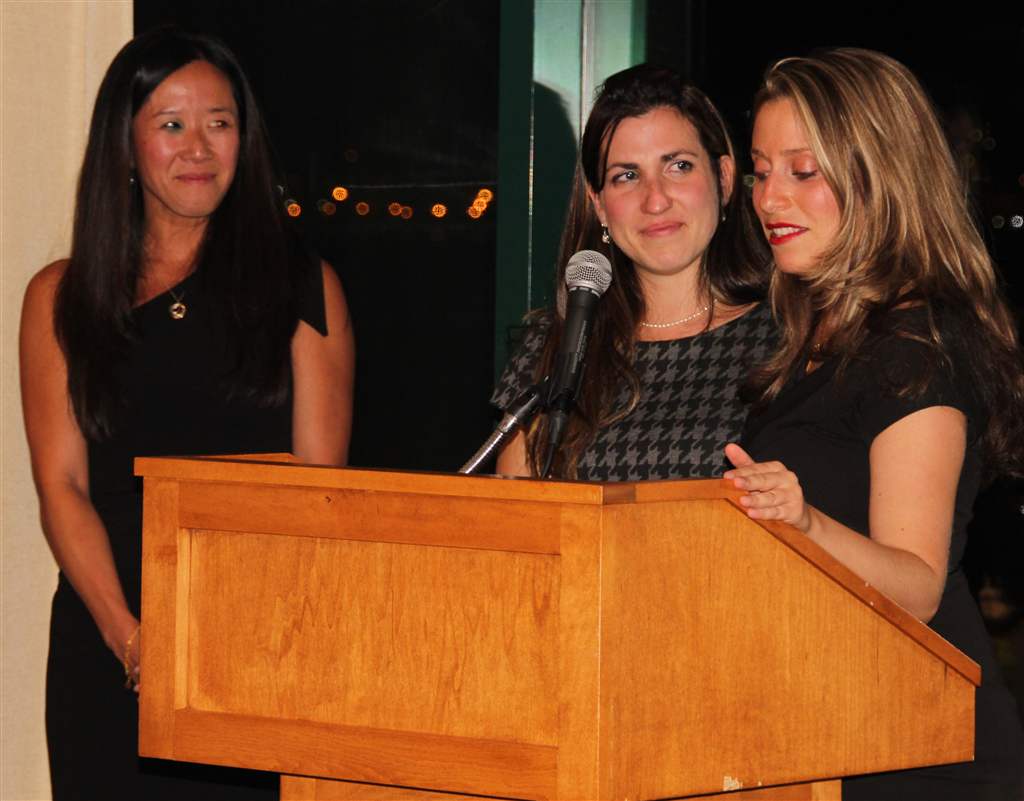 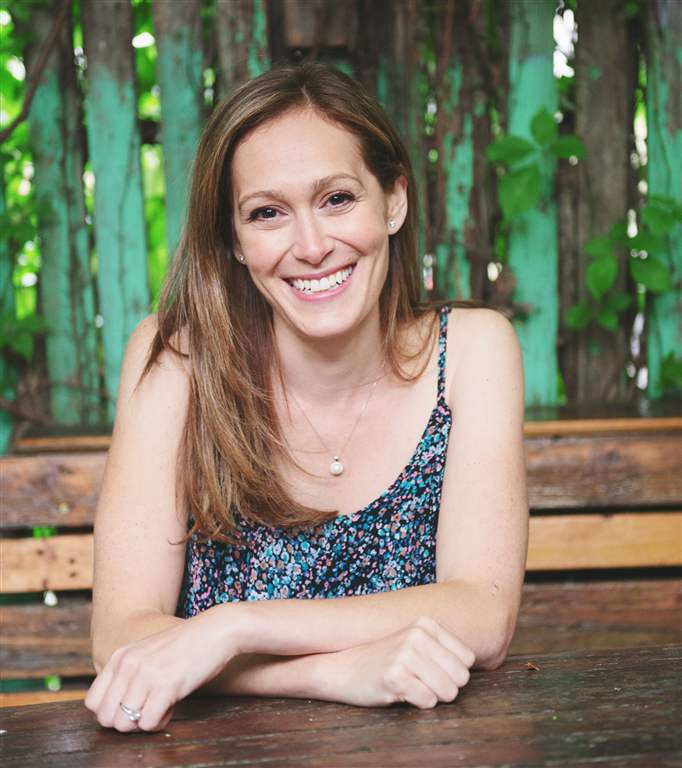 The winner was Dr. Molly Ehrlich (see inset)  of the University of Toronto.  As Molly was unable to attend the President's Gala,  Drs.  Gabriella Garisto  and Marie-Lyne Gosselin accepted the award on her behalf.
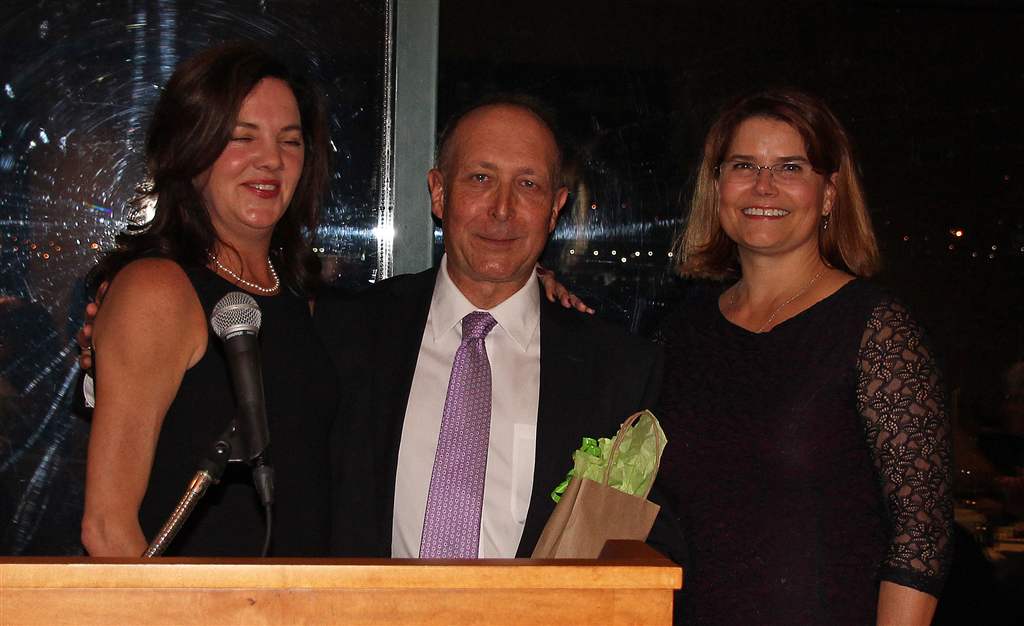 Dr. Jennifer MacLellan presented Steve Gillick, Director of Operations and Claire D'Amour, Executive Secretary with gifts for assisting the LOC in organizing the Halifax Annual Meeting.
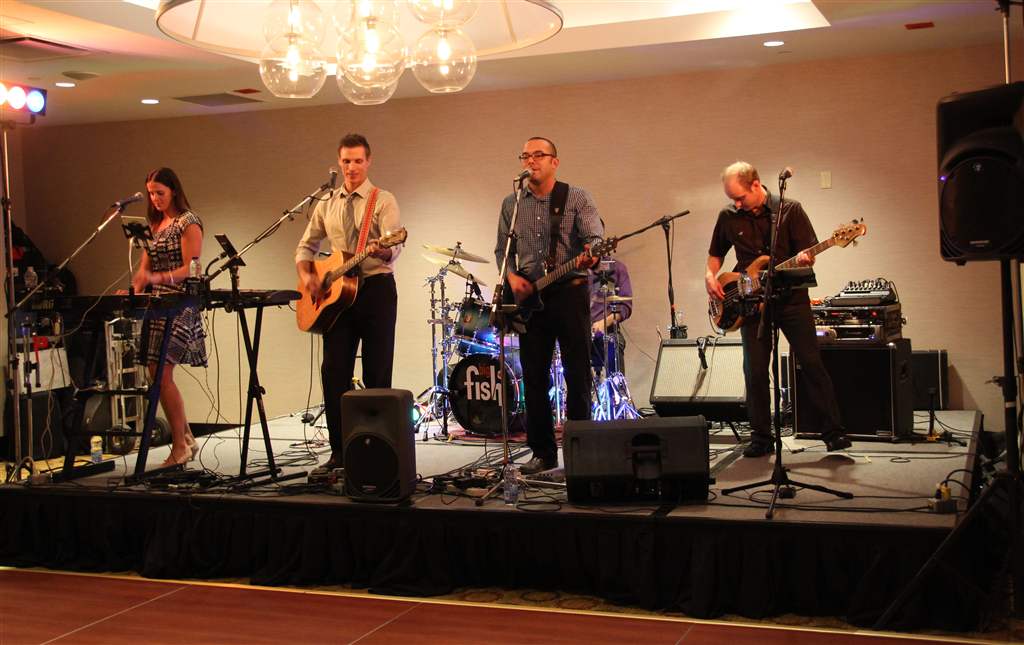 Big Fish entertained until the wee hours of the morning
See you in 2016
September 22-23-24
The Toronto Marriott Downtown Eaton Centre Hotel
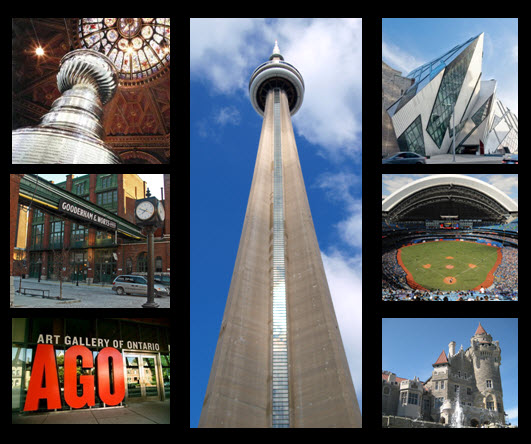